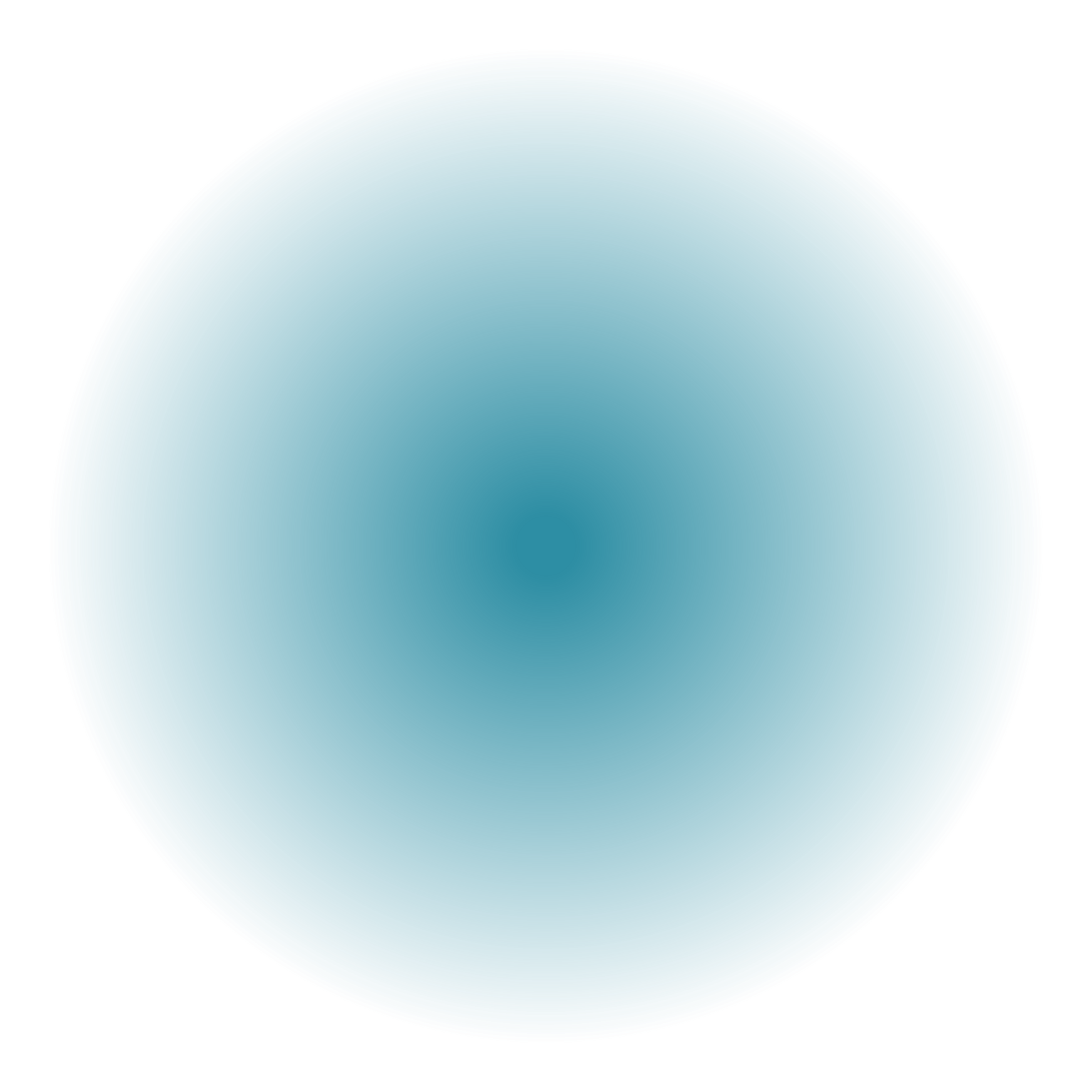 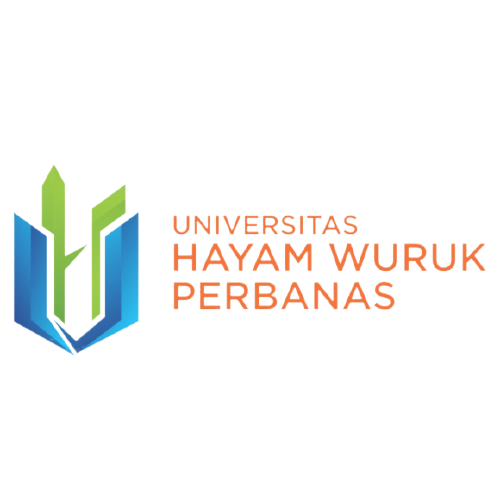 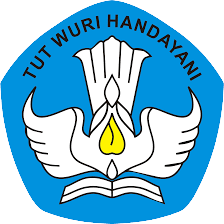 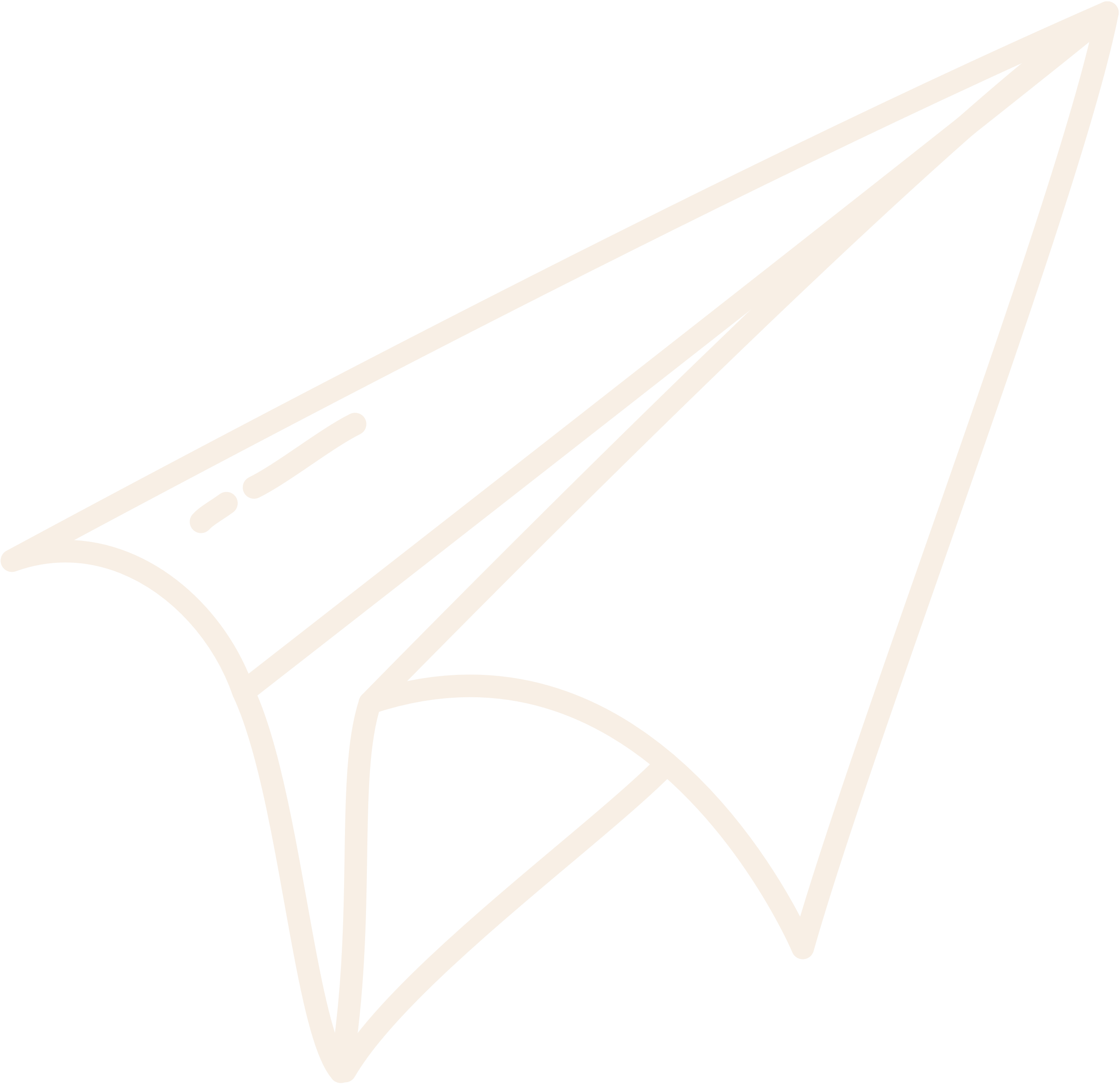 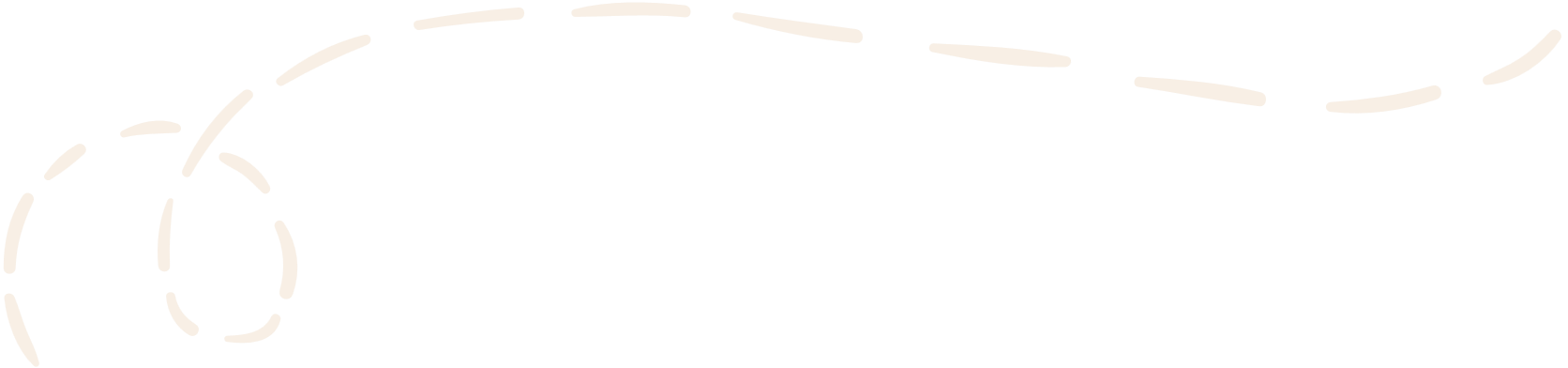 TIPE DATA, VARIABEL, DAN OPERATOR
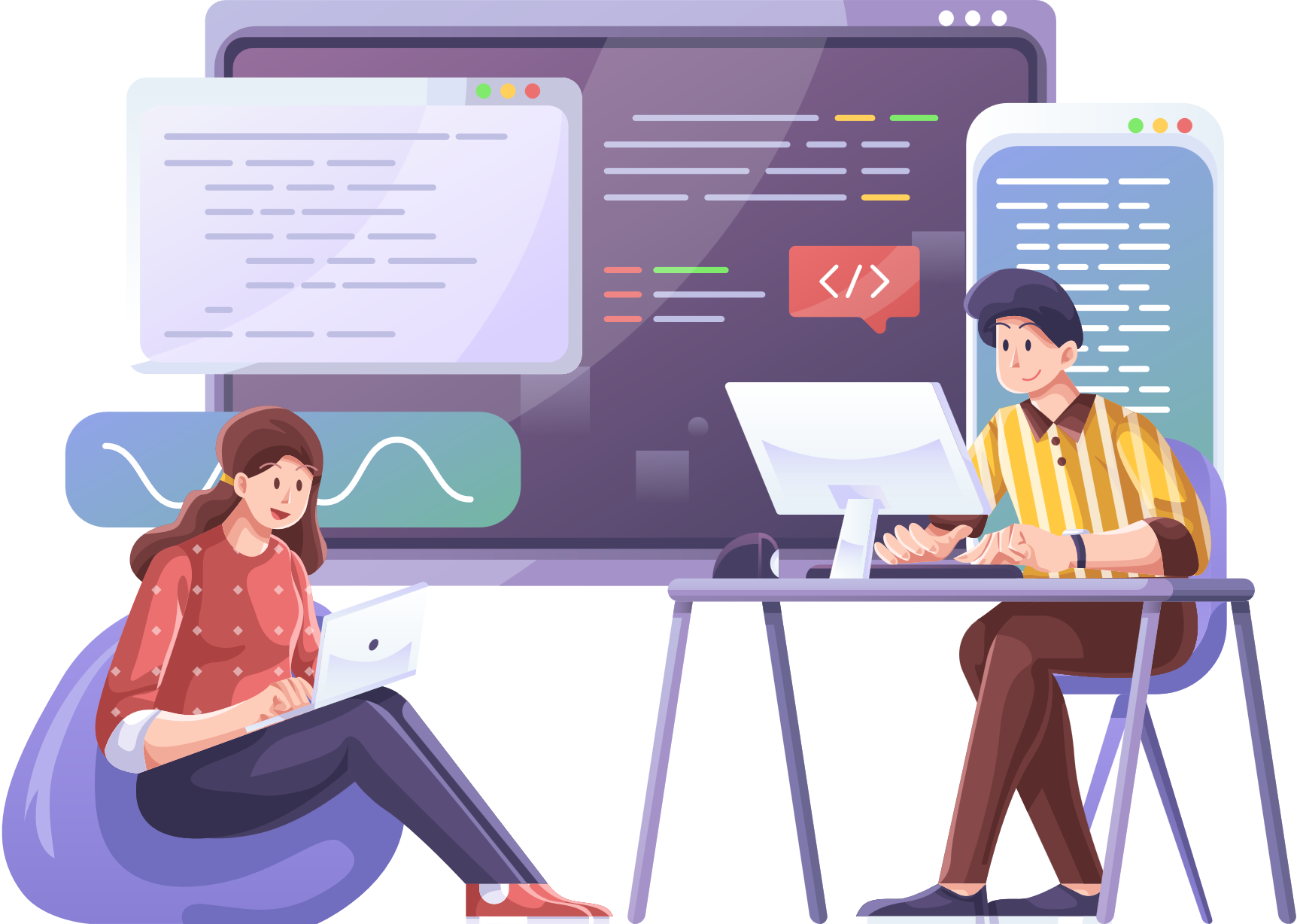 ALGORITMA DAN PEMROGRAMAN
CAPAIAN PEMBELAJARAN
Mahasiswa diharapkan mampu menjelaskan dan menyampaikan pendapat tentang Tipe data, variabel dan operator
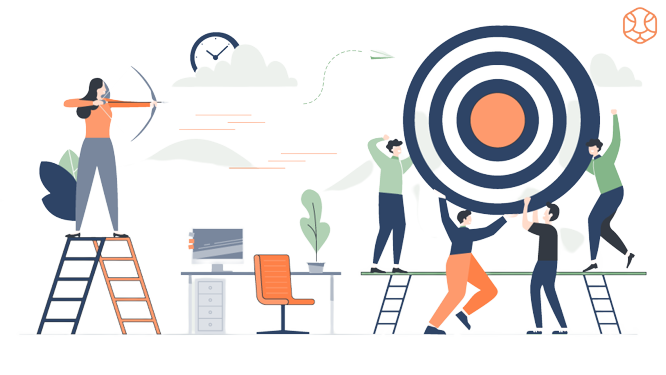 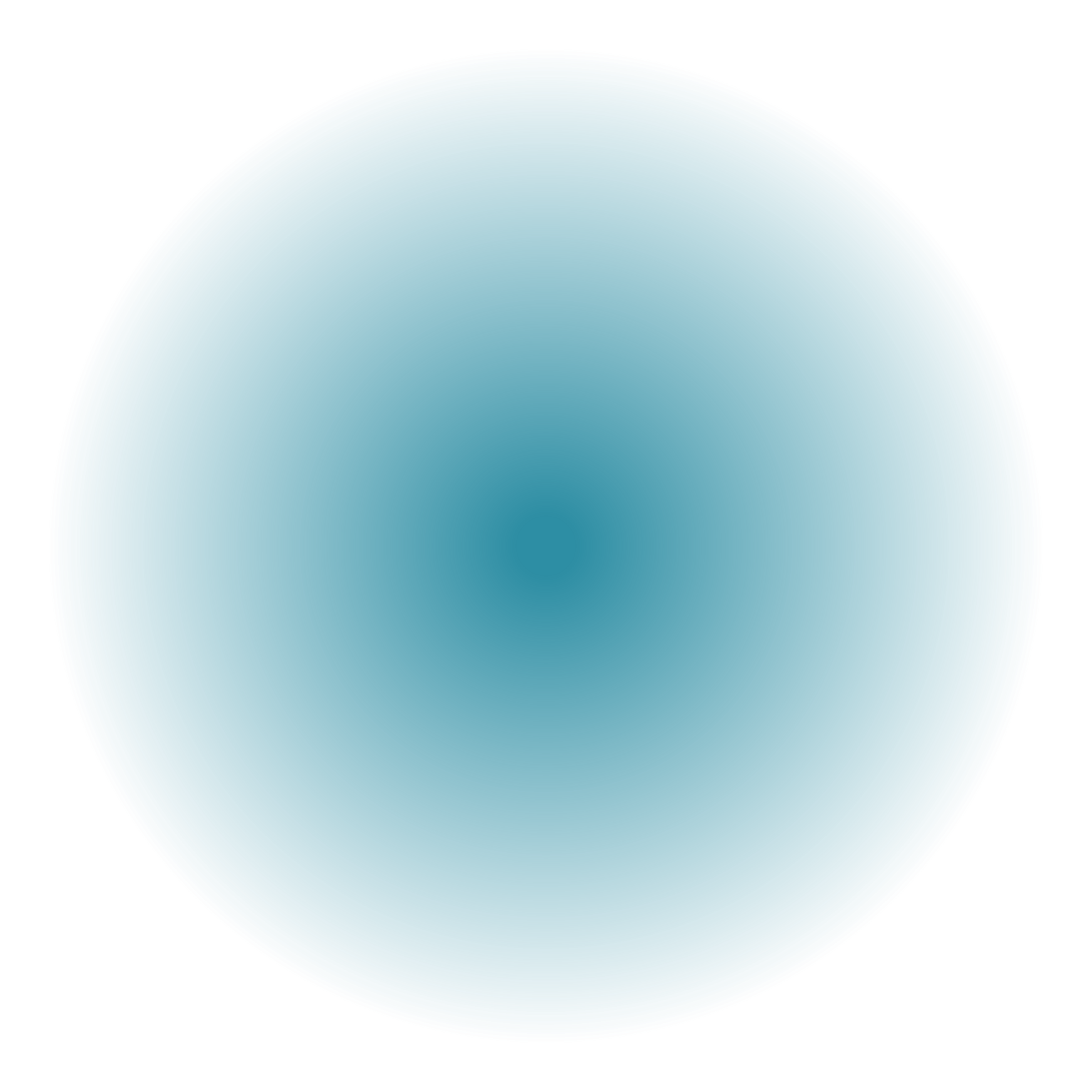 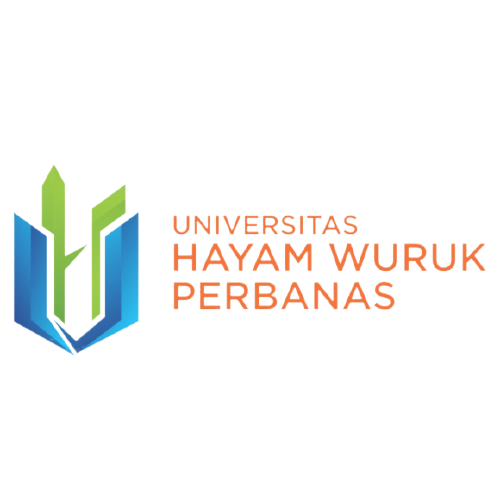 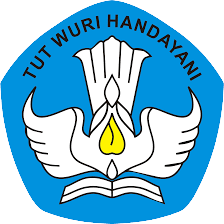 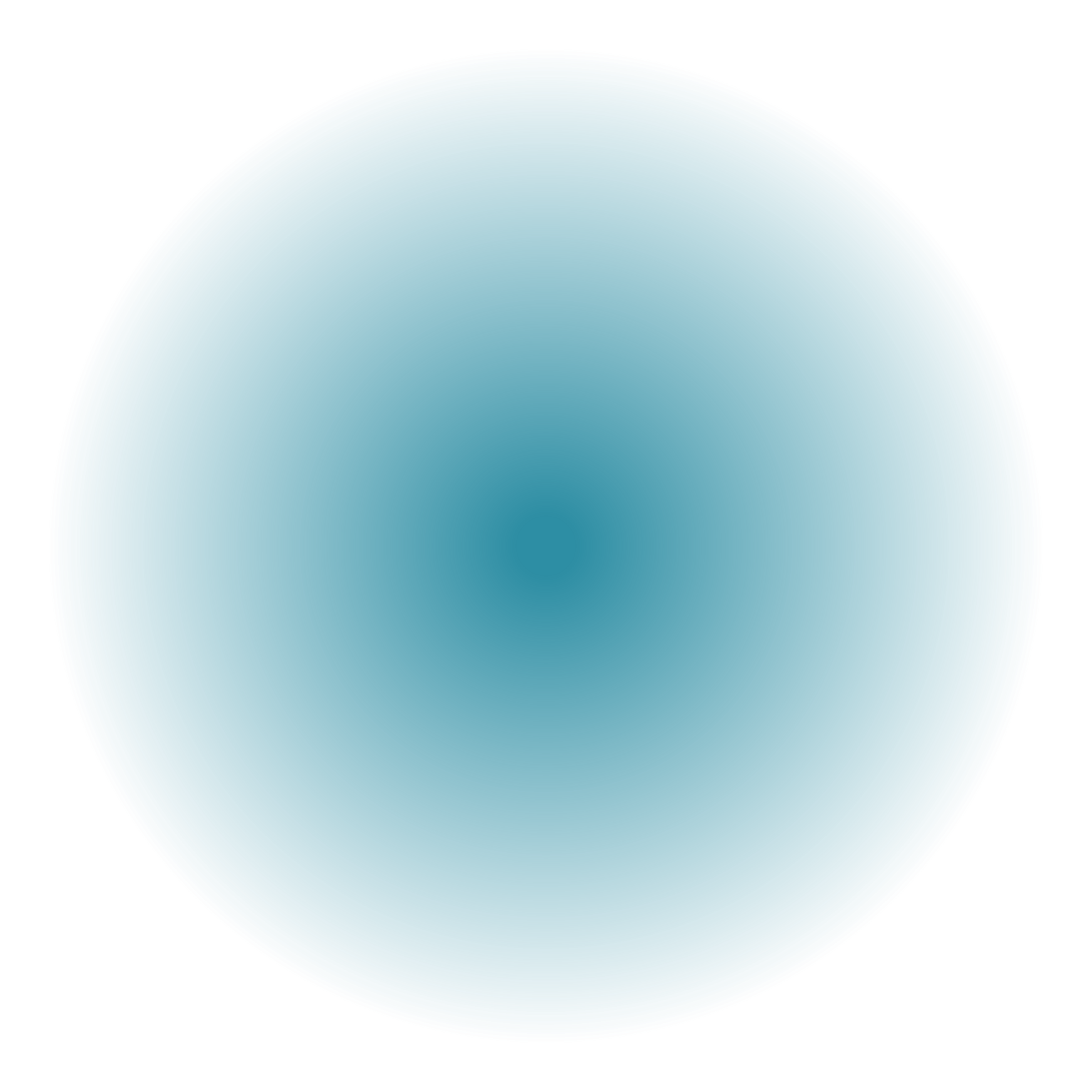 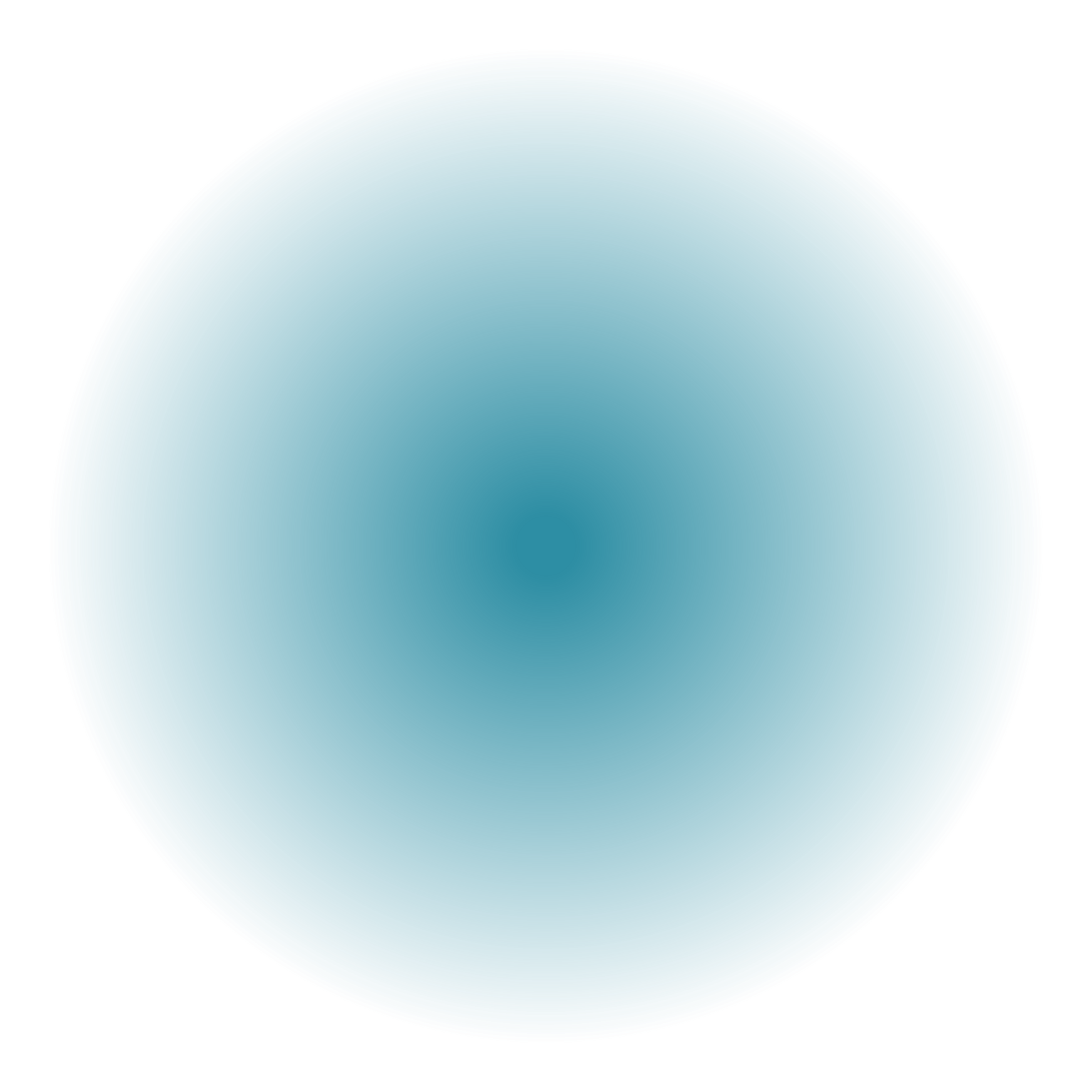 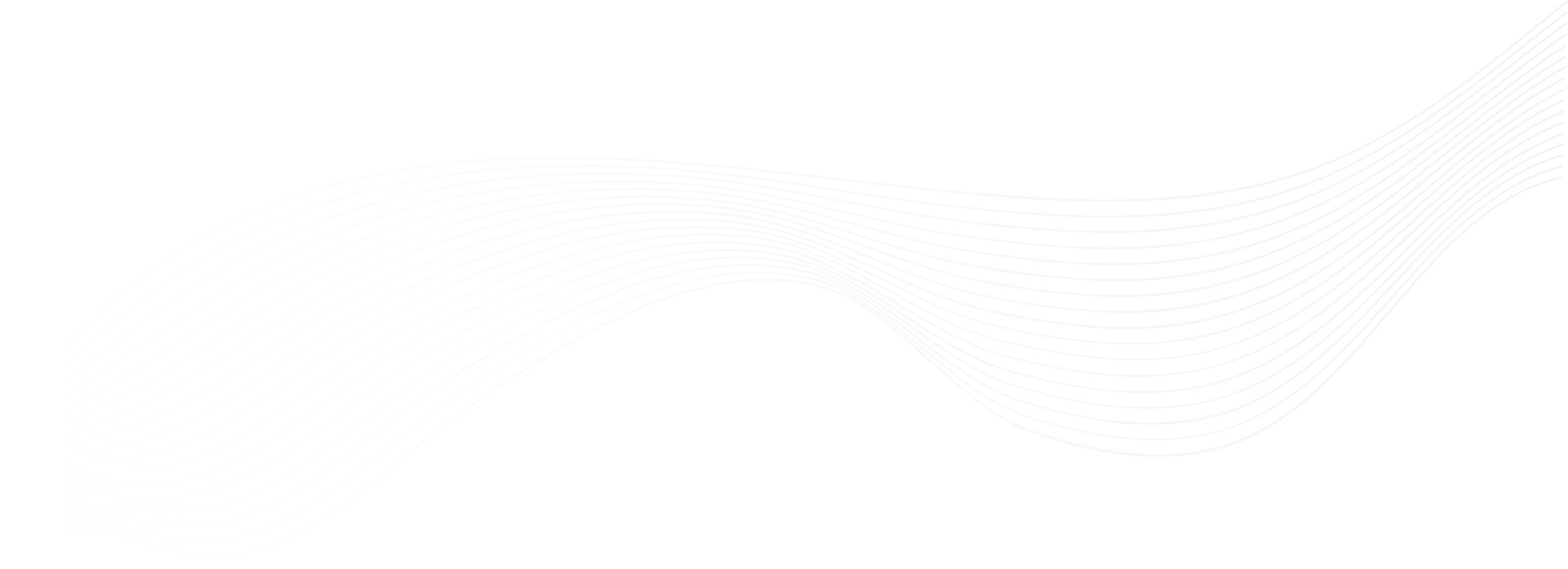 TABLE OF CONTENT
01
Definisi dan Jenis Tipe Data
Definisi dan Jenis Variabel
02
Definisi dan Jenis Operator
03
Implementasi tipe data, variabel, dan operator
04
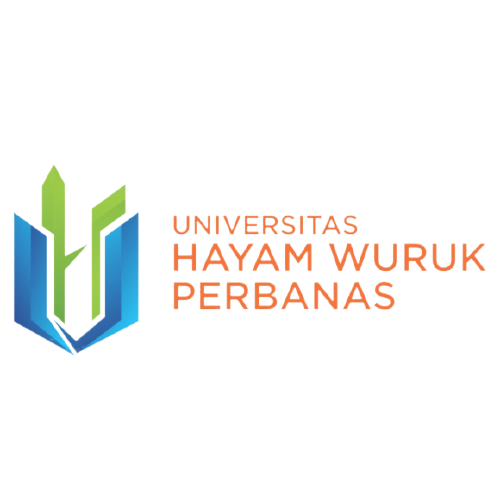 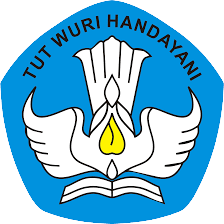 PRE TEST
1. Apa yang anda ketahui mengenai tipe data?
2. Apa yang anda ketahui mengenai variabel?
3. Apa yang anda ketahui mengenai operator?
4. Sebutkan dan uraikan beberapa aturan yang wajib diikuti dalam pemberian nama variabel!
5. Sebutkan dan uraikan mengenai dua jenis tipe data!
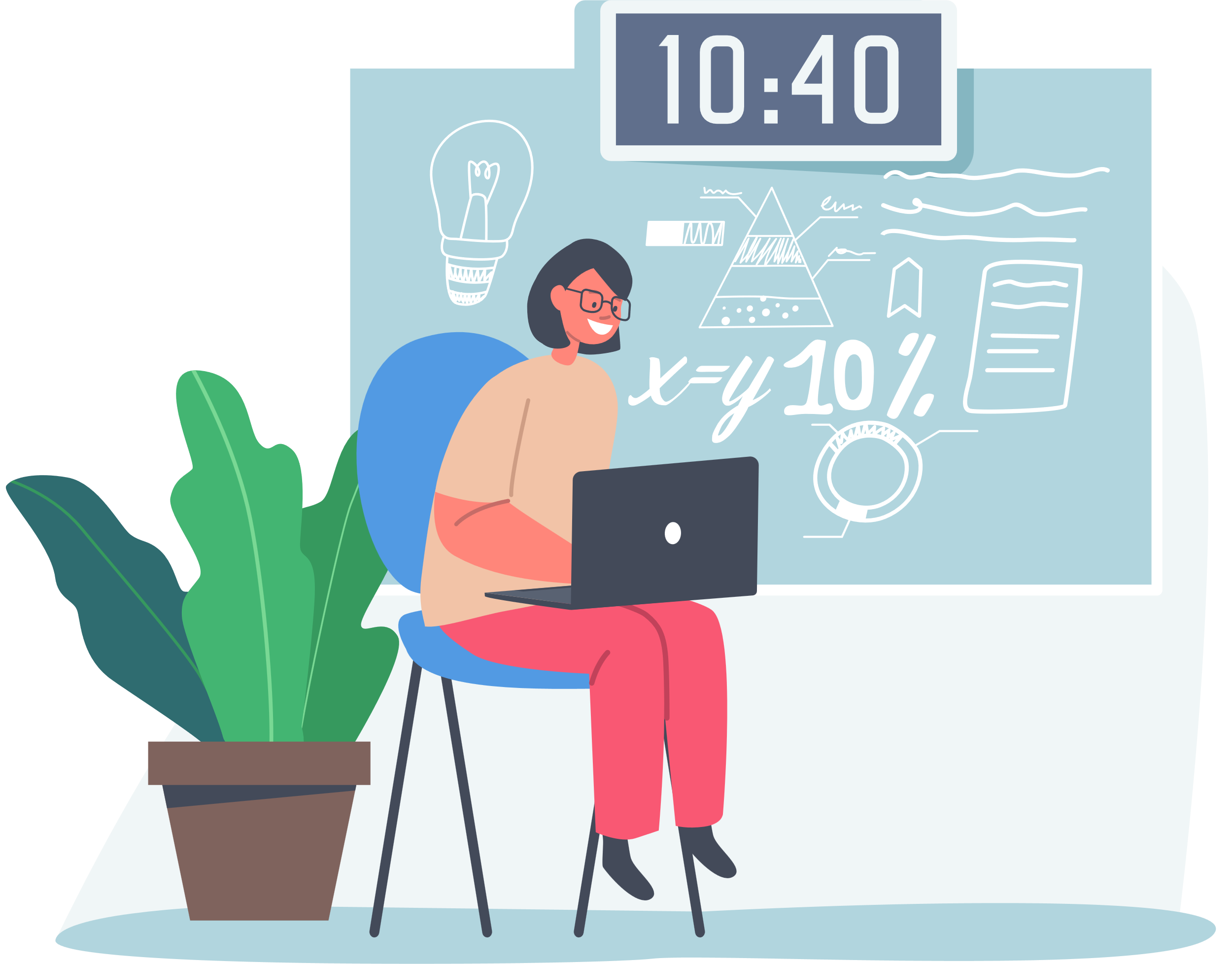 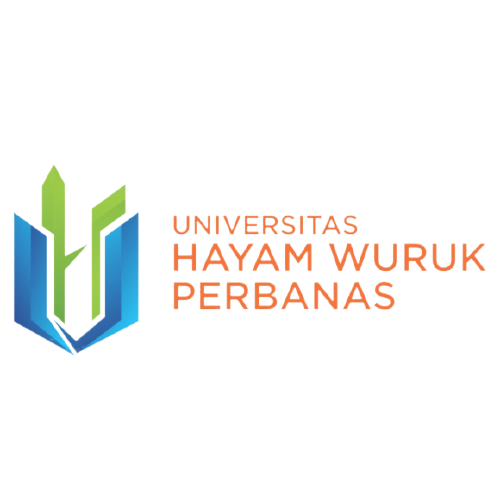 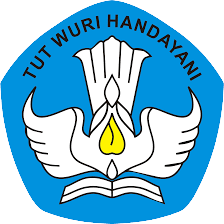 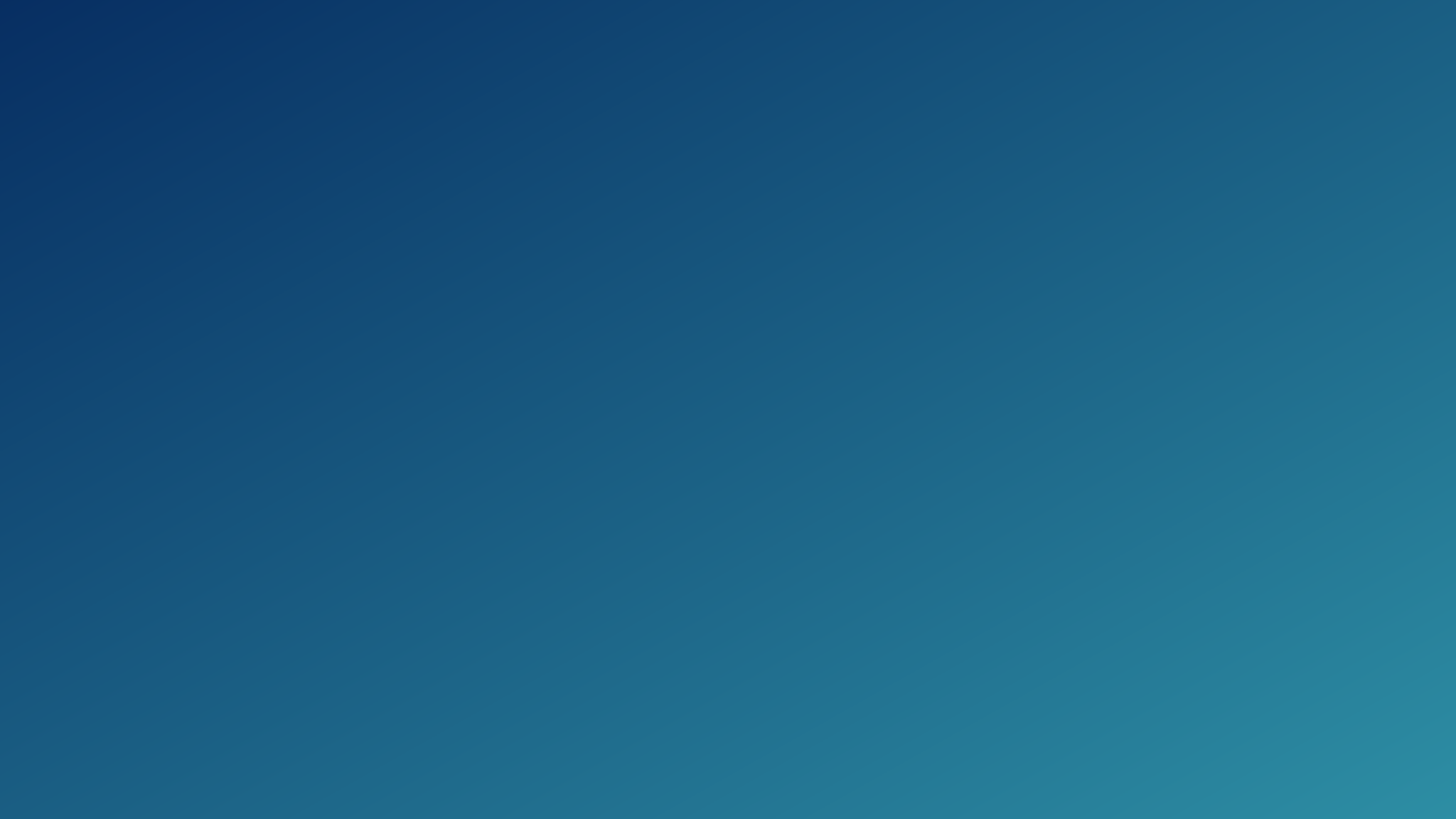 TIPE DATA
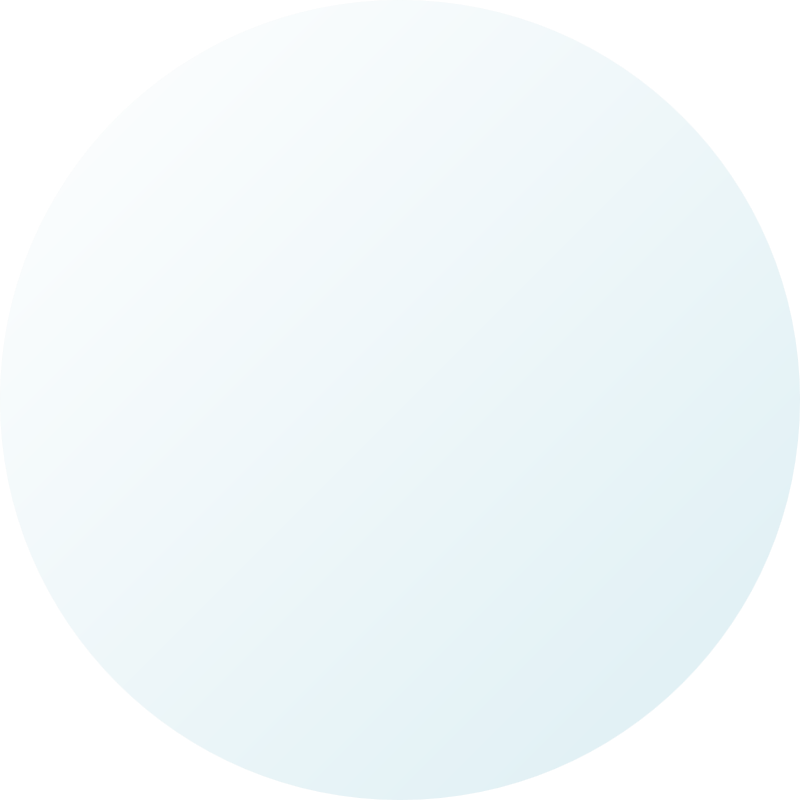 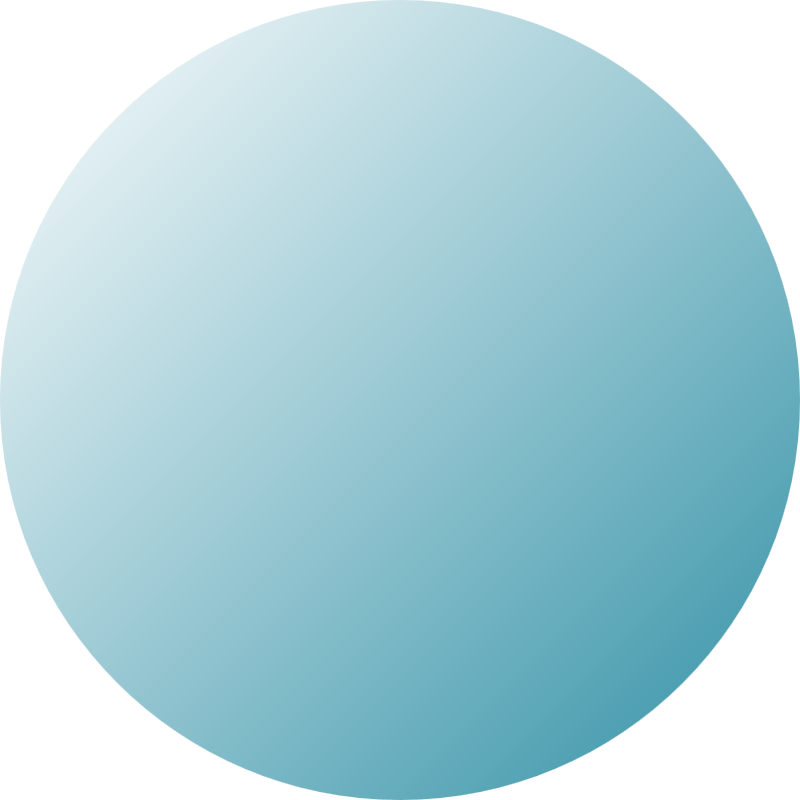 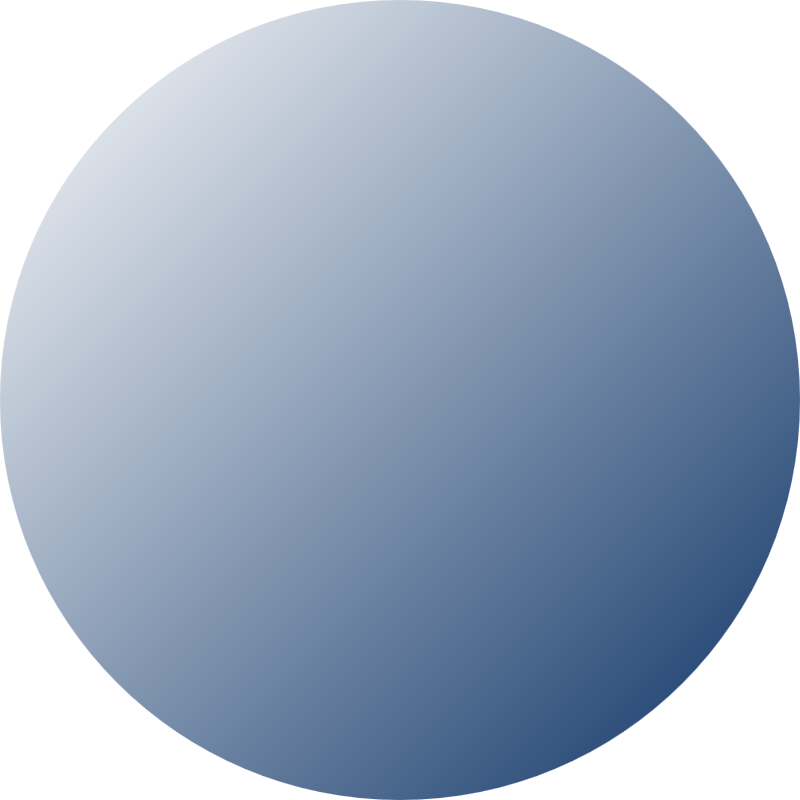 Tipe data adalah sebuah pengklasifikasian data berdasarkan jenis data tersebut. Tipe data dibutuhkan agar kompiler dapat mengetahui bagaimana sebuah data akan digunakan
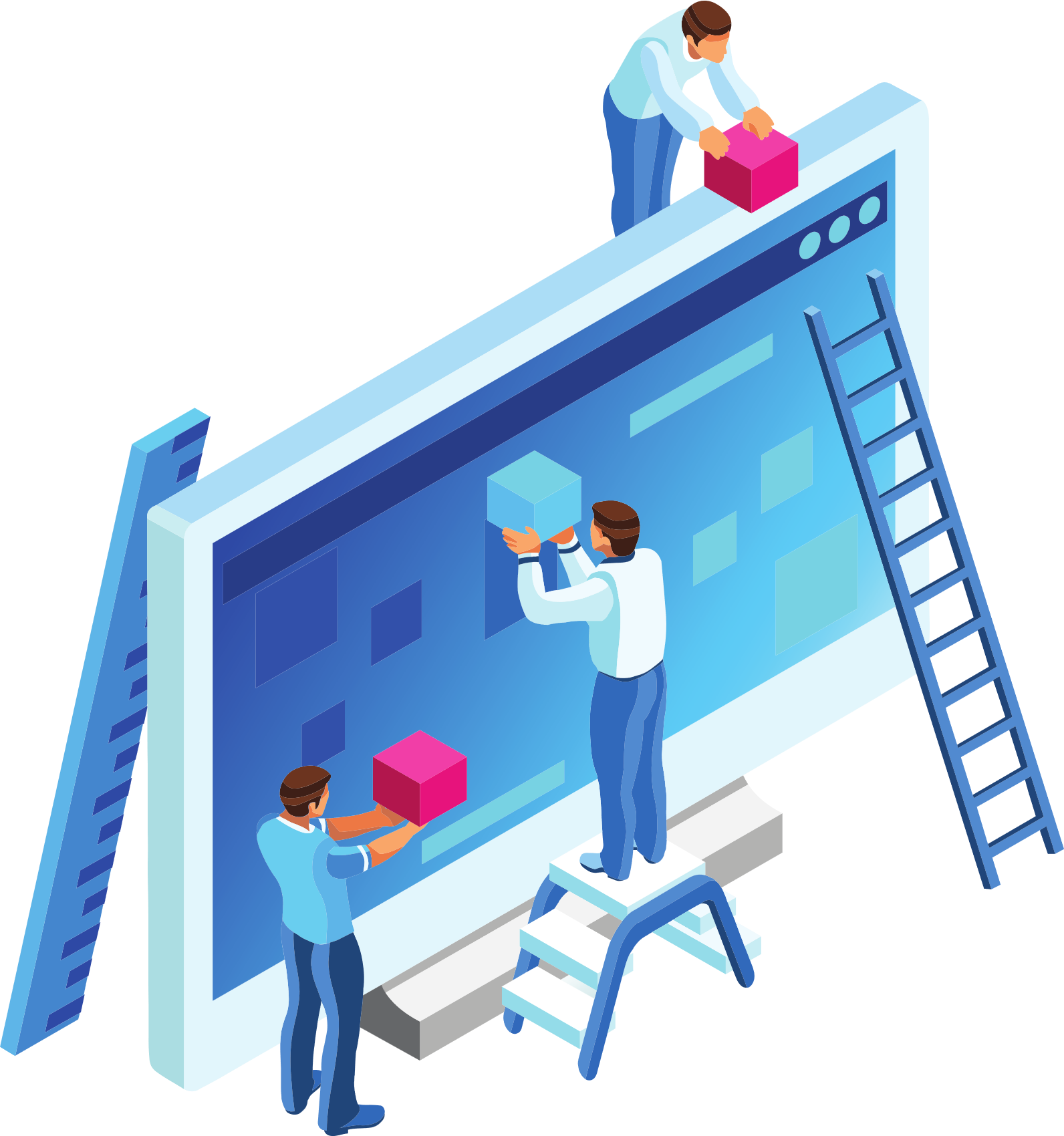 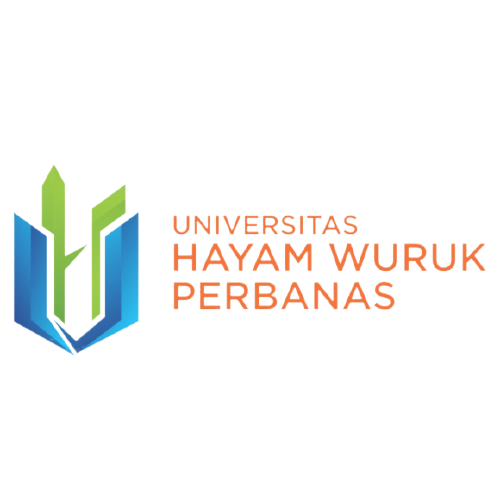 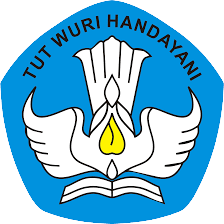 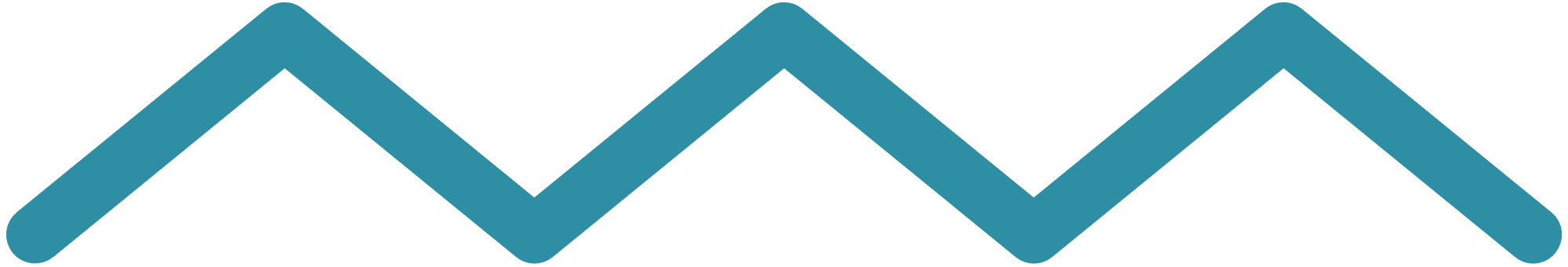 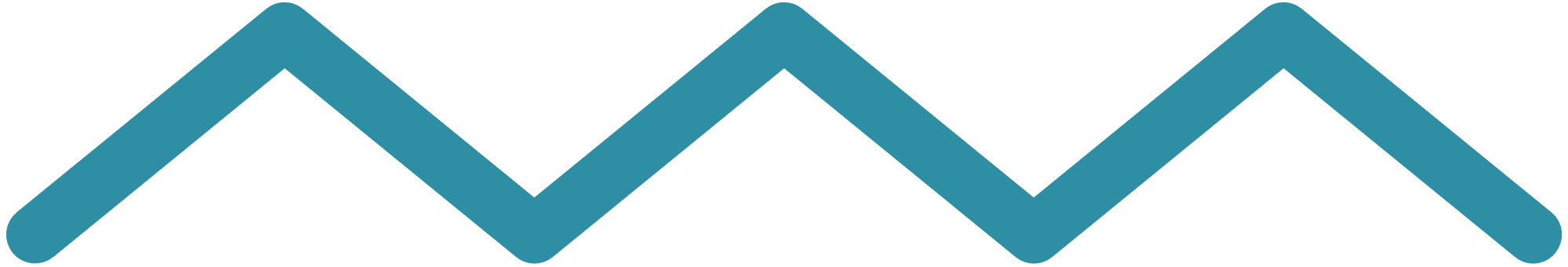 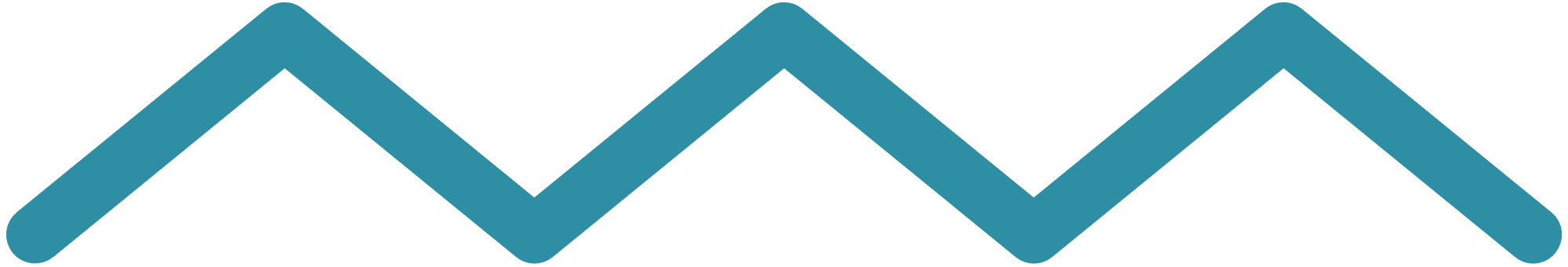 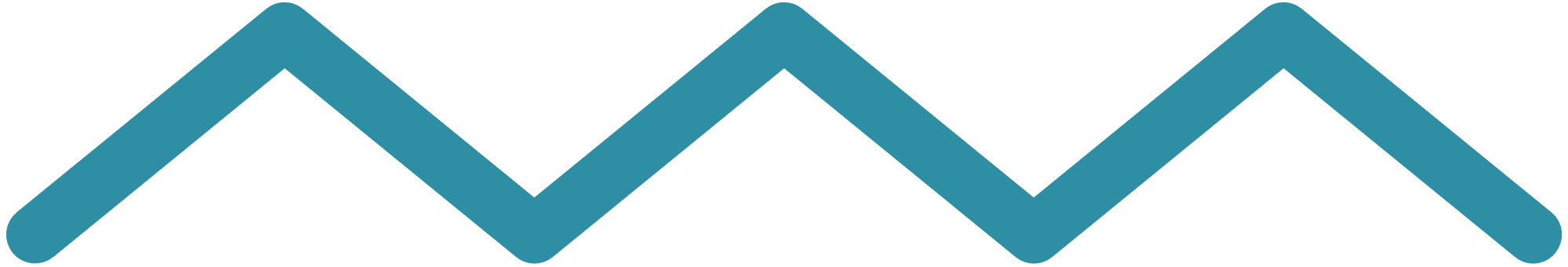 TIPE DATA PRIMITIF
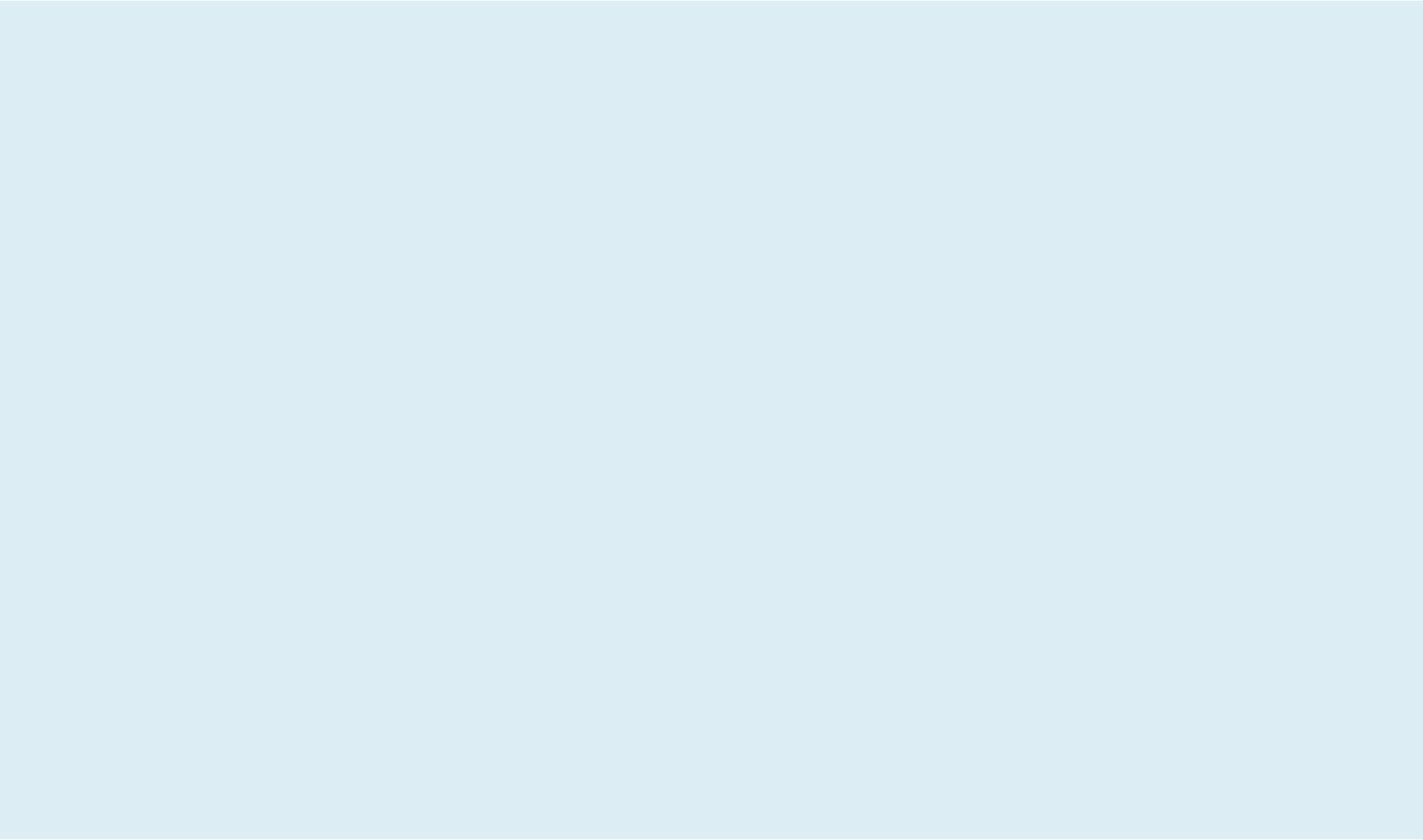 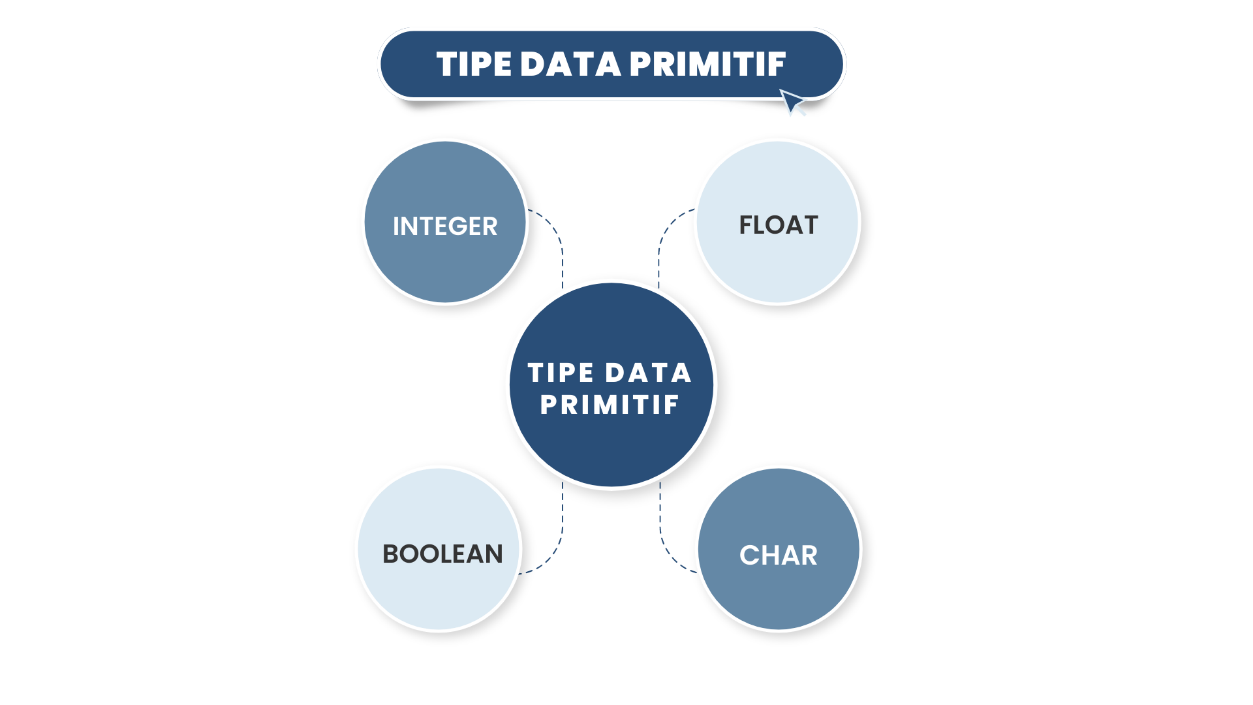 Tipe data primitif merupakan tipe data yang hanya menyimpan satu nilai saja dalam satu variabelnya.
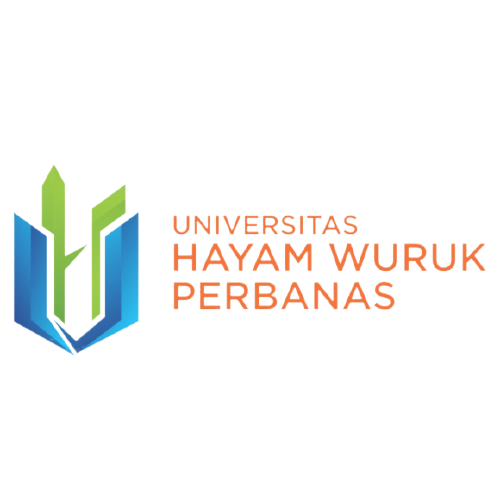 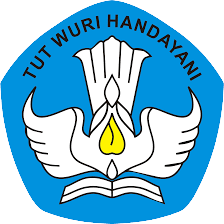 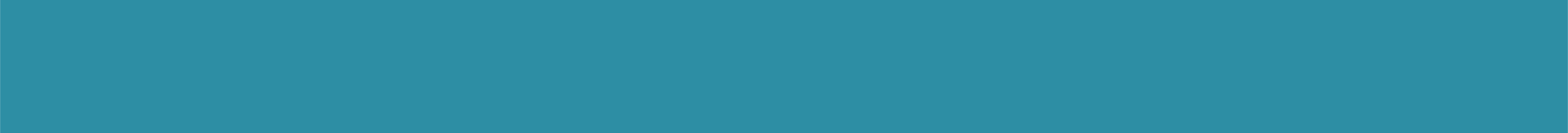 TIPE DATA PRIMITIF - INTEGER
Integer merupakan tipe data dasar berupa bilangan numerik yang tidak mengandung pecahan desimal. Tipe data ini juga memiliki urutan, sehingga dapat dibandingkan satu dengan lainnya.

contoh :
int a = 1000, int b = -15000
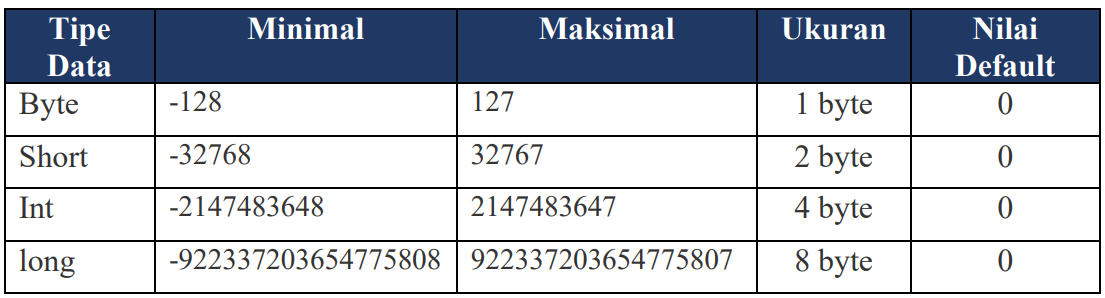 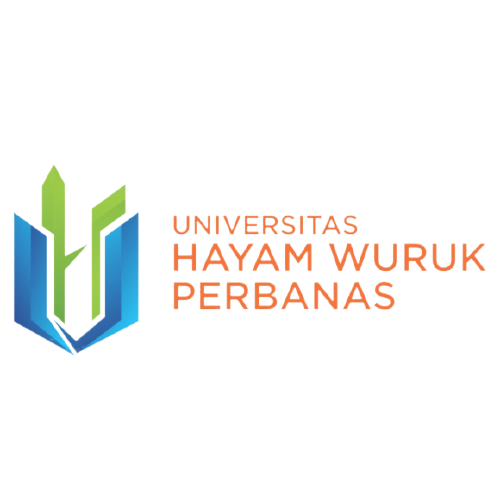 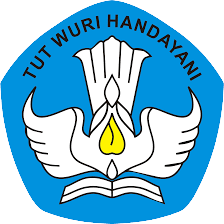 TIPE DATA PRIMITIF - FLOAT
Float merupakan tipe data yang dapat dinyatakan dalam bentuk pangkat maupun desimal.  Tipe data ini paling sering digunakan daalam menyatakan bilangan pecahan atau bilangan nyata.

Contoh : 
float phi = 3.14
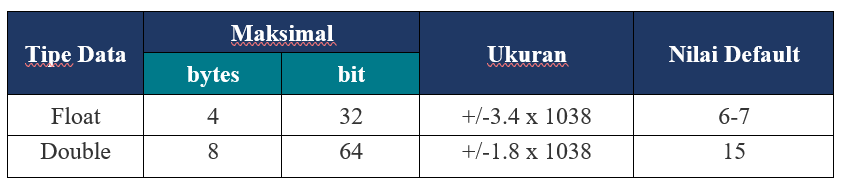 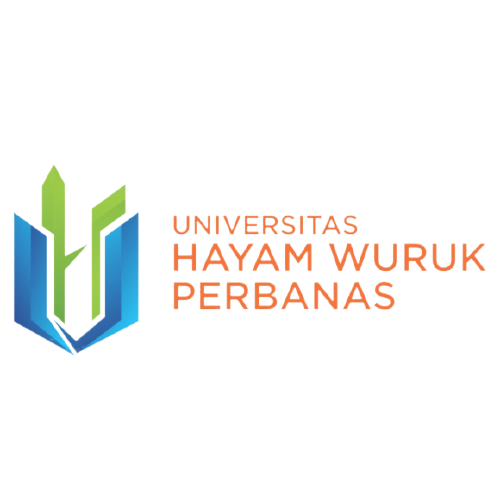 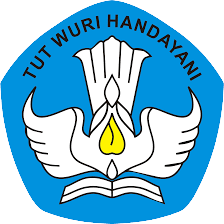 TIPE DATA PRIMITIF - CHAR
Tipe data char adalah yang paling sering dipakai dalam komputasi. Tipe data ini memiliki jangkauan 0 hingga 225 dengan karakter ASSCI. Char membutuhkan 1 byte atau 8 bit ruang di dalam memori untuk menyimpan sebuah karakter. 

Contoh :
char karakterA = ‘A’
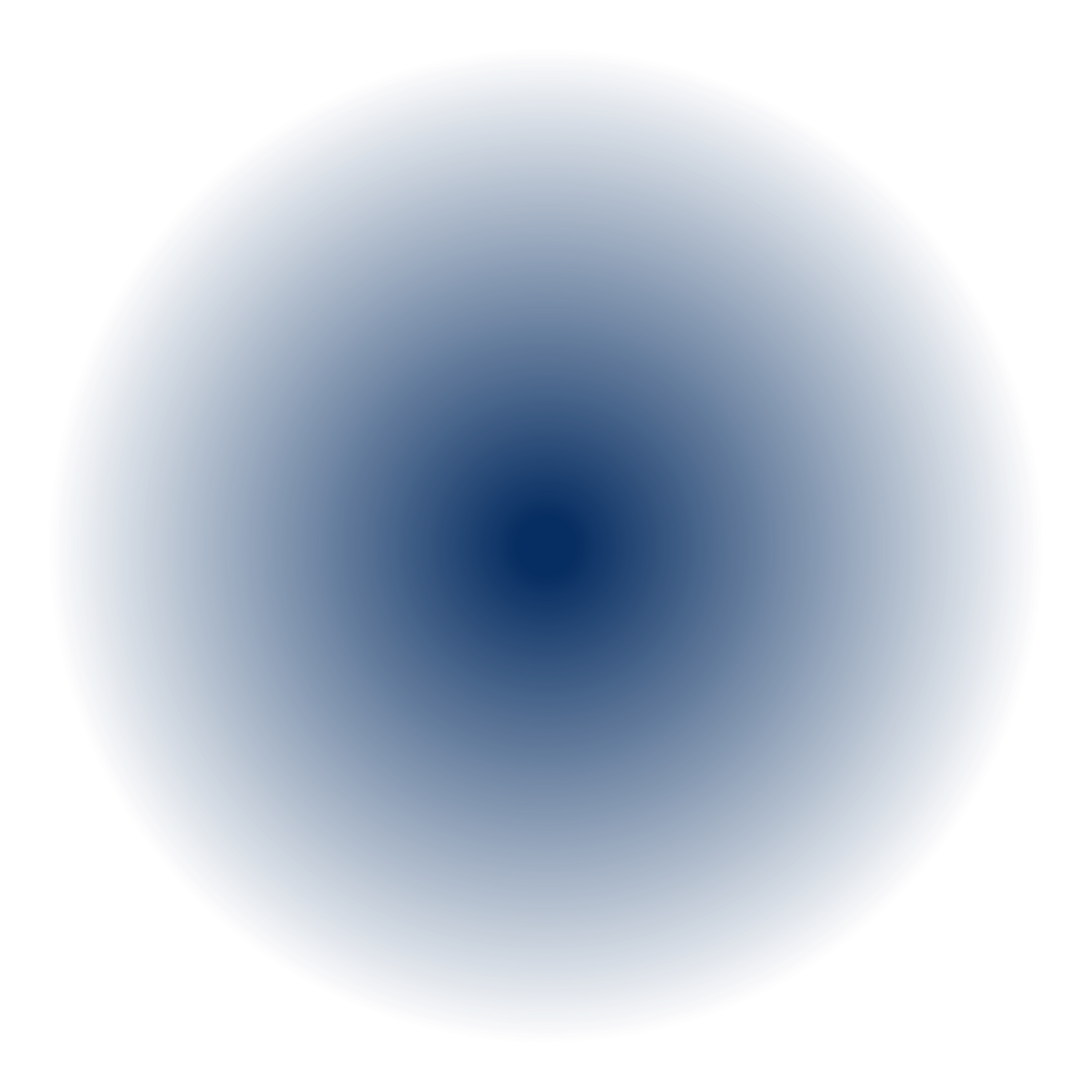 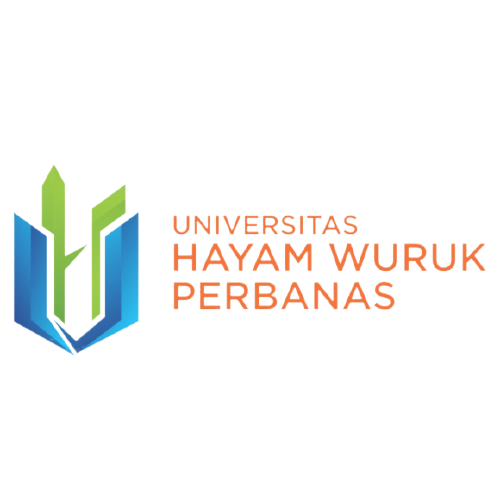 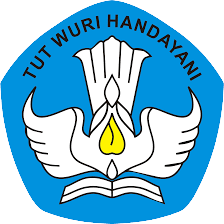 TIPE DATA PRIMITIF - BOOLEAN
Tipe data boolean merupakan tipe data pemrograman yang memiliki dua nilai. Yaitu benar (true) atau salah (false). Tipe data boolean hanya dapat mewakili dua nilai dengan pertimbangan seperti hubungan angka lebih kecil atau lebih besar.

Contoh :
boolean salah = false
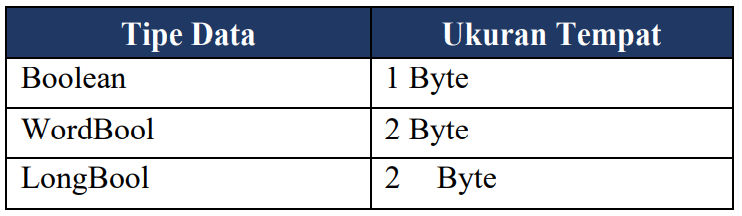 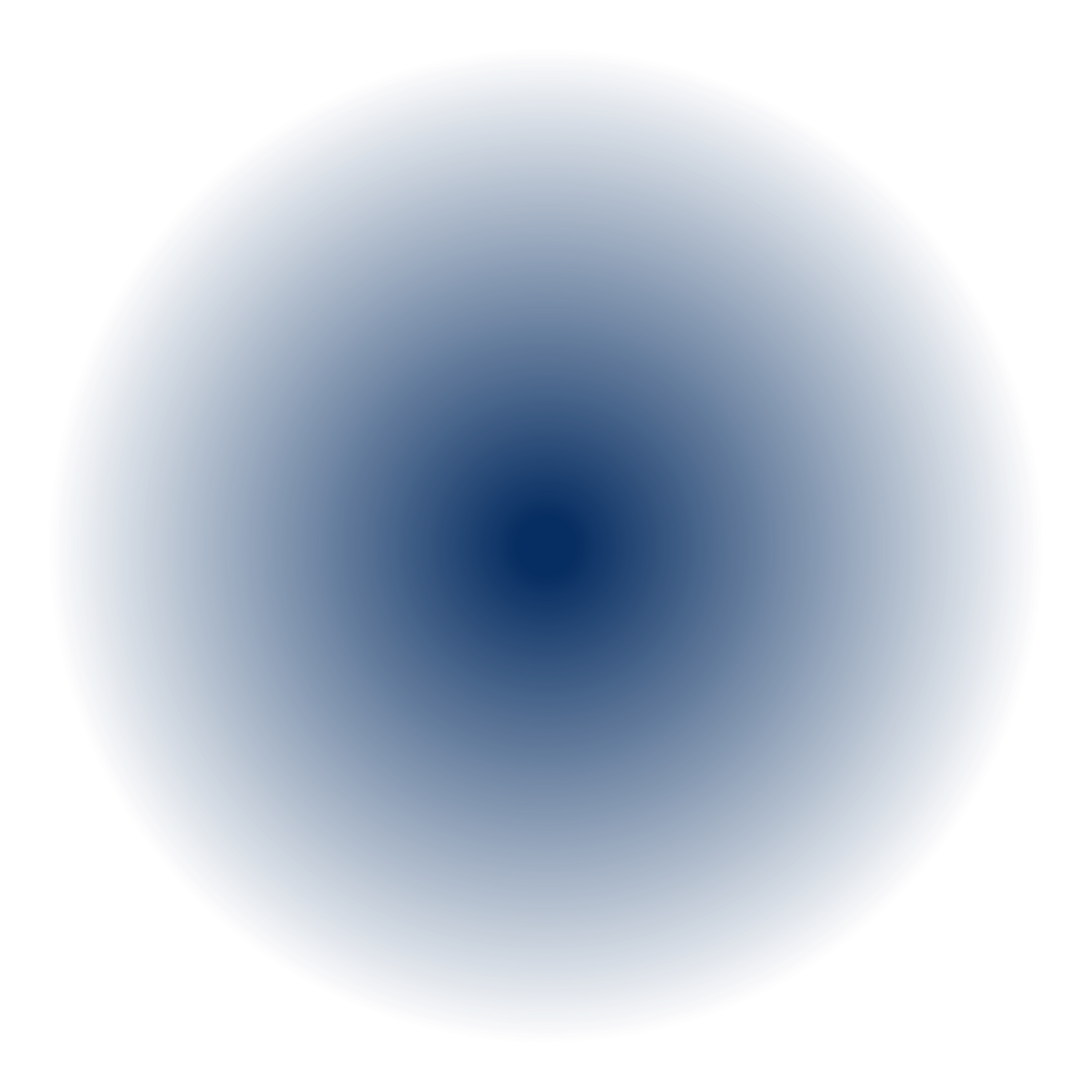 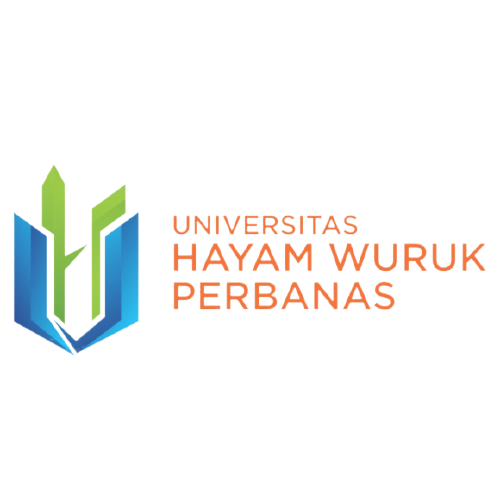 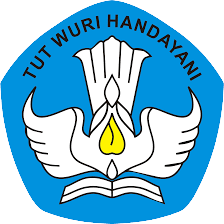 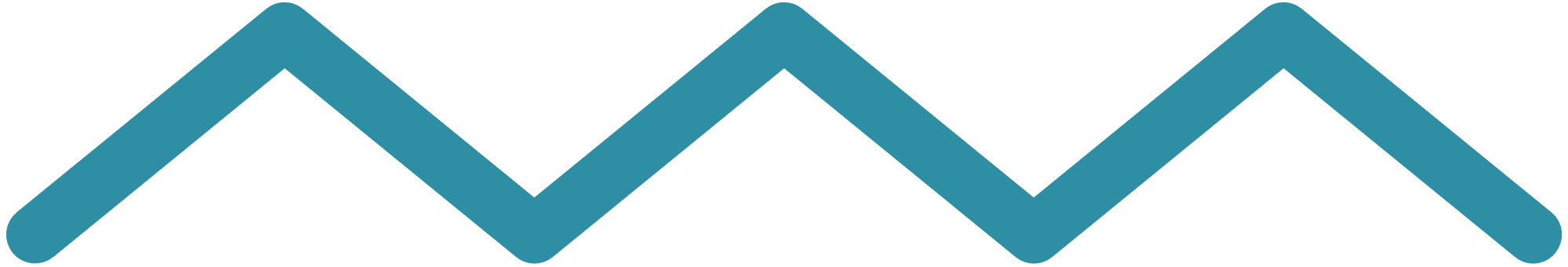 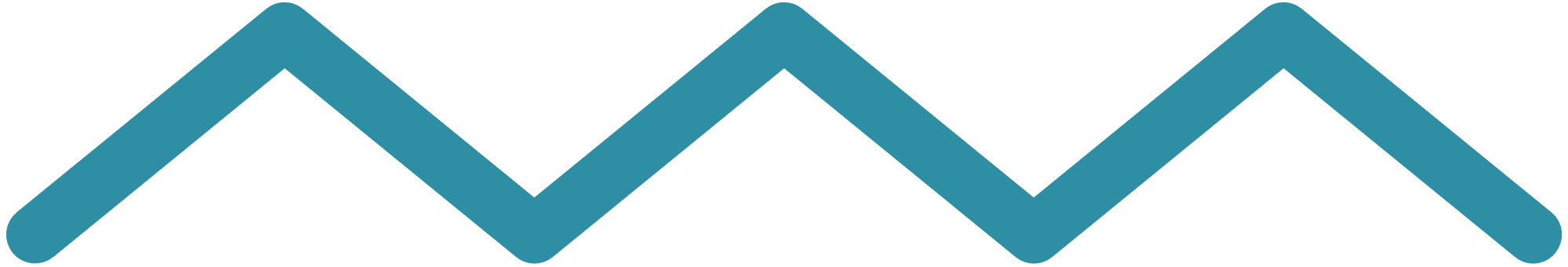 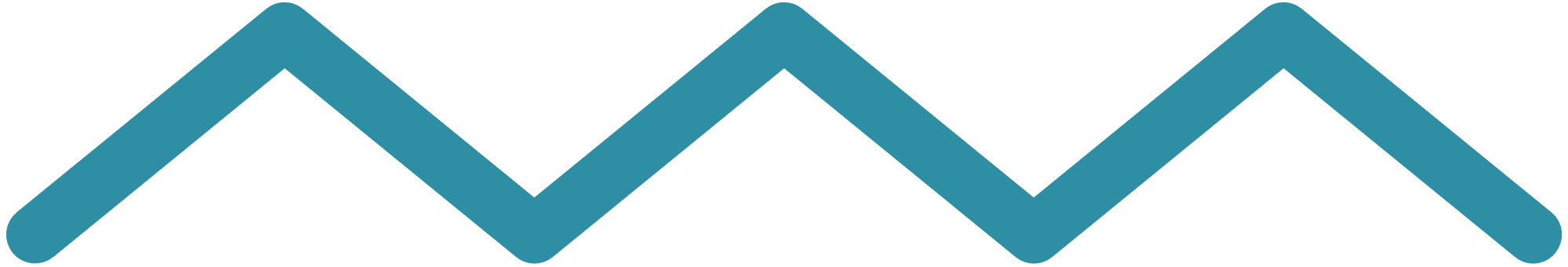 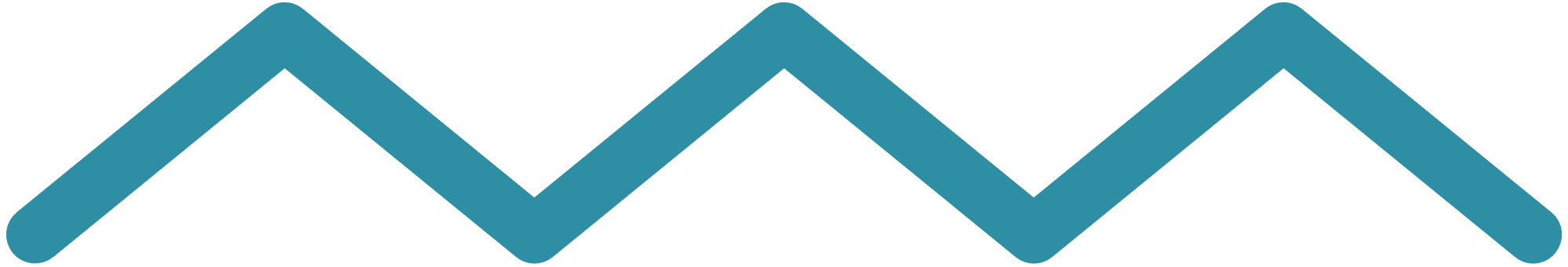 TIPE DATA NON PRIMITIF
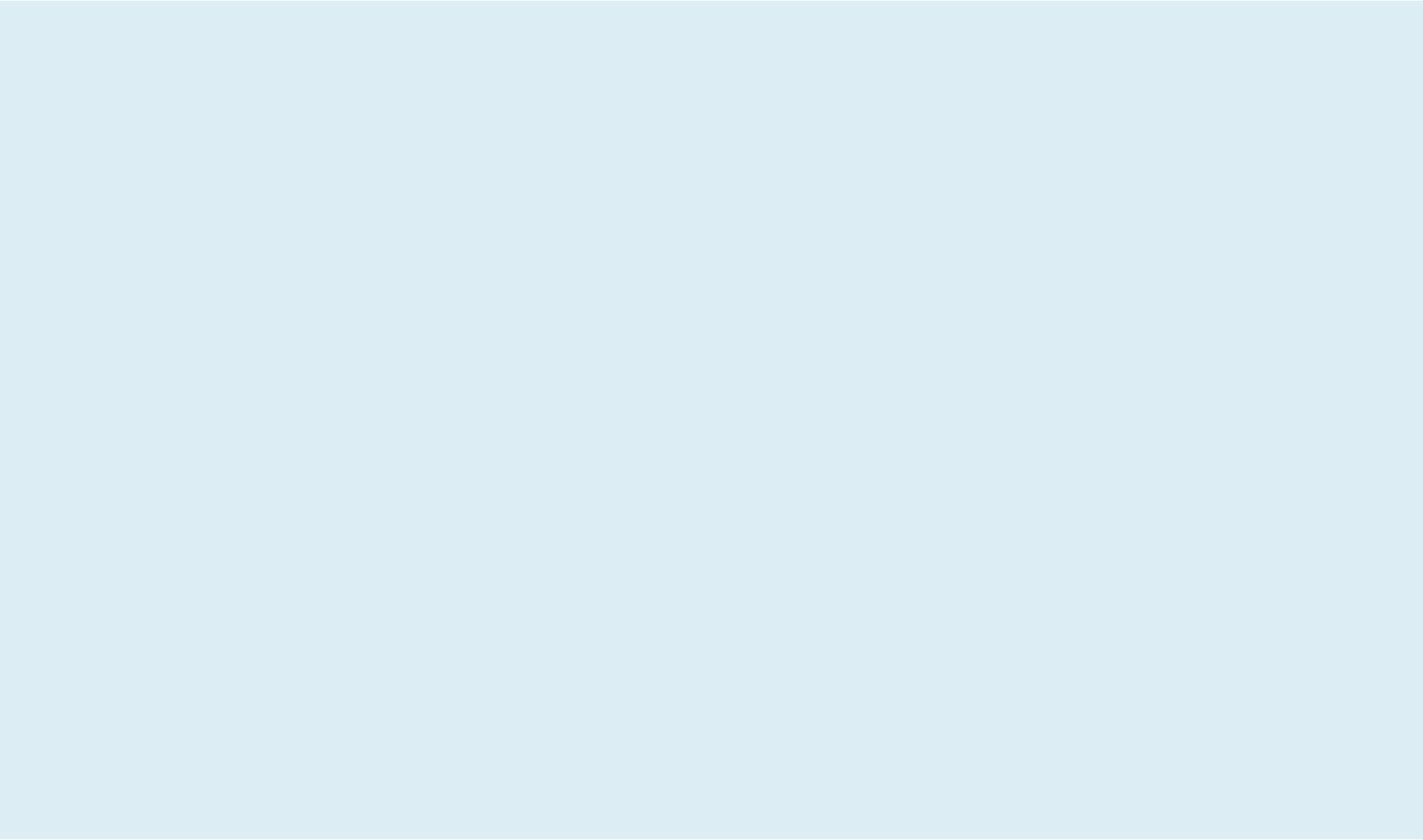 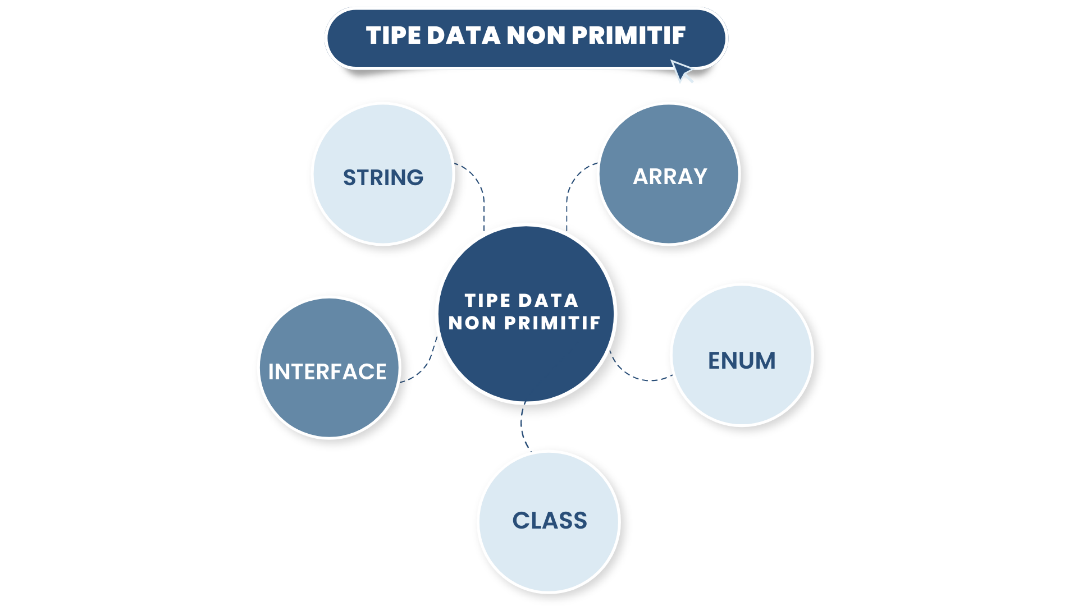 Tipe data non primitif merupakan tipe data yang didefinisikan sendiri oleh programmer dan biasanya berisi lebih dari satu nilai.
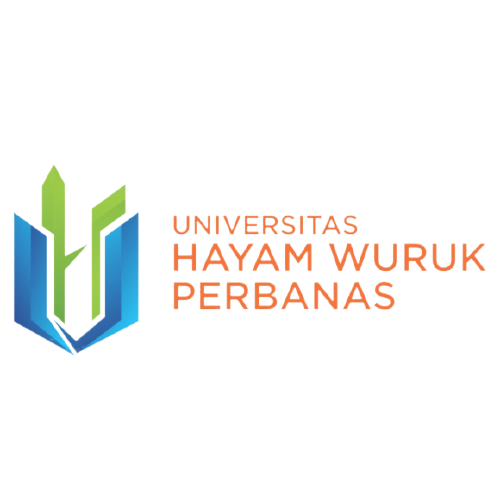 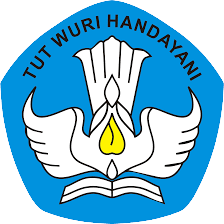 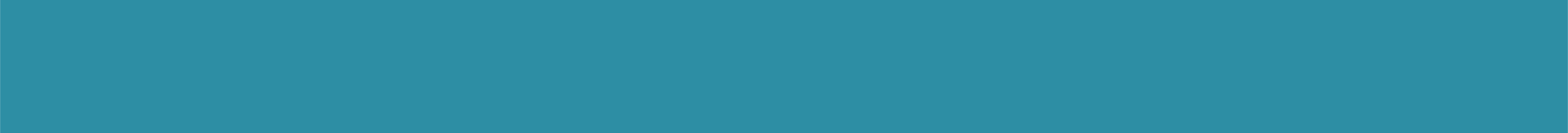 TIPE DATA NON PRIMITIF - STRING
Tipe data string terdiri dari kumpulan karakter yang mencakup angka, huruf, dan jenis karakter lainnya seperti teks biasa. String seringkali dianggap sebagai tipe data dasar, karena data string paling sering digunakan oleh para programmer. 

Contoh : 
String nama = “Syifa”, String kota = “Surabaya”
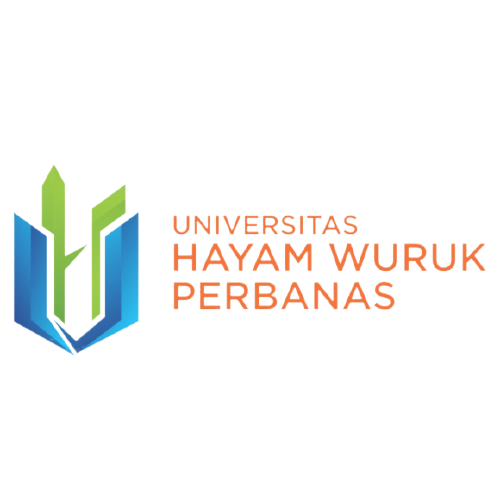 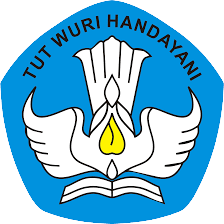 TIPE DATA NON PRIMITIF - ARRAY
Tipe data array ini dapat menampung atau menyimpan beberapa nilai sekaligus pada variabel. Array memiliki indeks yang dimulai dari nol.

Contoh : 
String [“Strawberry”, “Anggur”, “Pisang”], 
       int [] nilai = {80,65,85}
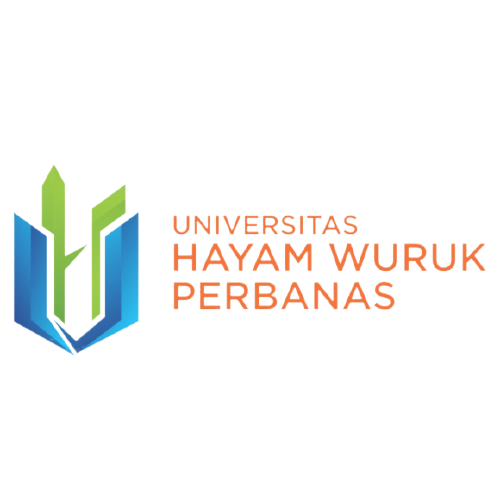 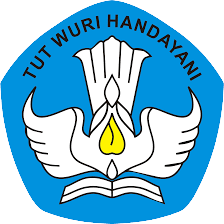 TIPE DATA NON PRIMITIF - CLASS
Class merupakan blueprint atau atau prototipe yang mendefiniskan variabel dan method umum dari sebuah objek. Contoh dari class dalam kehidupan nyata yaitu hewan, kendaraan, bunga, buah, dan sebagainya. 

Contoh : 
Pada class buah bisa memiliki objek seperti strawberry, anggur, pisang, apel, jeruk, dan sebagainya.
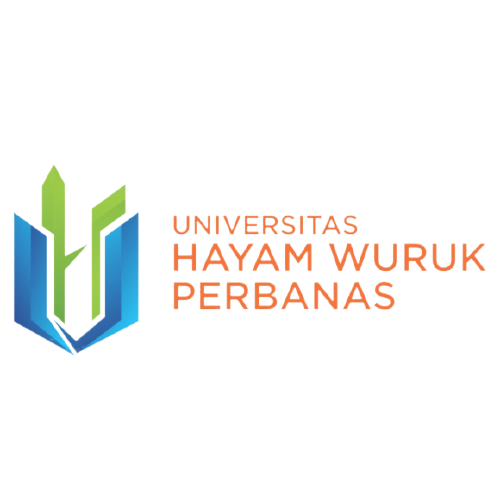 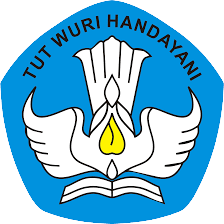 TIPE DATA NON PRIMITIF - INTERFACE
Interface merupakan sekumpulan method tanpa isi yang hanya memuat deklarasi dan struktur method, tanpa detail implementasinya. Sedangkan detail dari method tersebut berada pada class yang mengimplementasikan interface tersebut. 

Contoh :   
Interface Hewan{
		Public void makan();
		Public void tidur();
}
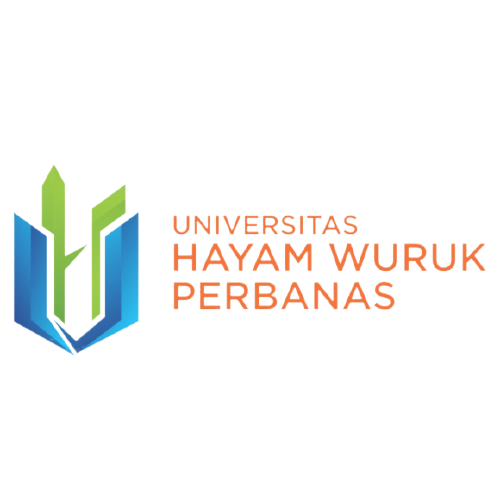 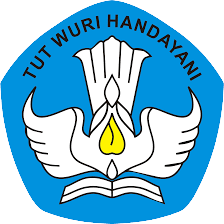 TIPE DATA NON PRIMITIF - ENUM
Enum dalam Bahasa java digunakan untuk membuar nilai yang bersifat seperti konstanta. Dalam pembuatan enum, digunakan kata kunci enum.

Contoh : 
Enum level = {ADMIN, MEMBER, GUEST}, enum db = {USER, PASS, HOST}
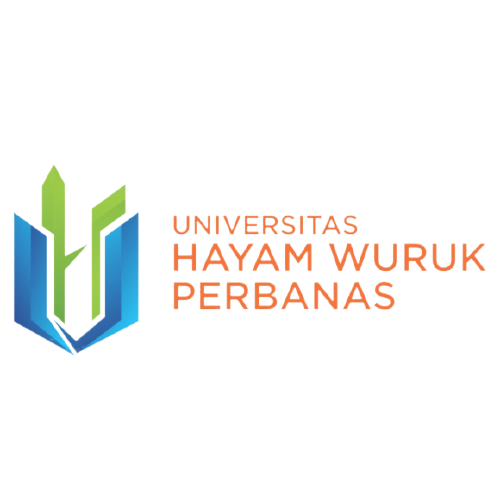 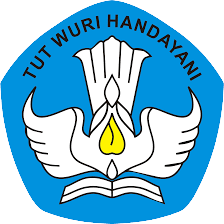 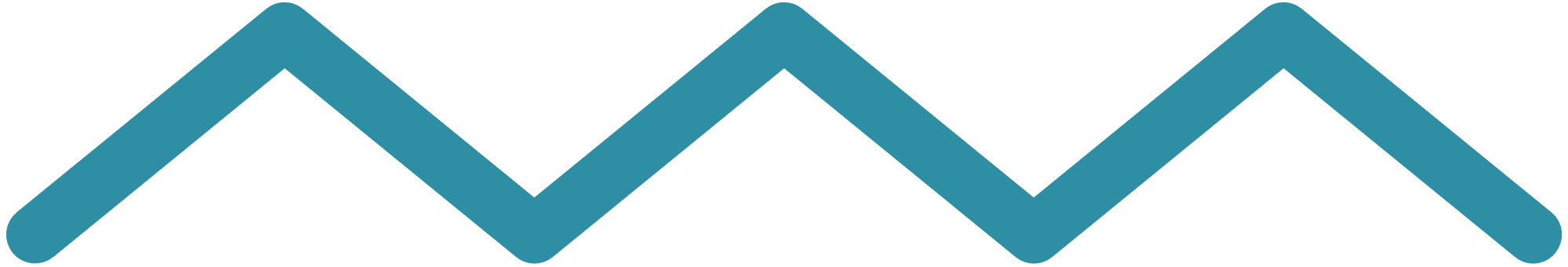 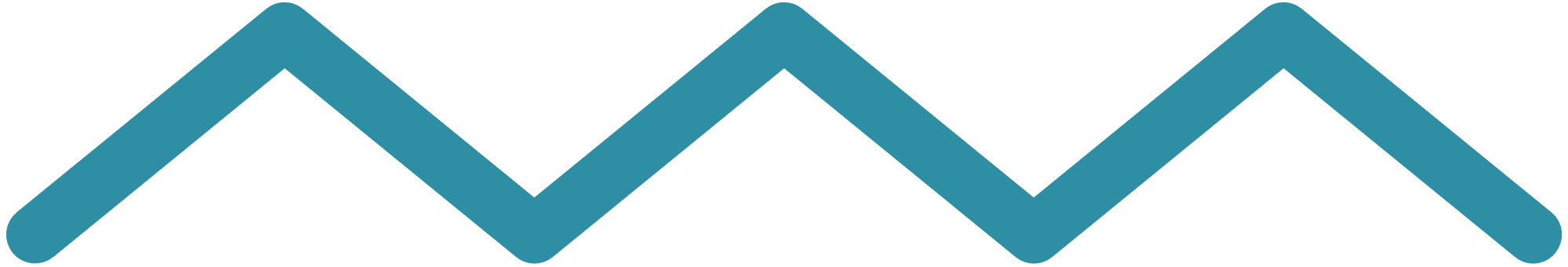 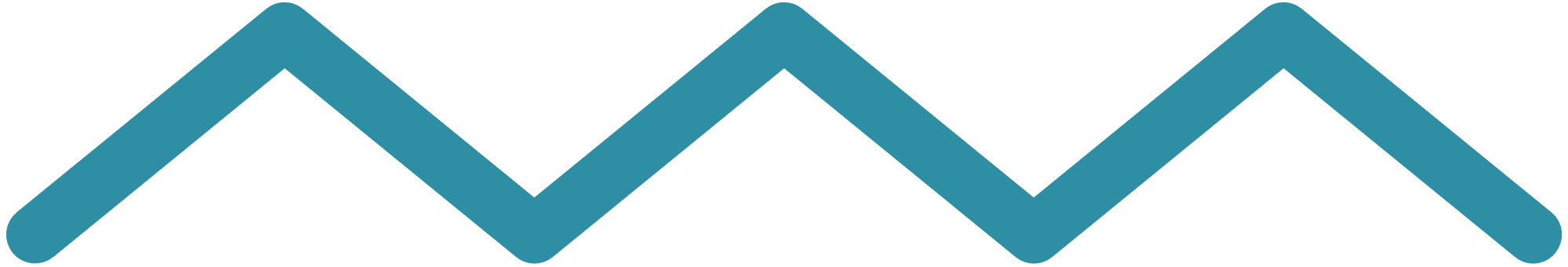 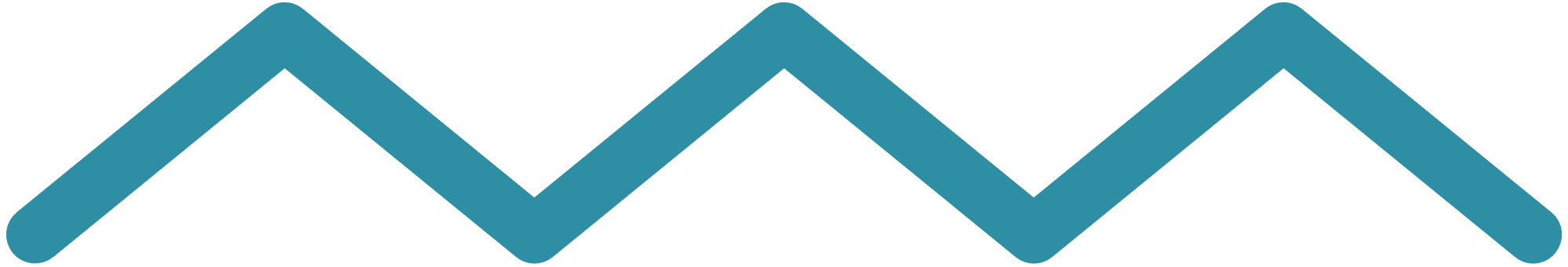 VARIABEL
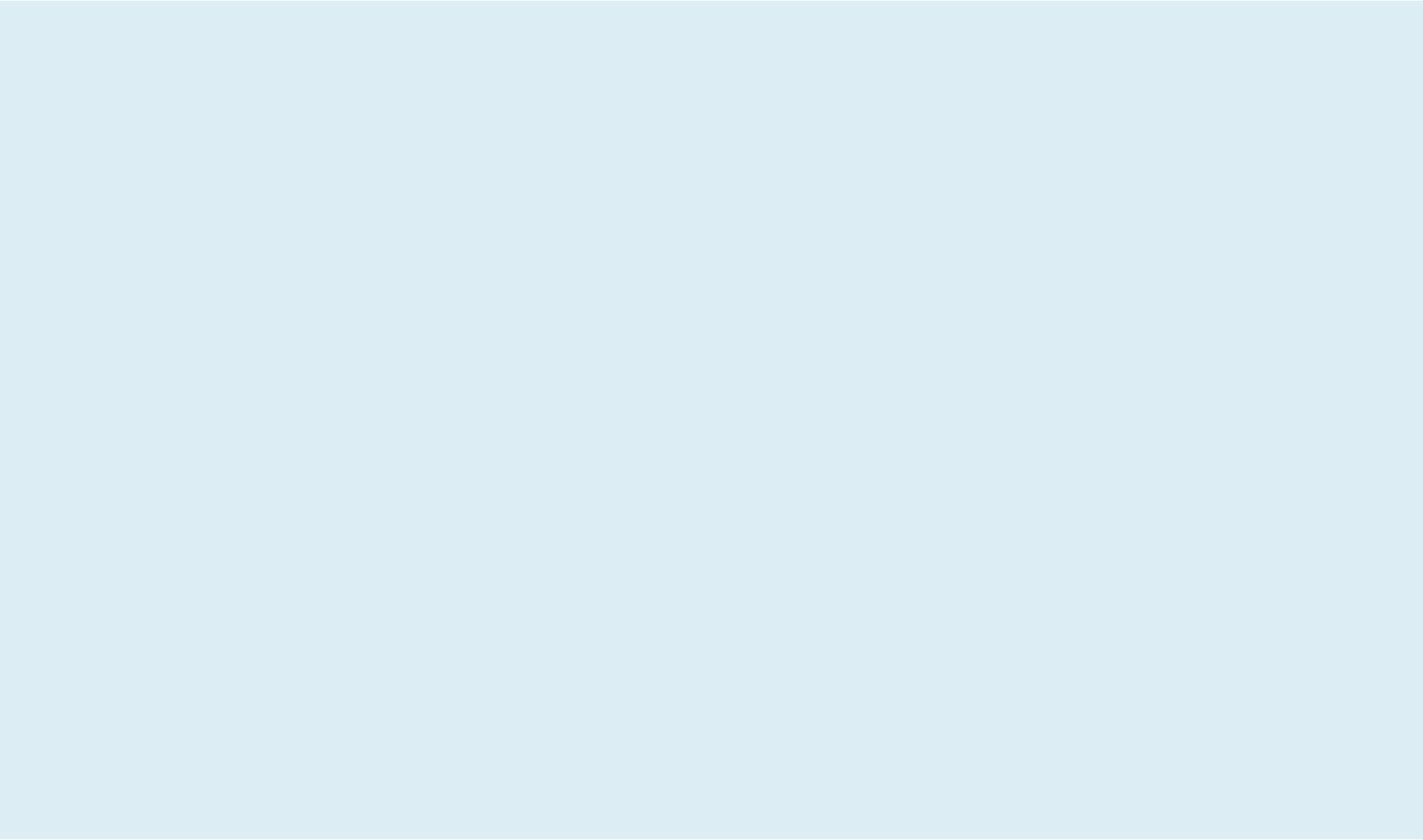 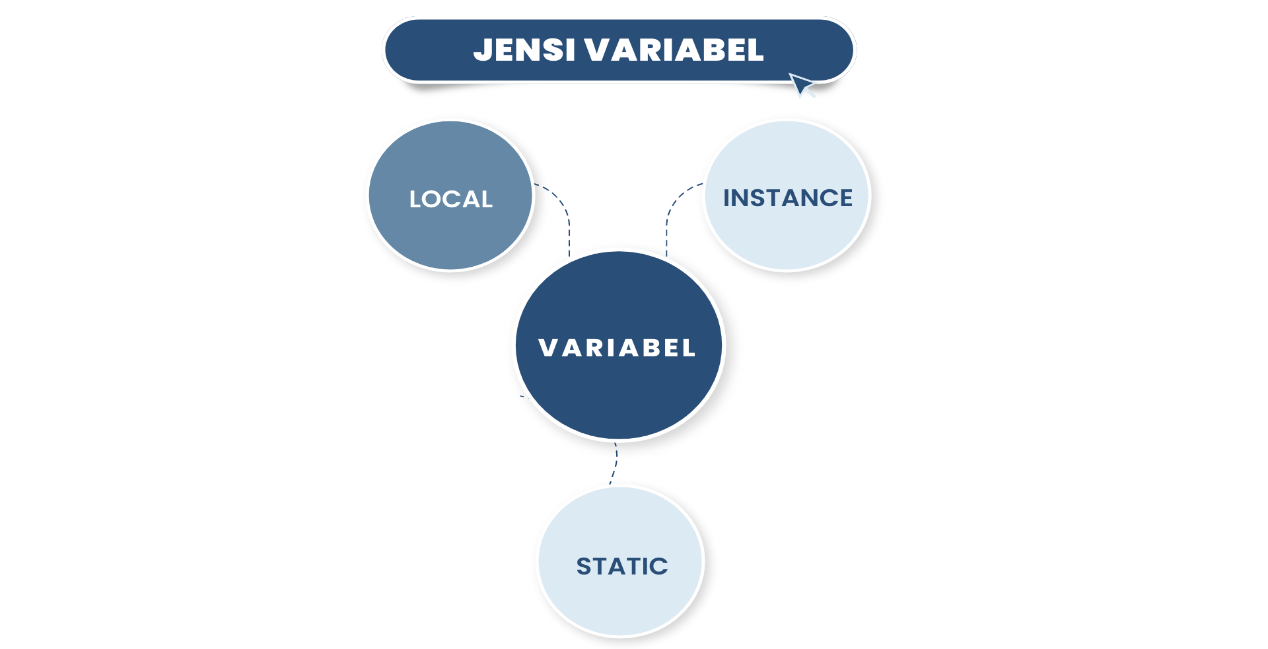 Variabel merupakan suatu pengenal yang digunakan untuk mewakili suatu nilai tertentu di dalam proses program. Pemrogram dapat memberikan nama pada sebuah variabel untuk mempermudah pemanggilan variabel tersebut di dalam program.
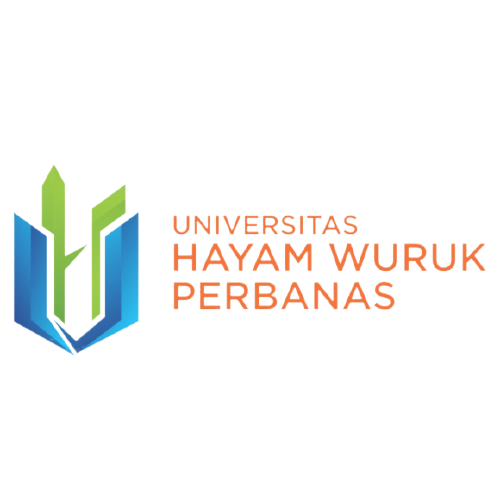 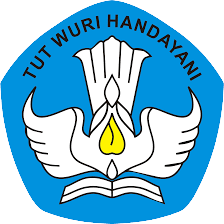 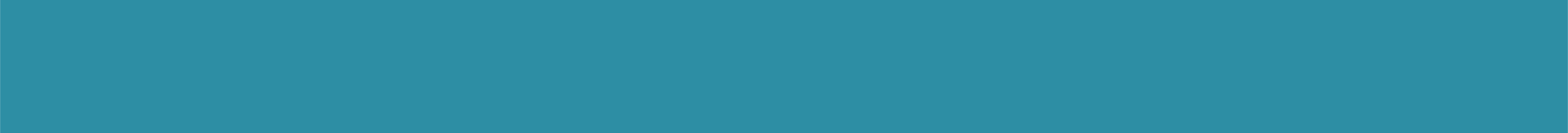 ATURAN PEMBERIAN ATURAN NAMA VARIABEL
Harus dimulai dengan huruf abjad, tidak diperbolehkan menggunakan angka atau simbol
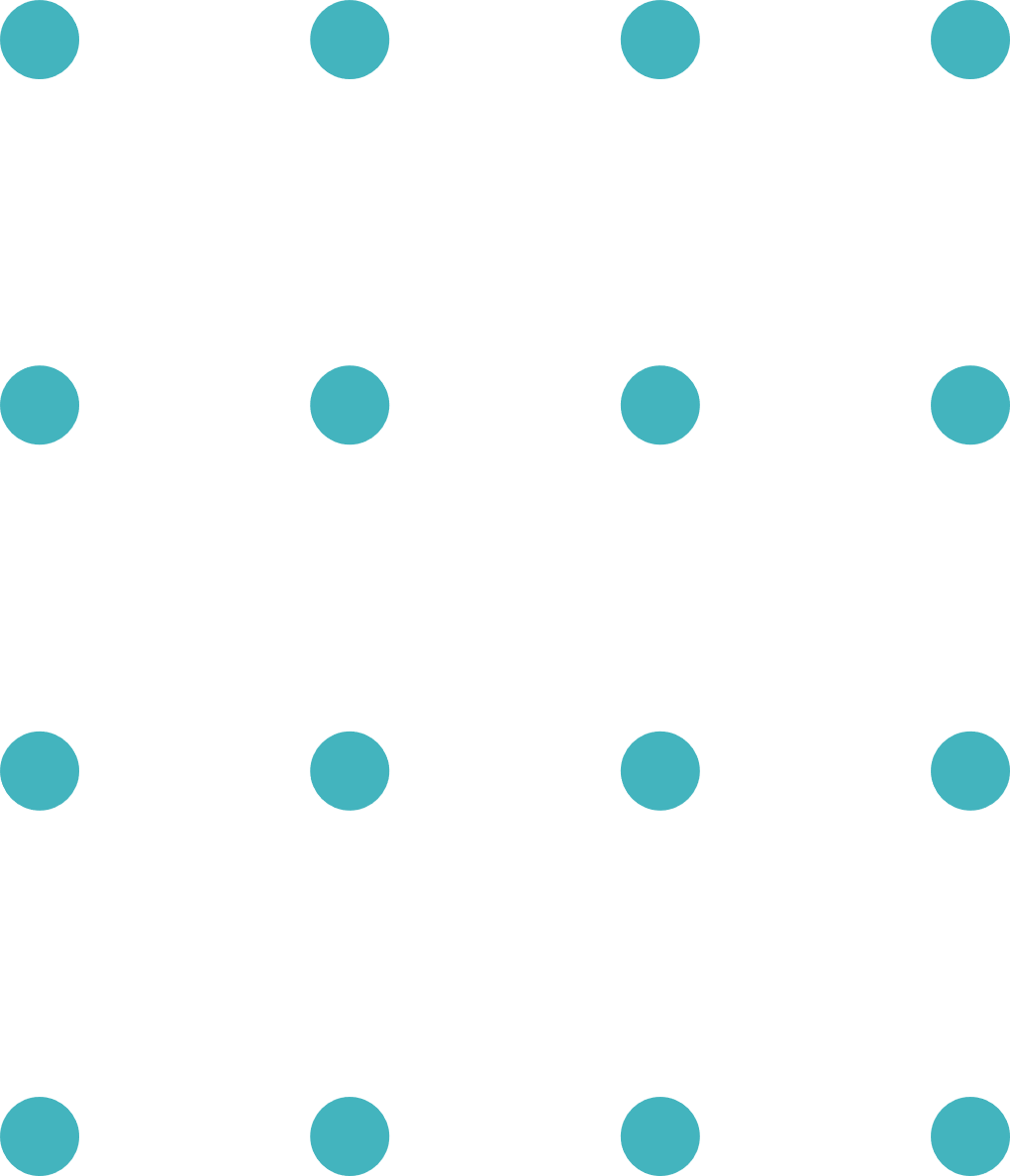 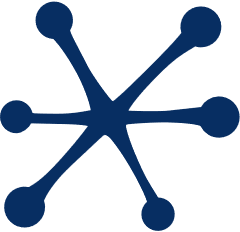 01
Tidak diperbolehkan ada spasi diantaranya
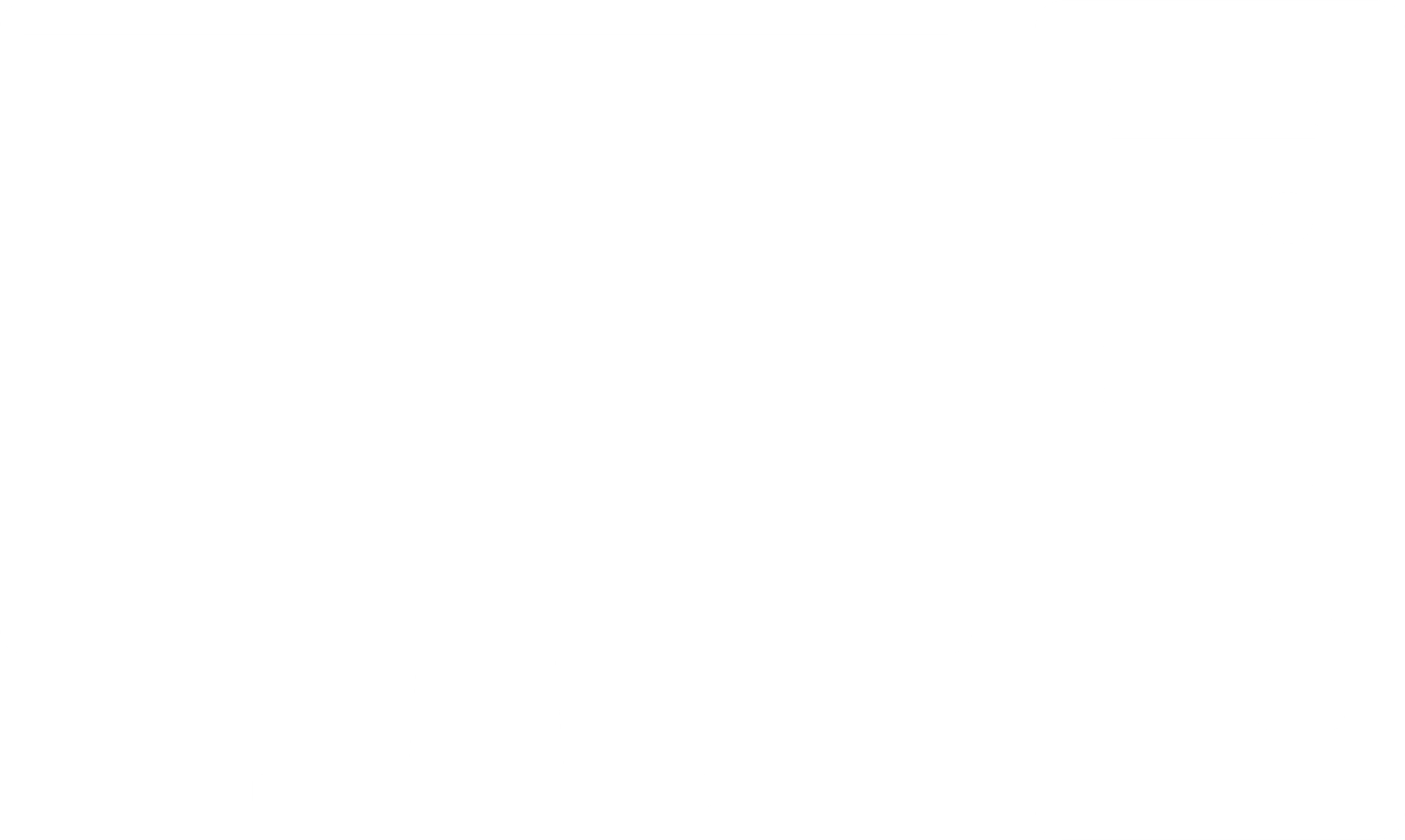 02
Tidak diperbolehkan menggunakan simbol yang bisa membingungkan
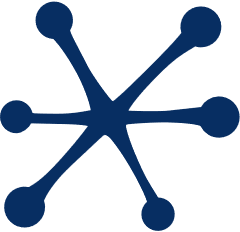 03
Sebaiknya memiliki arti yang sesuai dengan element data
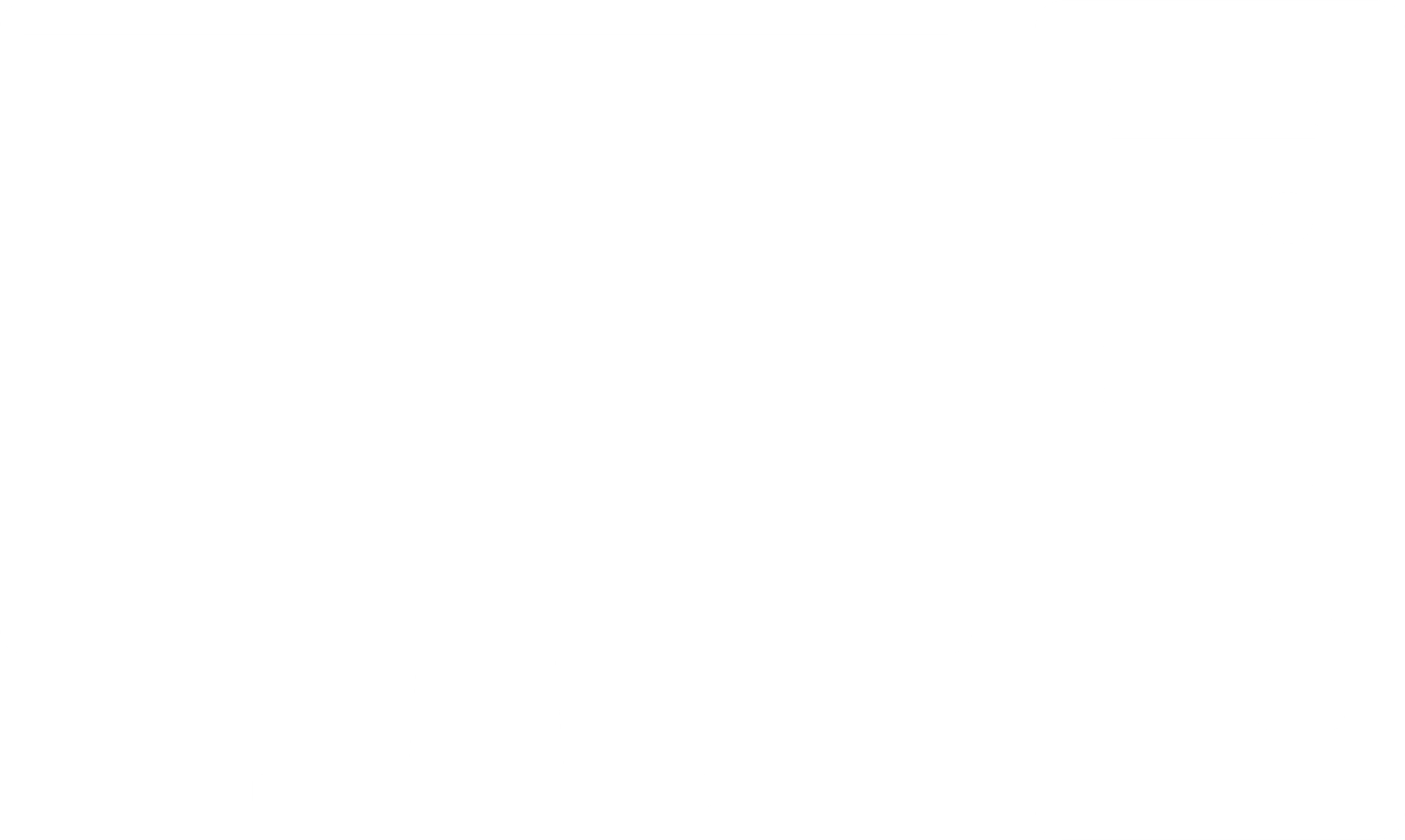 04
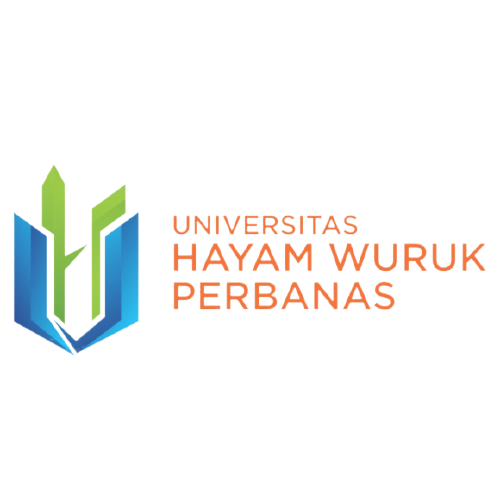 Sebaiknya tidak terlalu panjang 
Contoh variable yang benar : Nama, Alamat, No_HP
Contoh variable yang salah : 4XYZ, IP rata, Var:+xy,458
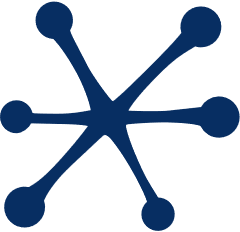 05
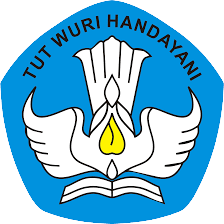 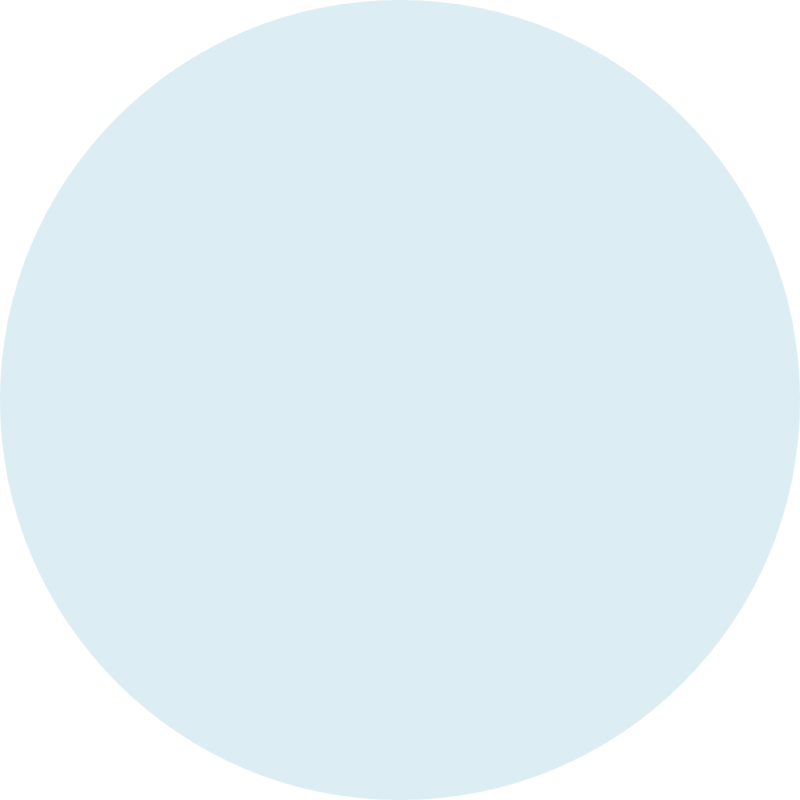 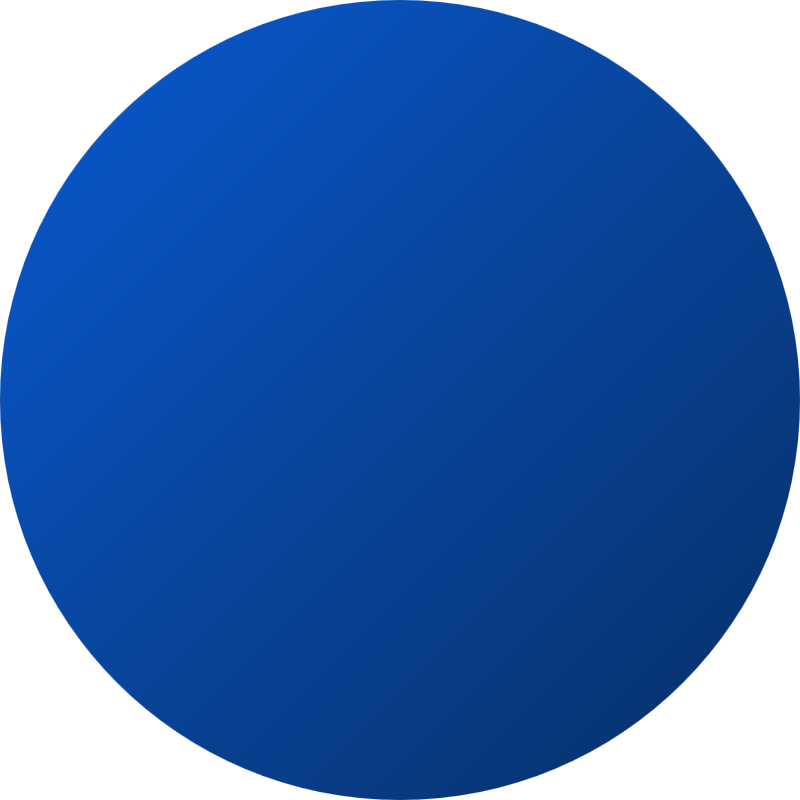 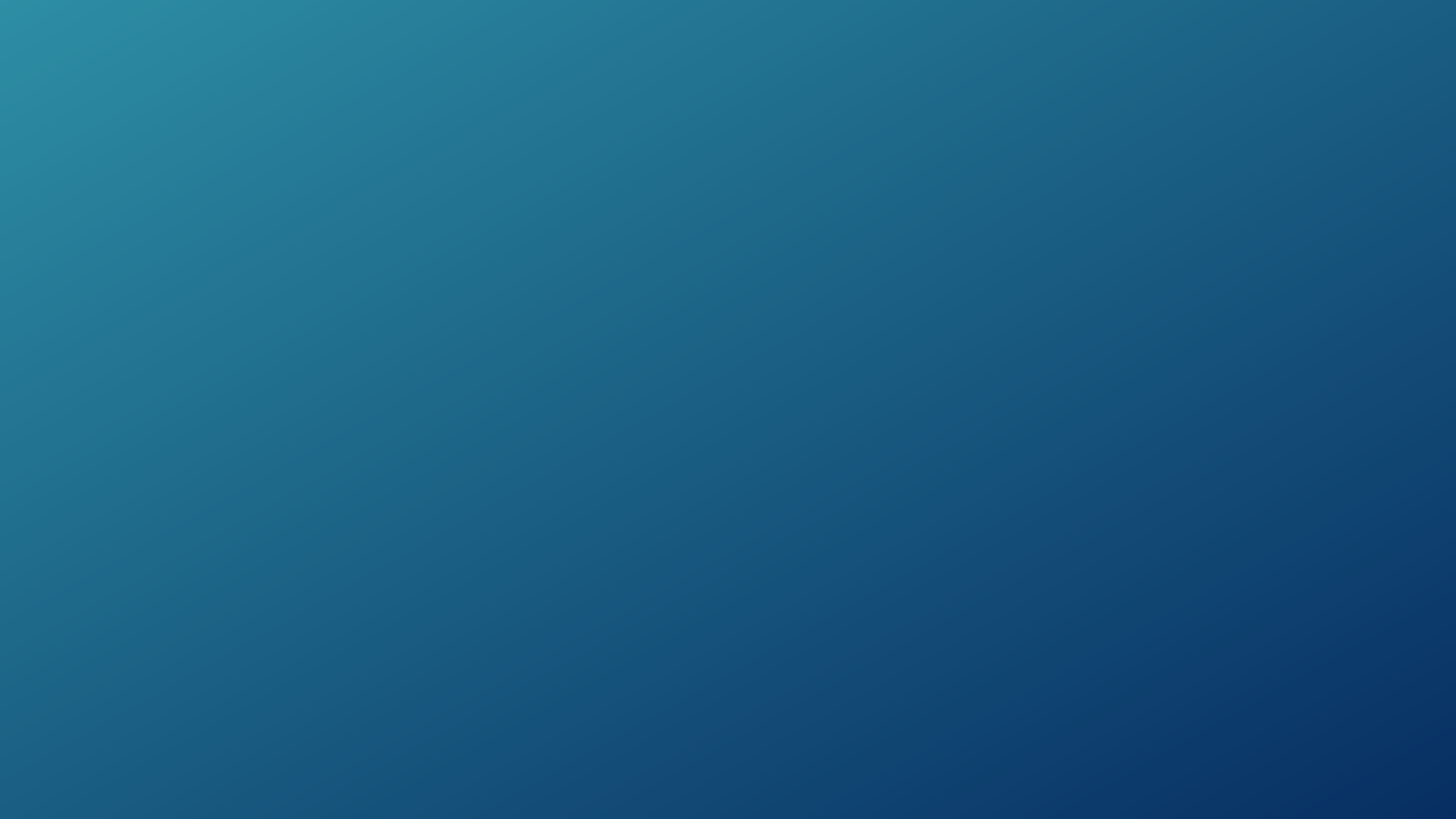 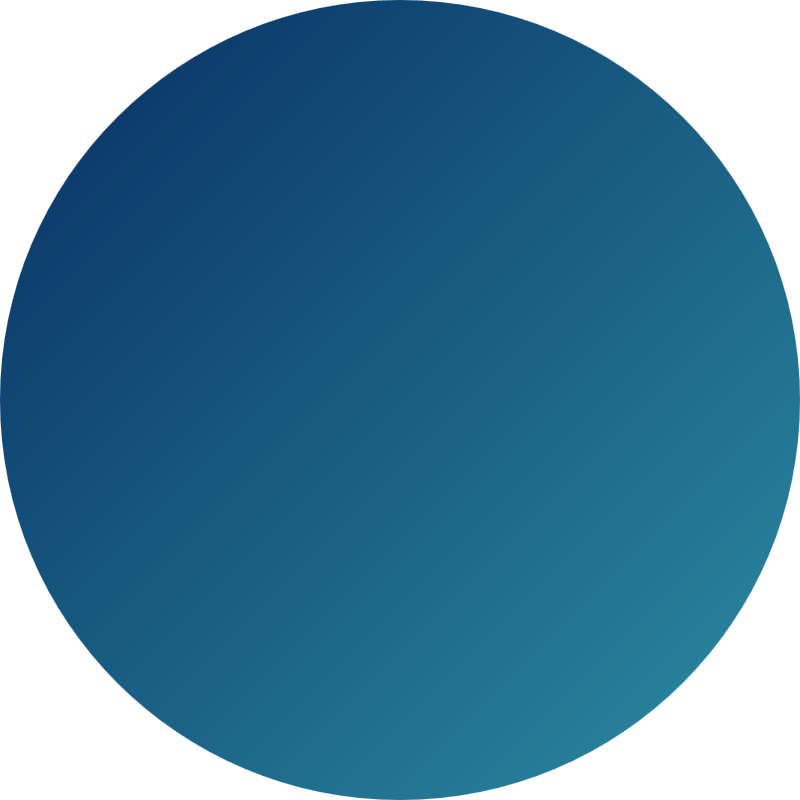 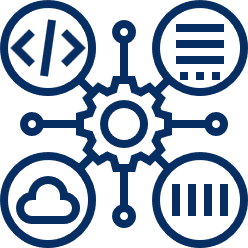 LOCAL VARIABEL
JENIS VARIABEL DALAM PEMROGRAMAN JAVA
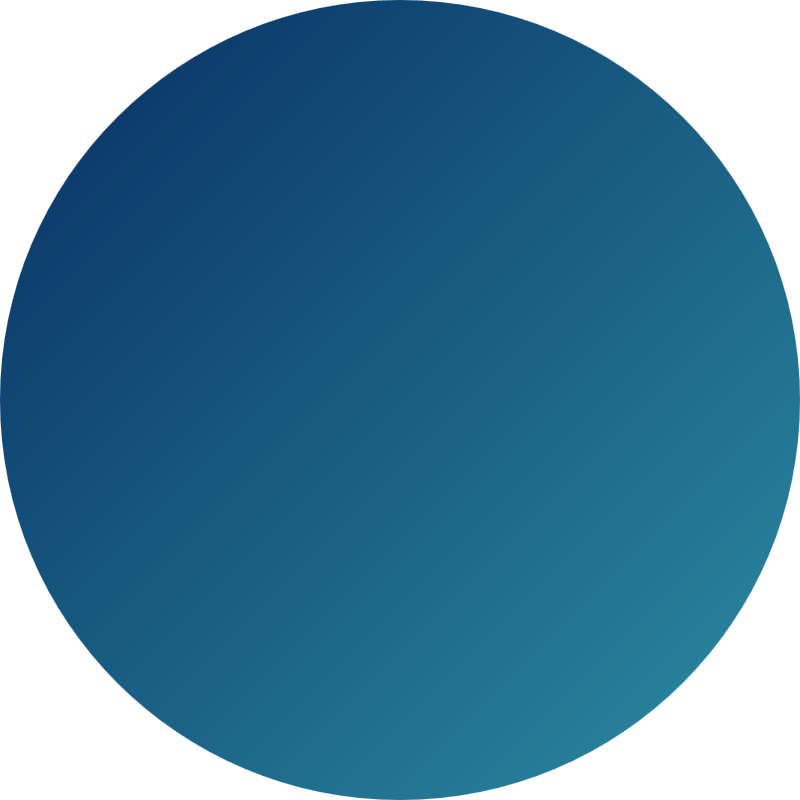 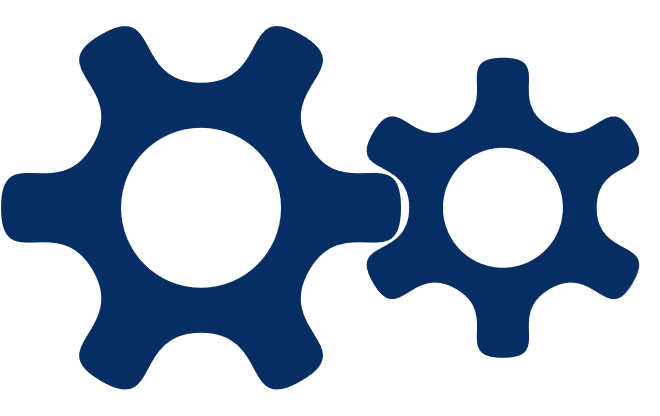 INSTANCE VARIABEL
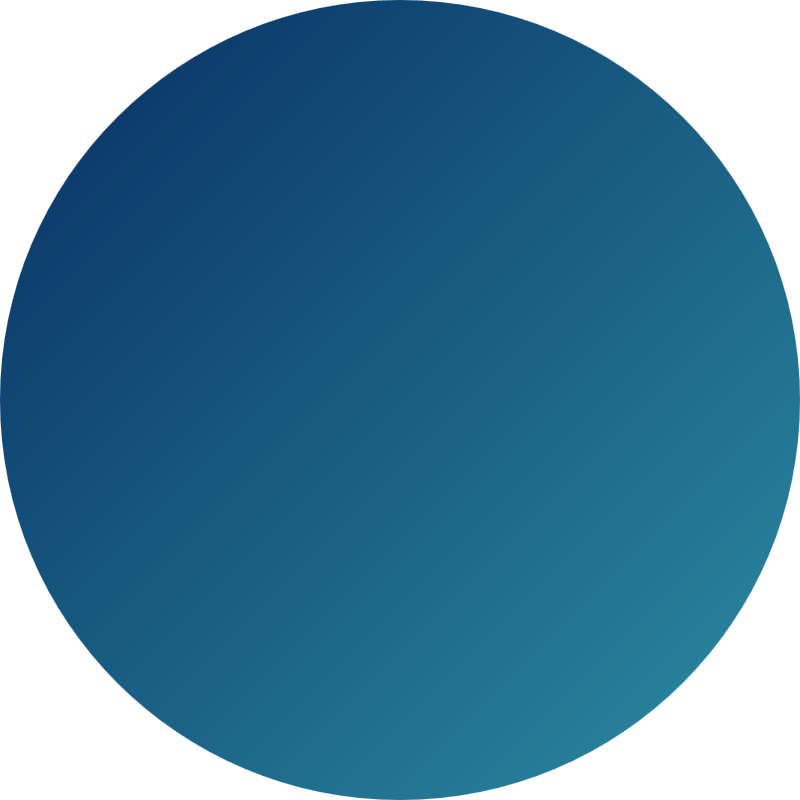 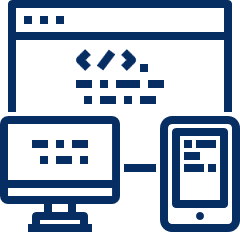 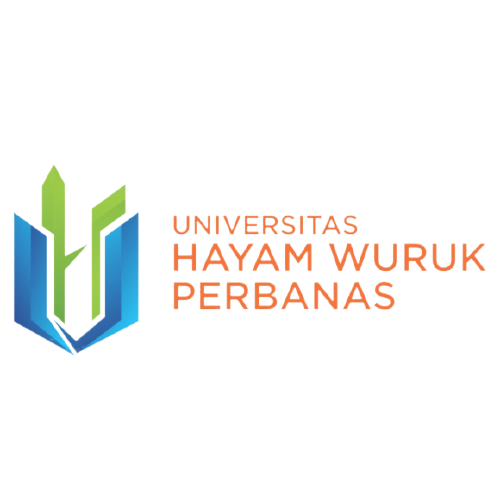 STATIC VARIABEL
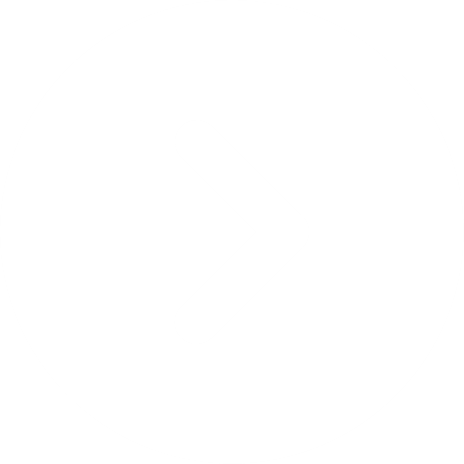 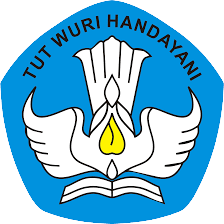 Get Started
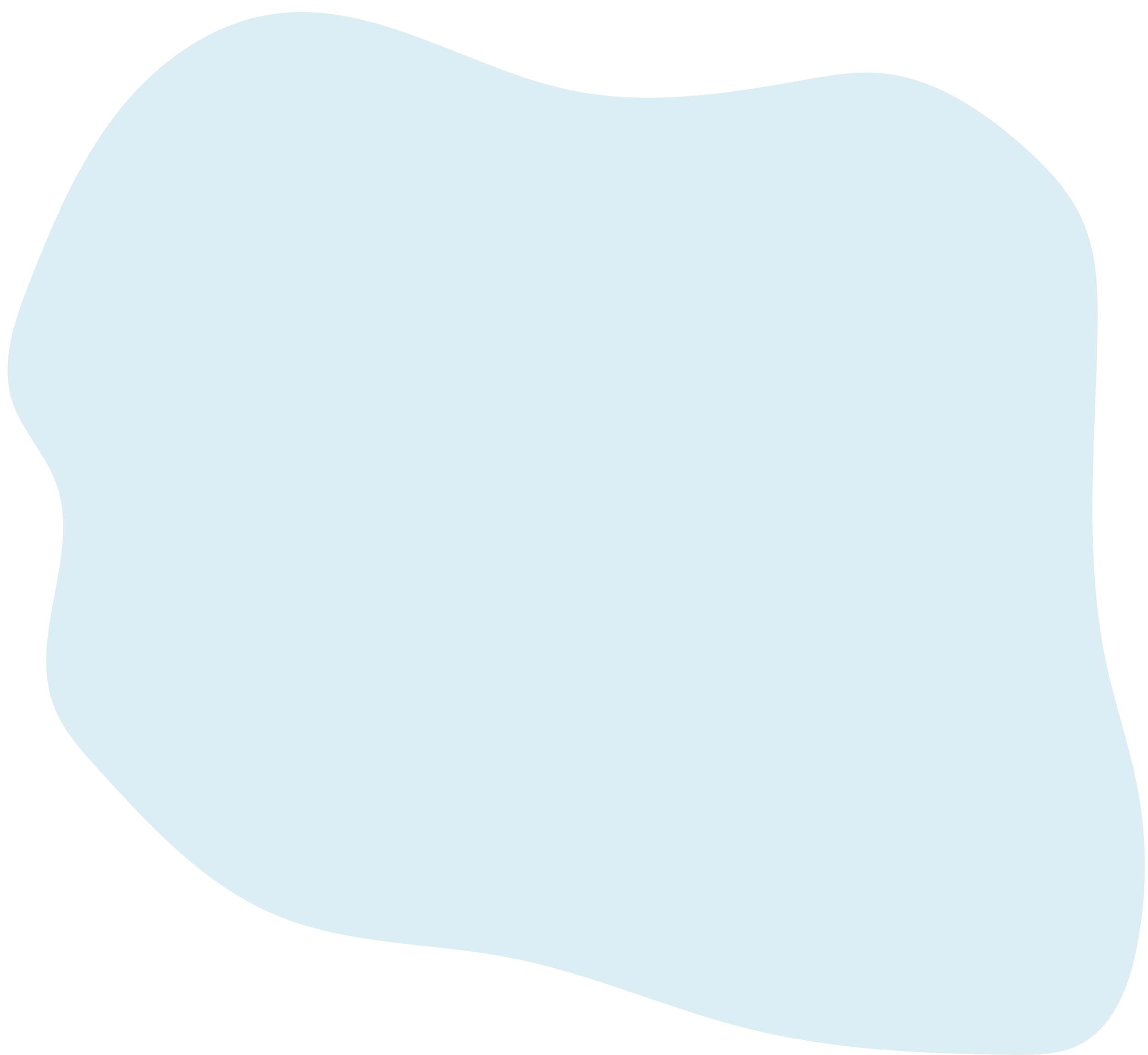 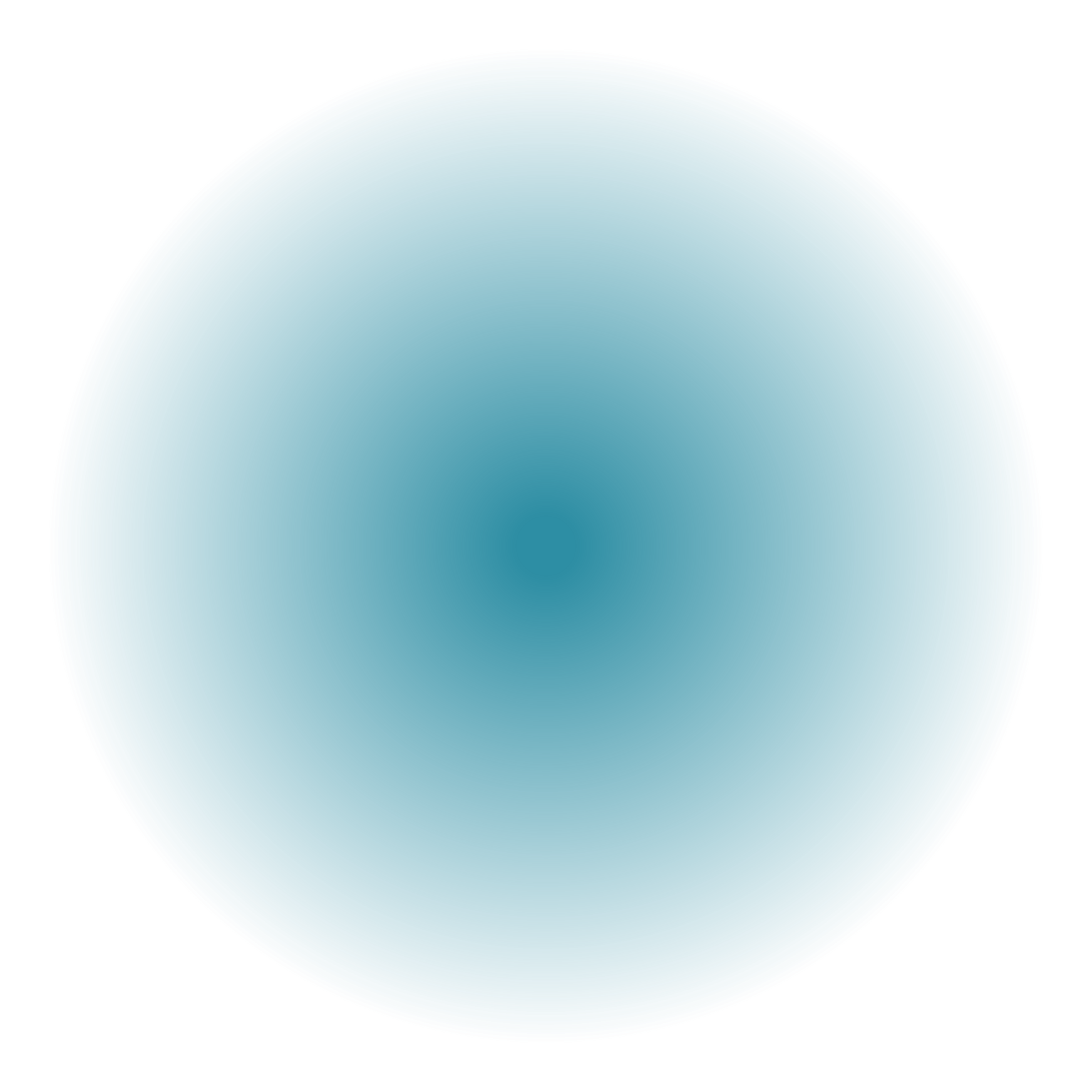 DEKLARASI VARIABEL
Contoh sintaks penulisannya yaitu: 
 type identifier = initial
 Menyertakan nilai yang akan diberikan dalam tanda (): 
	type identifier (initial_value) ; 
  Contoh : 
int a (0);
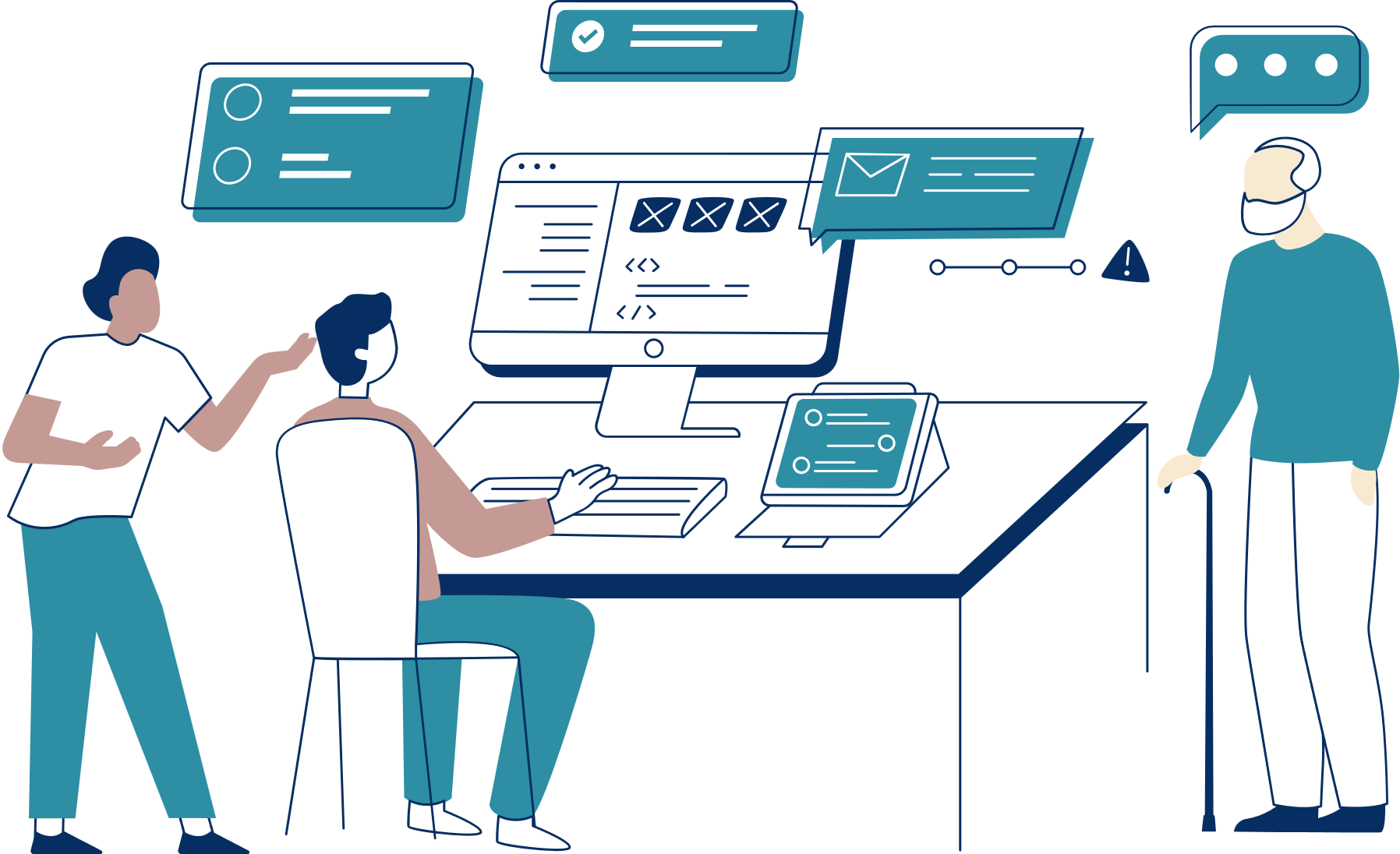 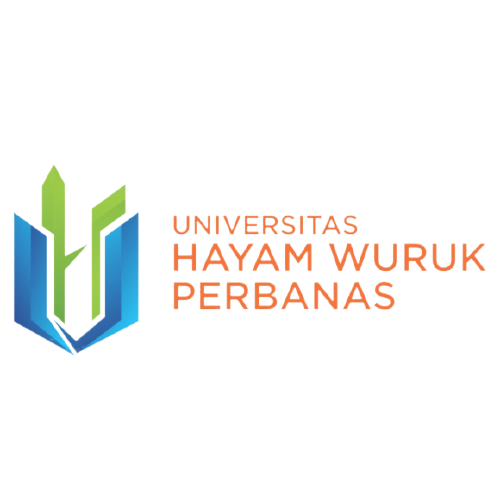 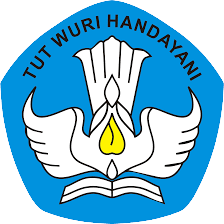 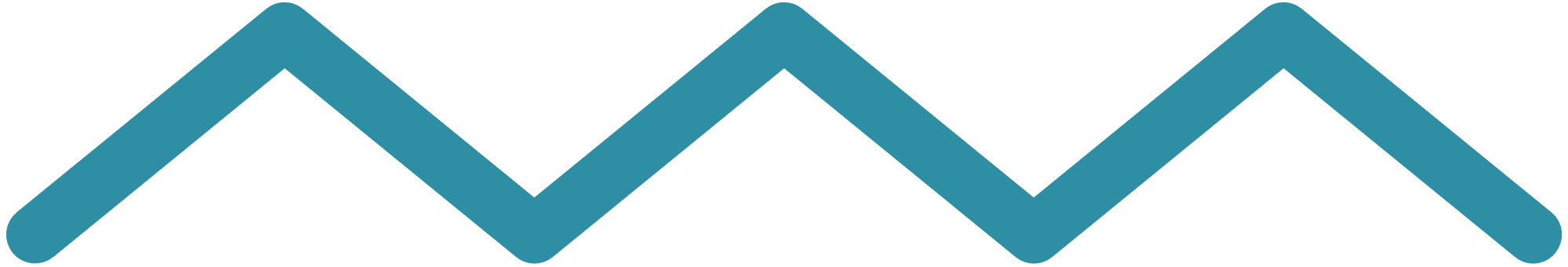 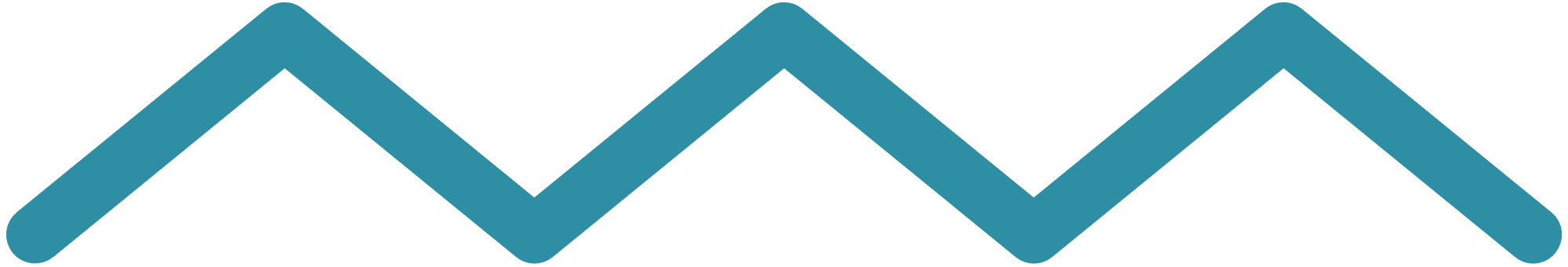 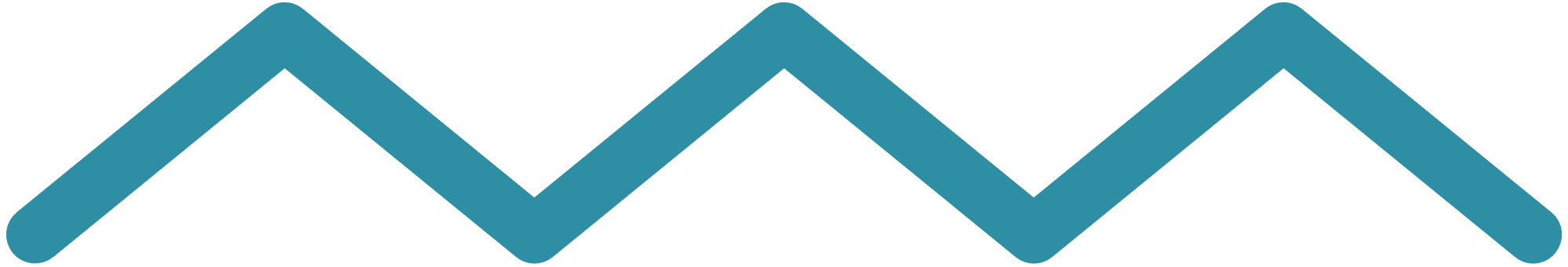 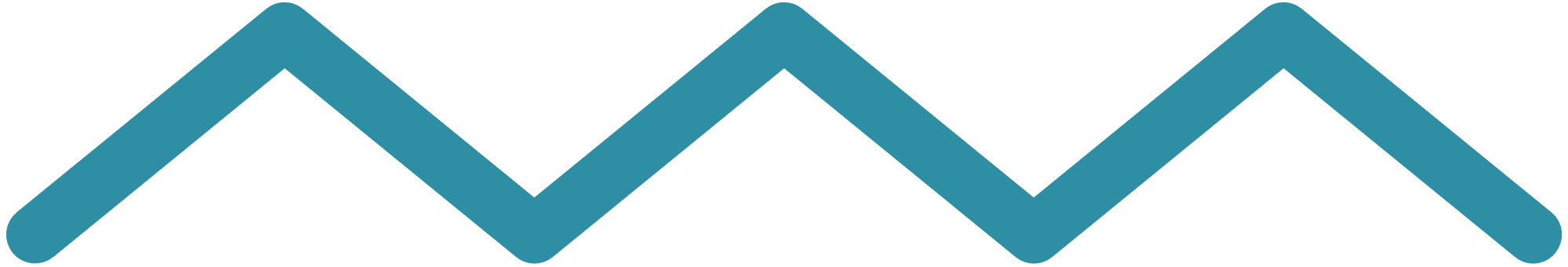 OPERATOR
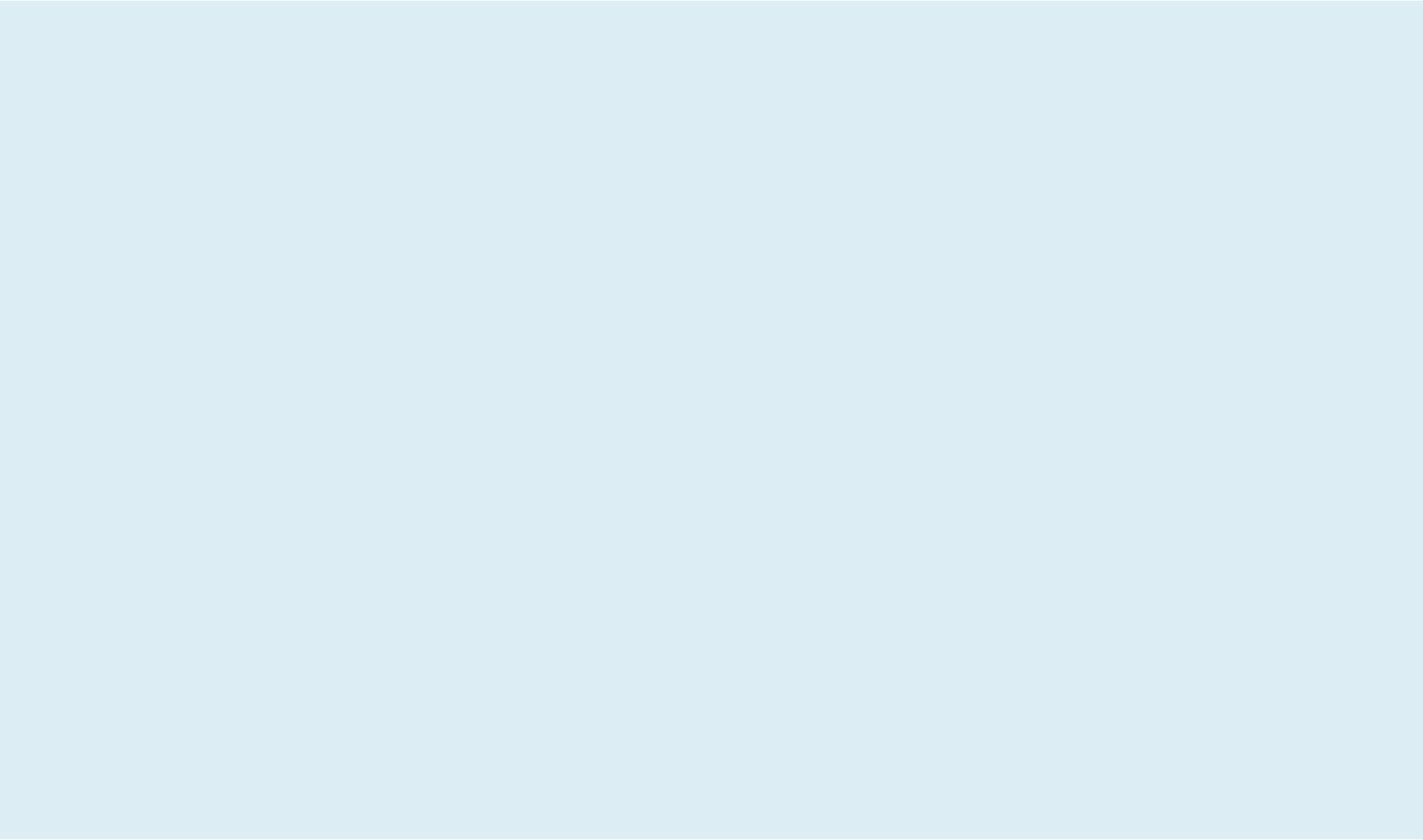 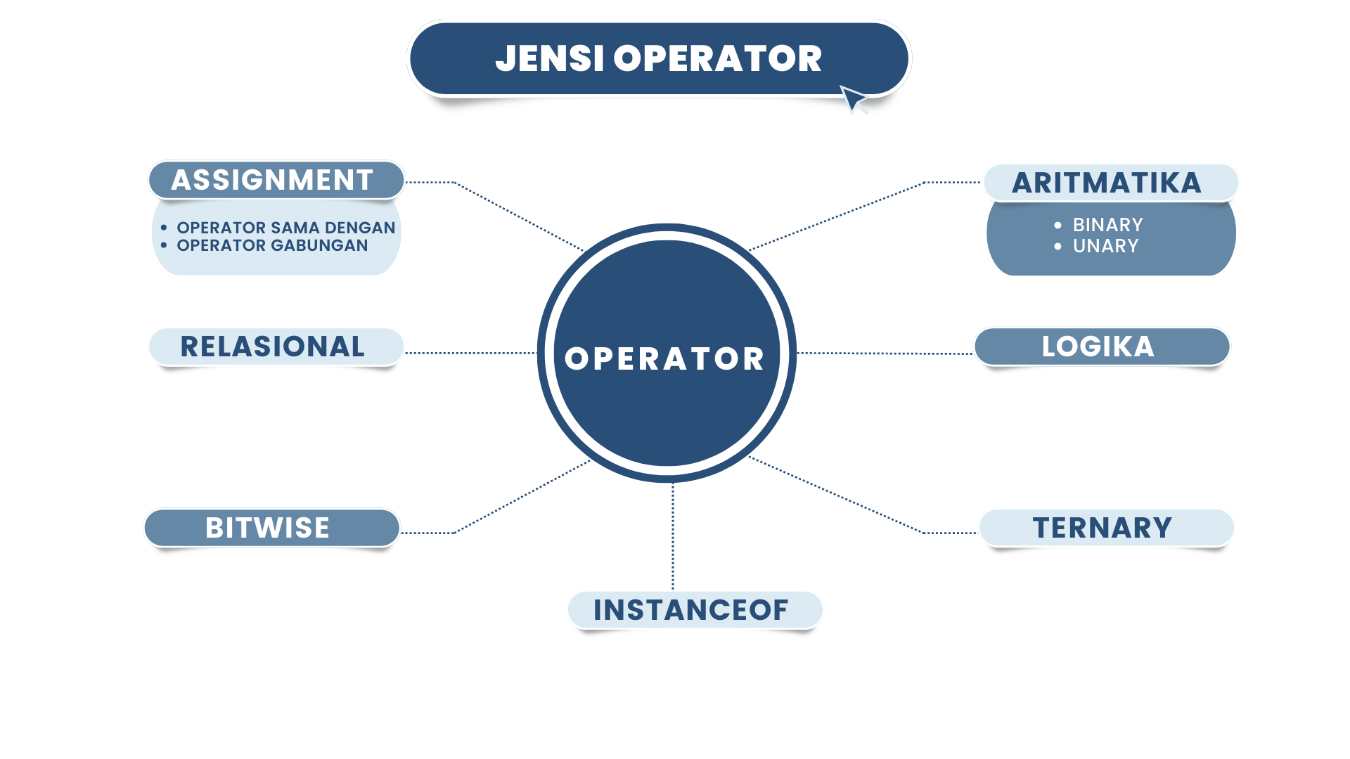 Operator adalah suatu simbol yang biasa digunakan dalam penulisan bahasa pemrograman. Keberadaan operator biasanya akan lebih banyak ditemukan pada sebuah operasi-operasi tertentu.
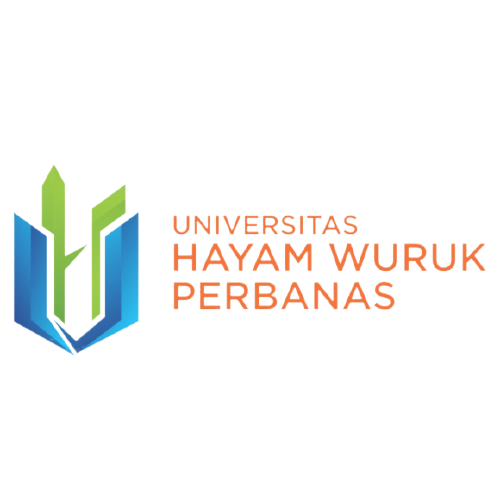 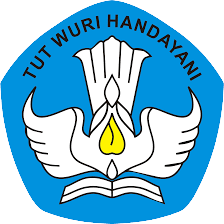 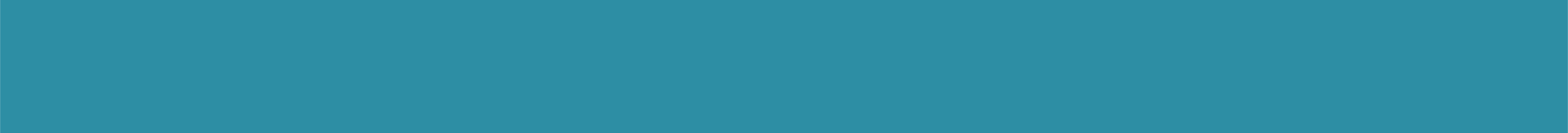 JENIS OPERATOR
OPERATOR ASSIGNMENT
OPERATOR ARITMATIKA
OPERATOR RELASIONAL
OPERATOR LOGIKA
OPERATOR BITWISE
OPERATOR TERNARY
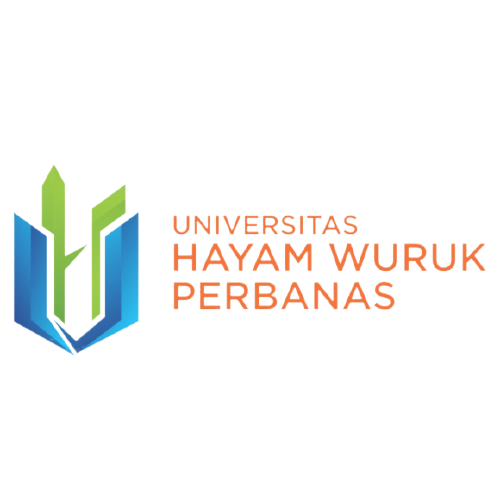 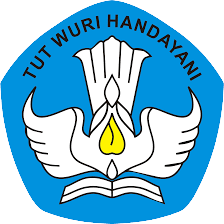 OPERATOR INSTANCE OF
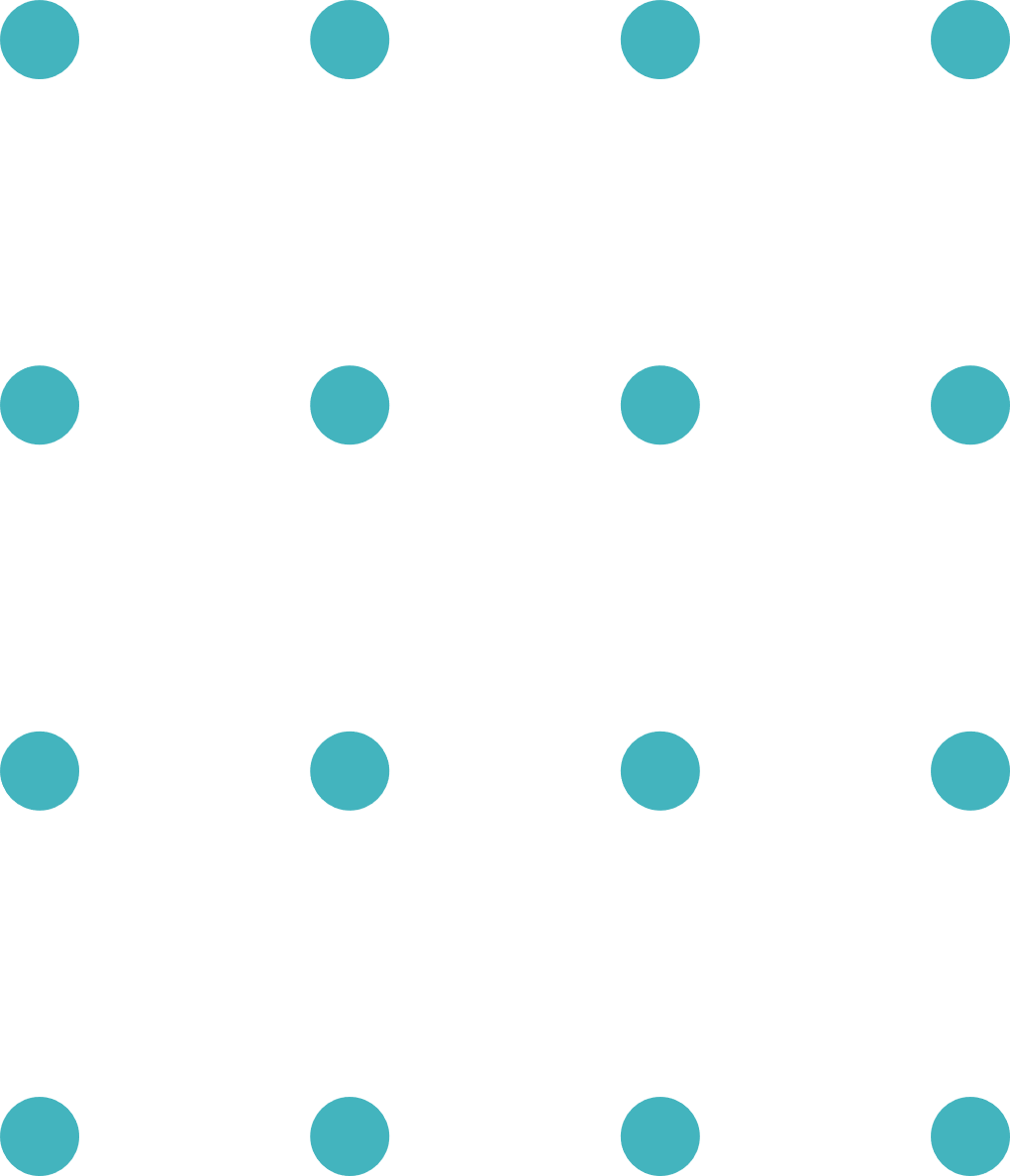 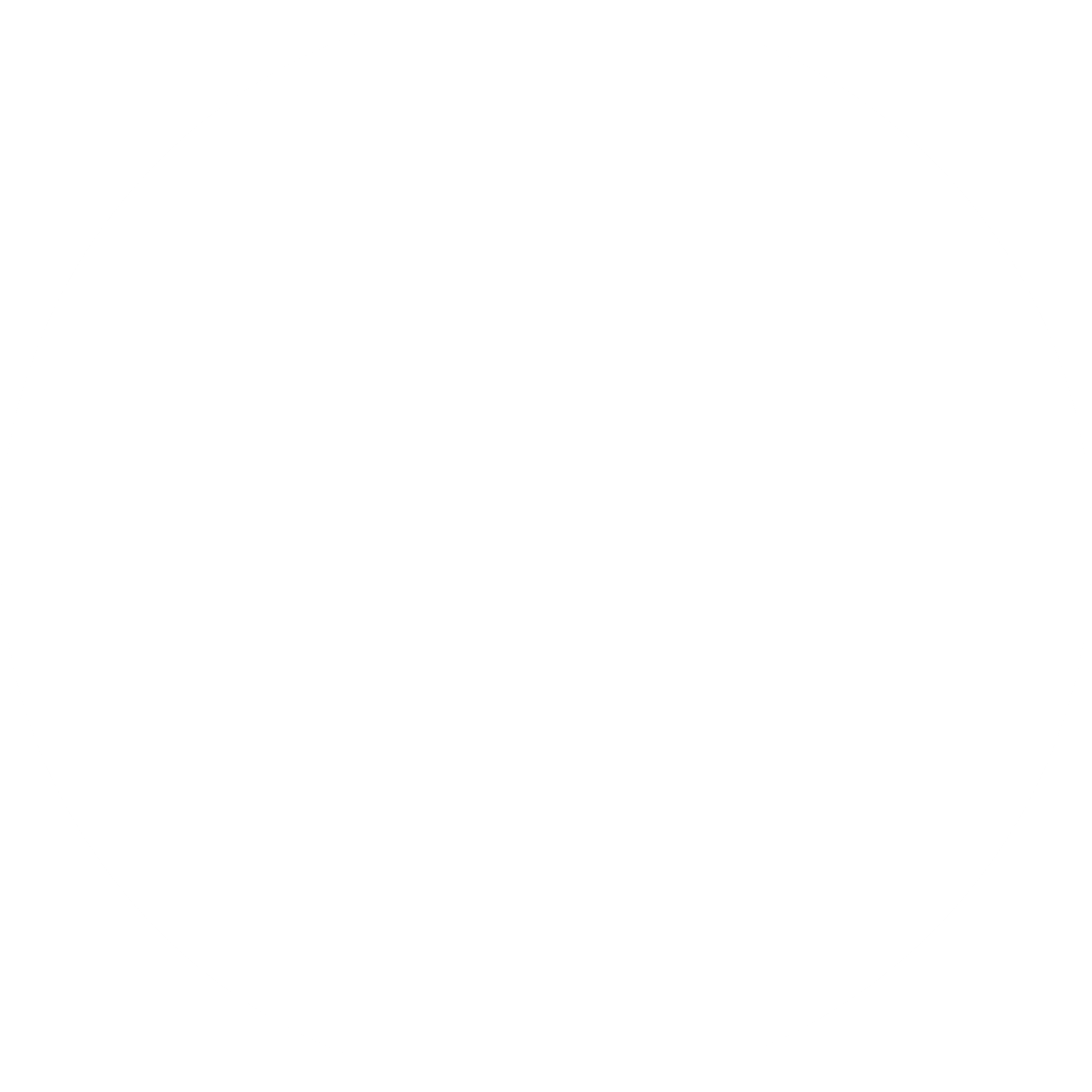 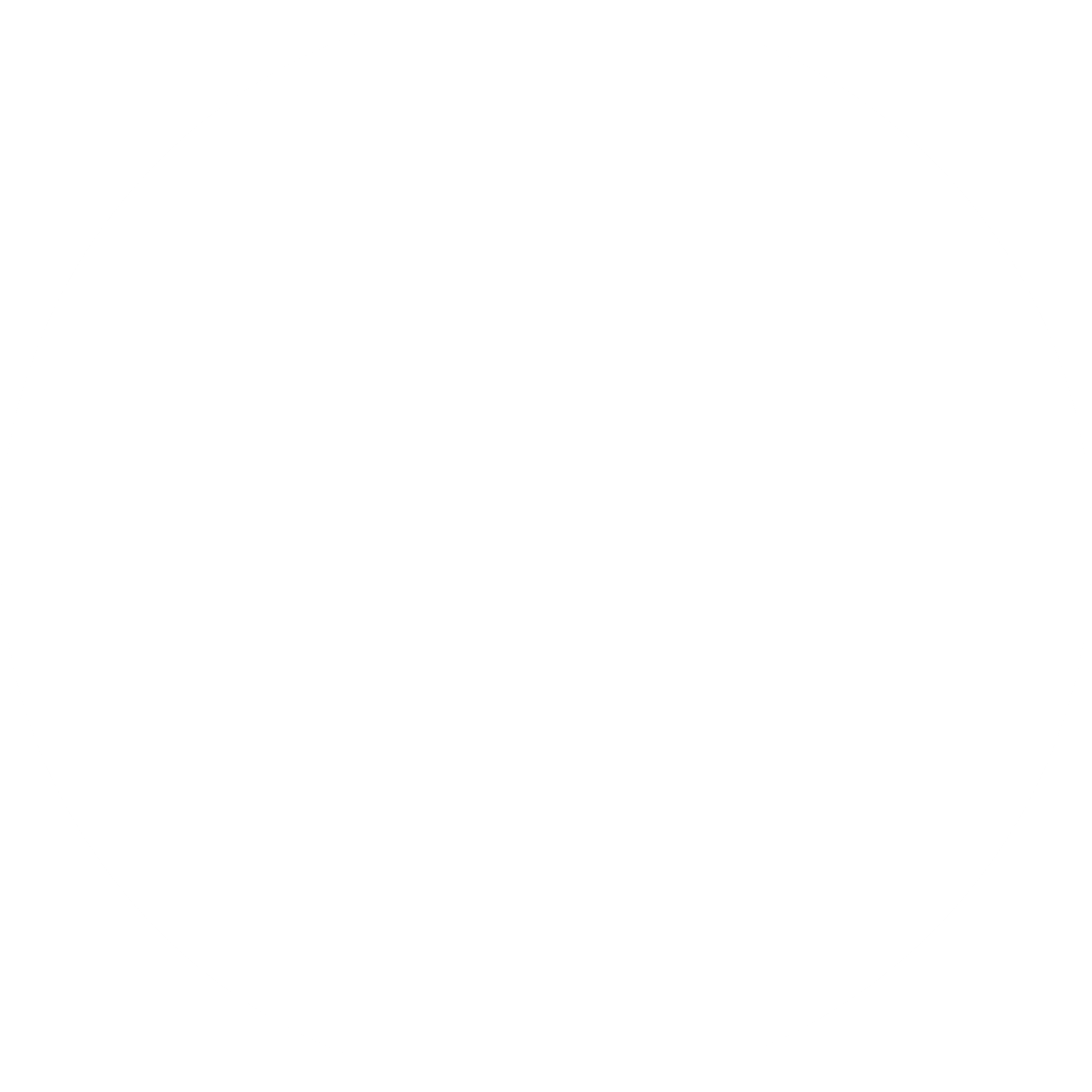 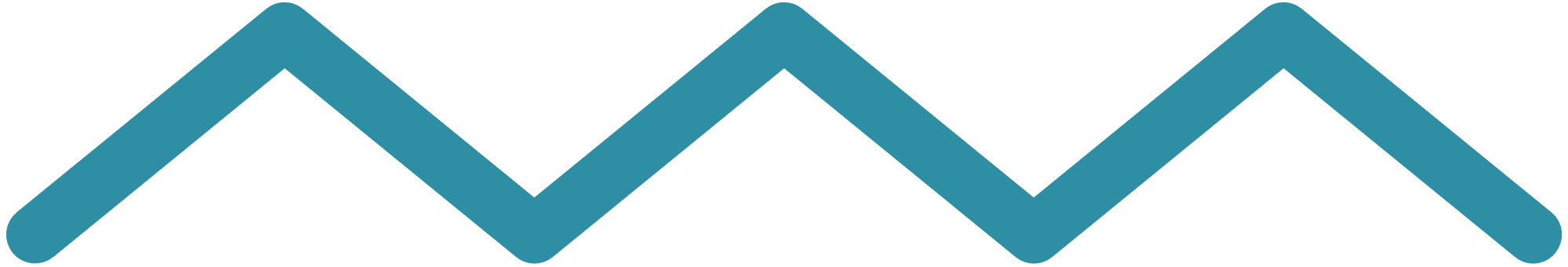 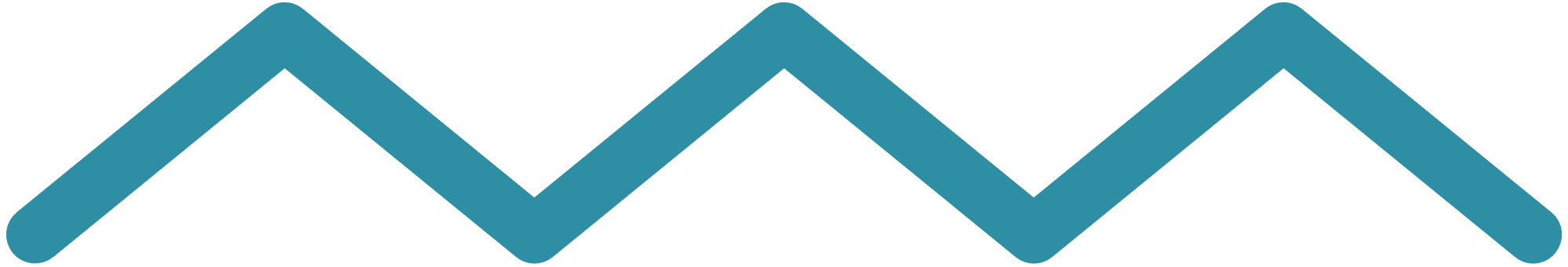 01
02
OPERATOR ASSIGNMENT
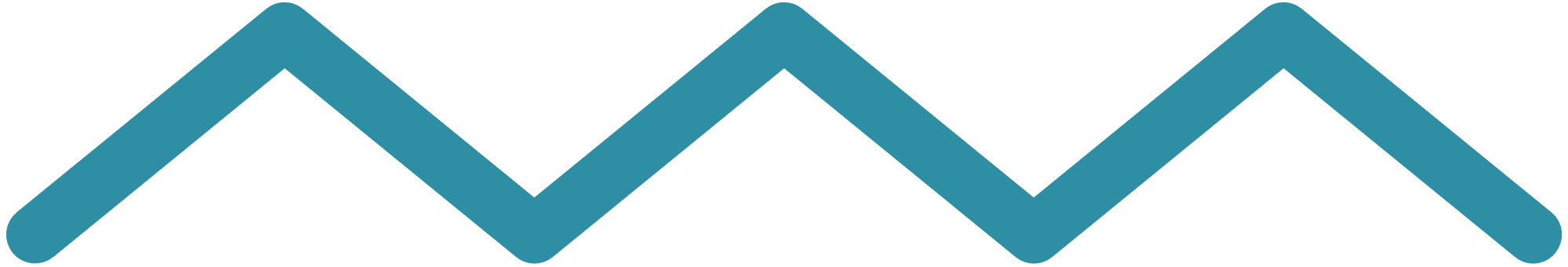 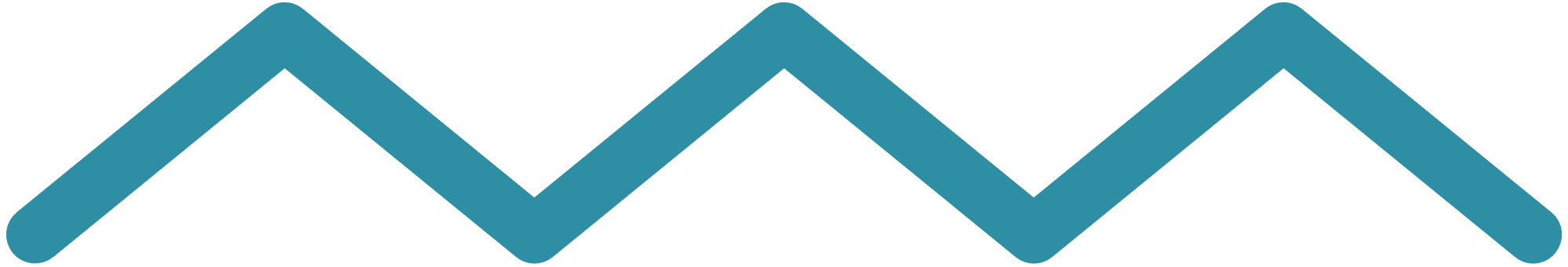 Operator Assignment atau Operator penugasan merupakan operator yang biasa digunakan untuk memberikan nilai ke dalam suatu variabel.
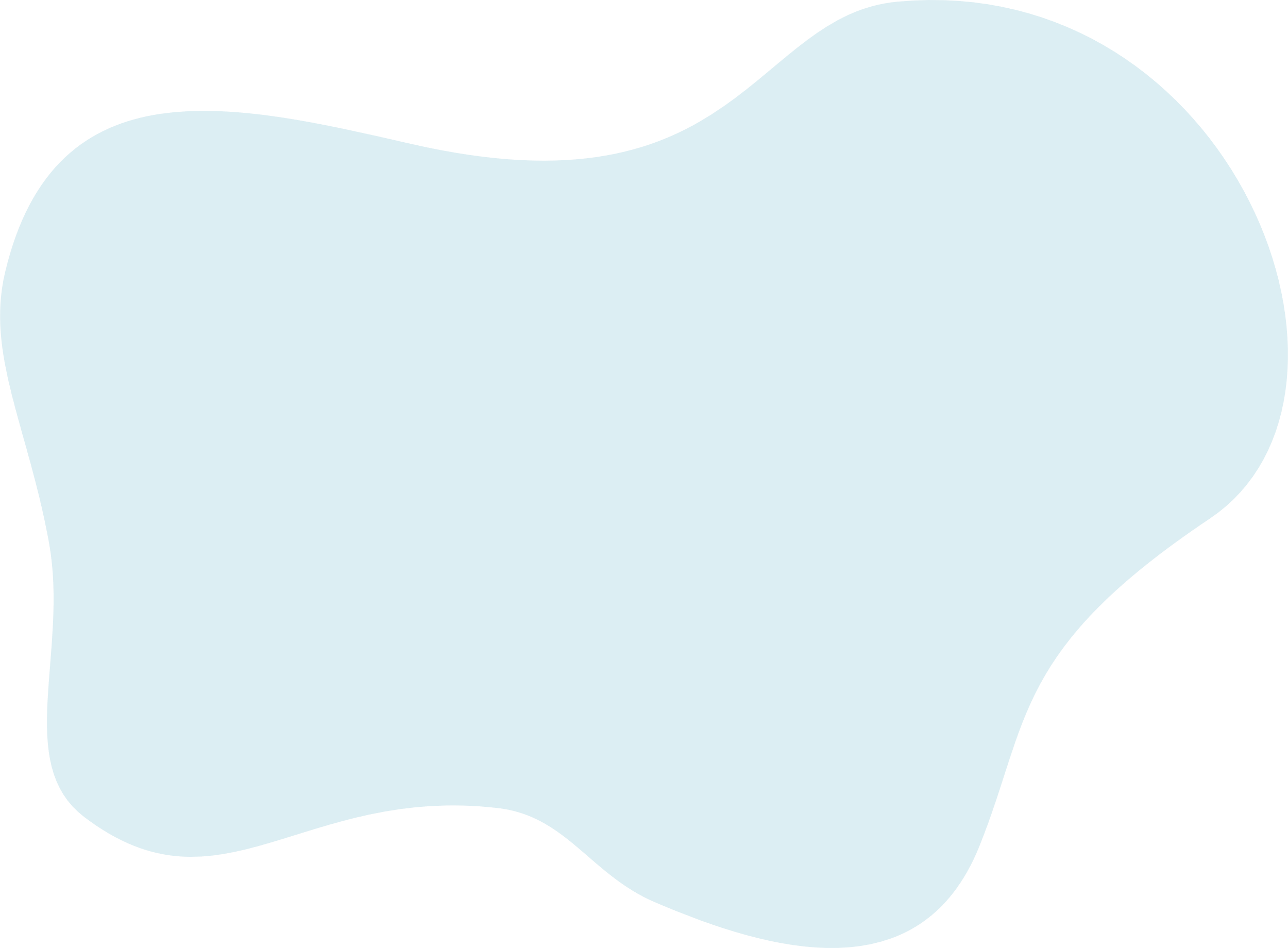 Operator sama dengan ini disebut sebagai operator assignment yang berguna dalam memasukkan nilai ke dalam variabel
OPERATOR SAMA DENGAN
Operator yang termasuk dalam jenis operator gabungan pada dasarnya merupakan gabungan dari operator assignment dan aritmatika
OPERATOR 
GABUNGAN
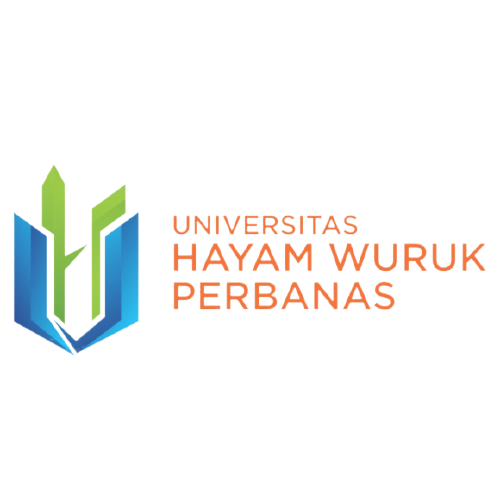 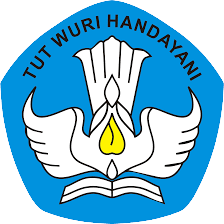 OPERATOR ASSIGNMENT
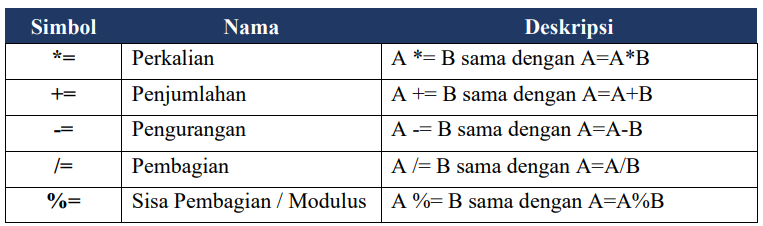 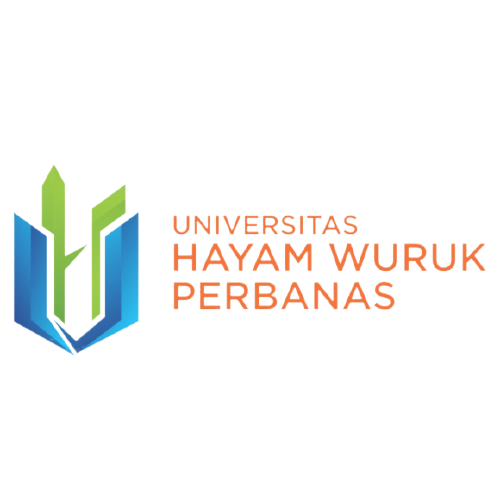 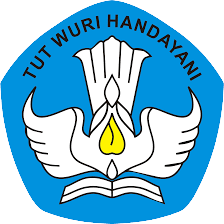 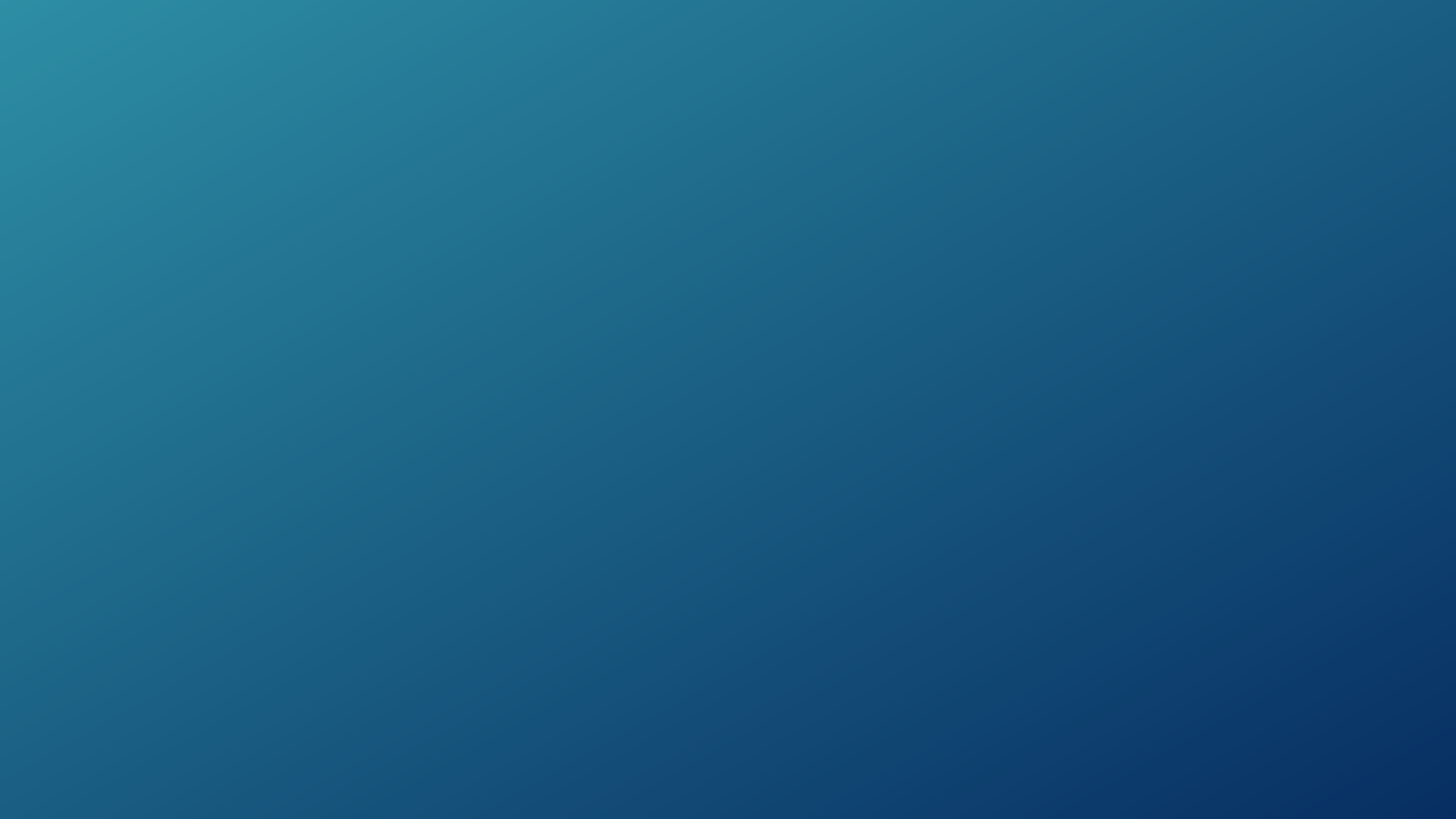 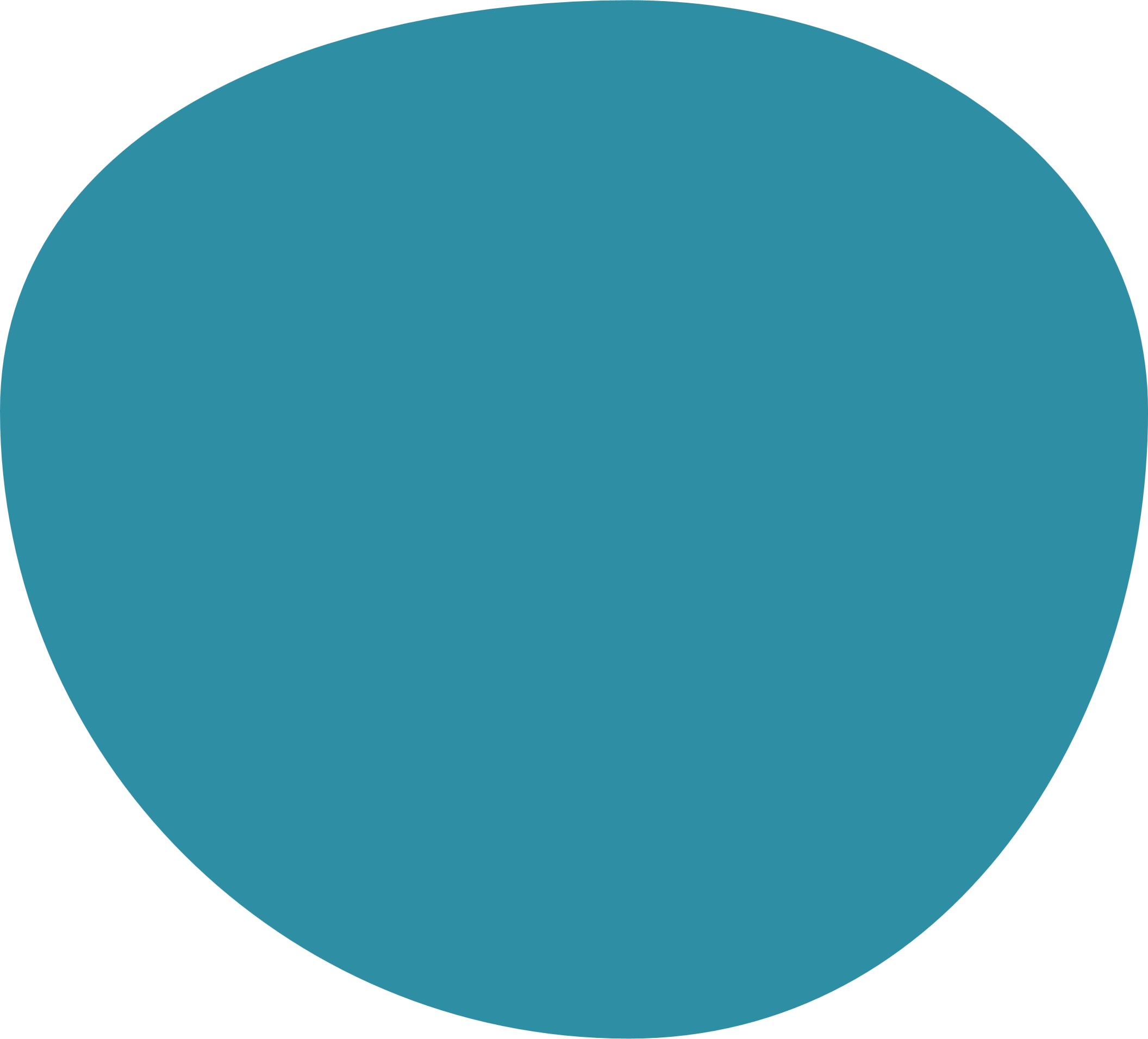 OPERATOR ARITMATIKA
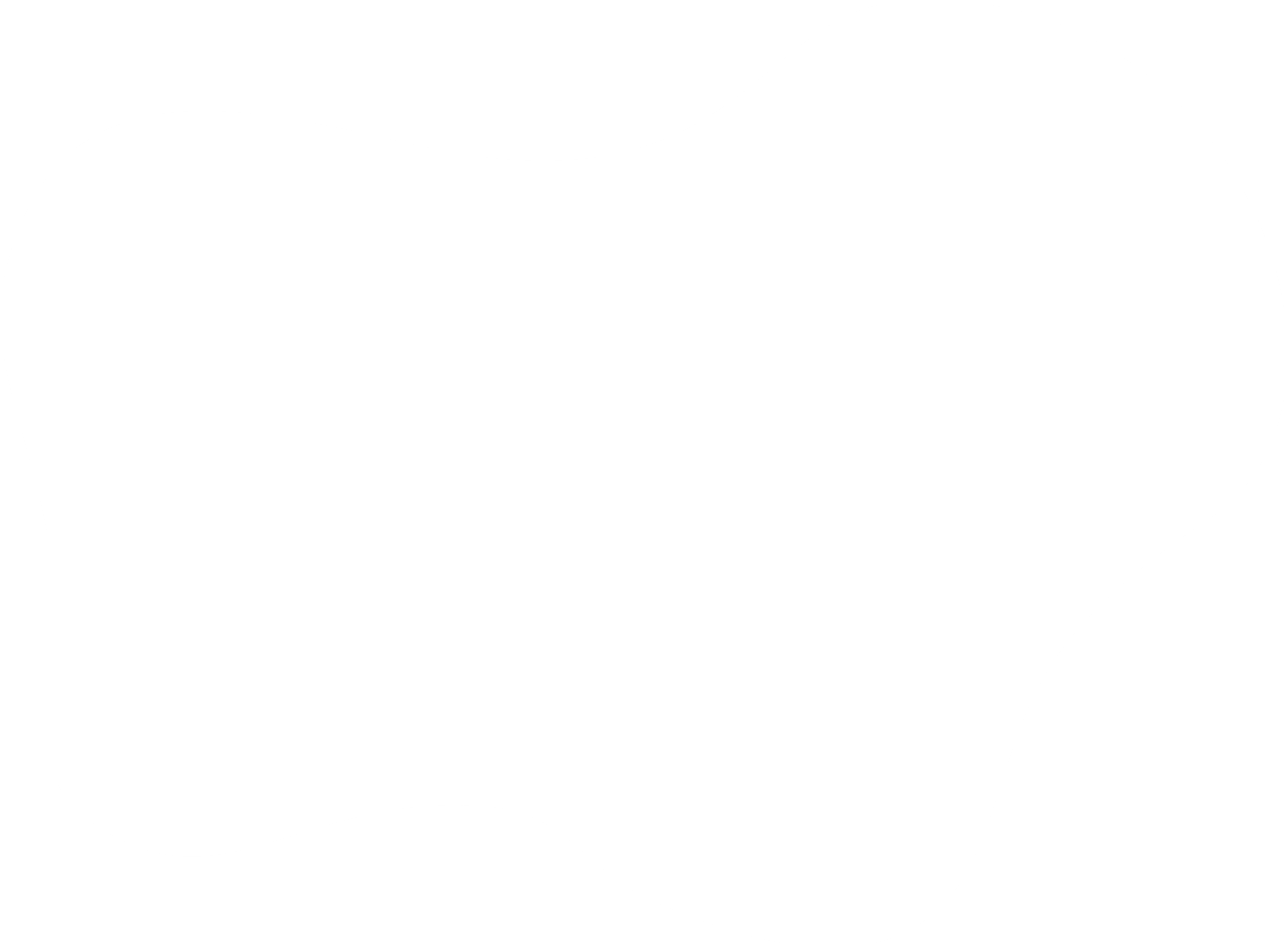 Operator yang digunakan untuk melaksanakan operasi aritmatika dan biasa ditemukan pada operasi matematika dan operator ini merupakan operator yang paling sering digunakan. 
Operator artimatika ini terdiri menjadi 2 kelompok yaitu operator Binary dan operator Unary.
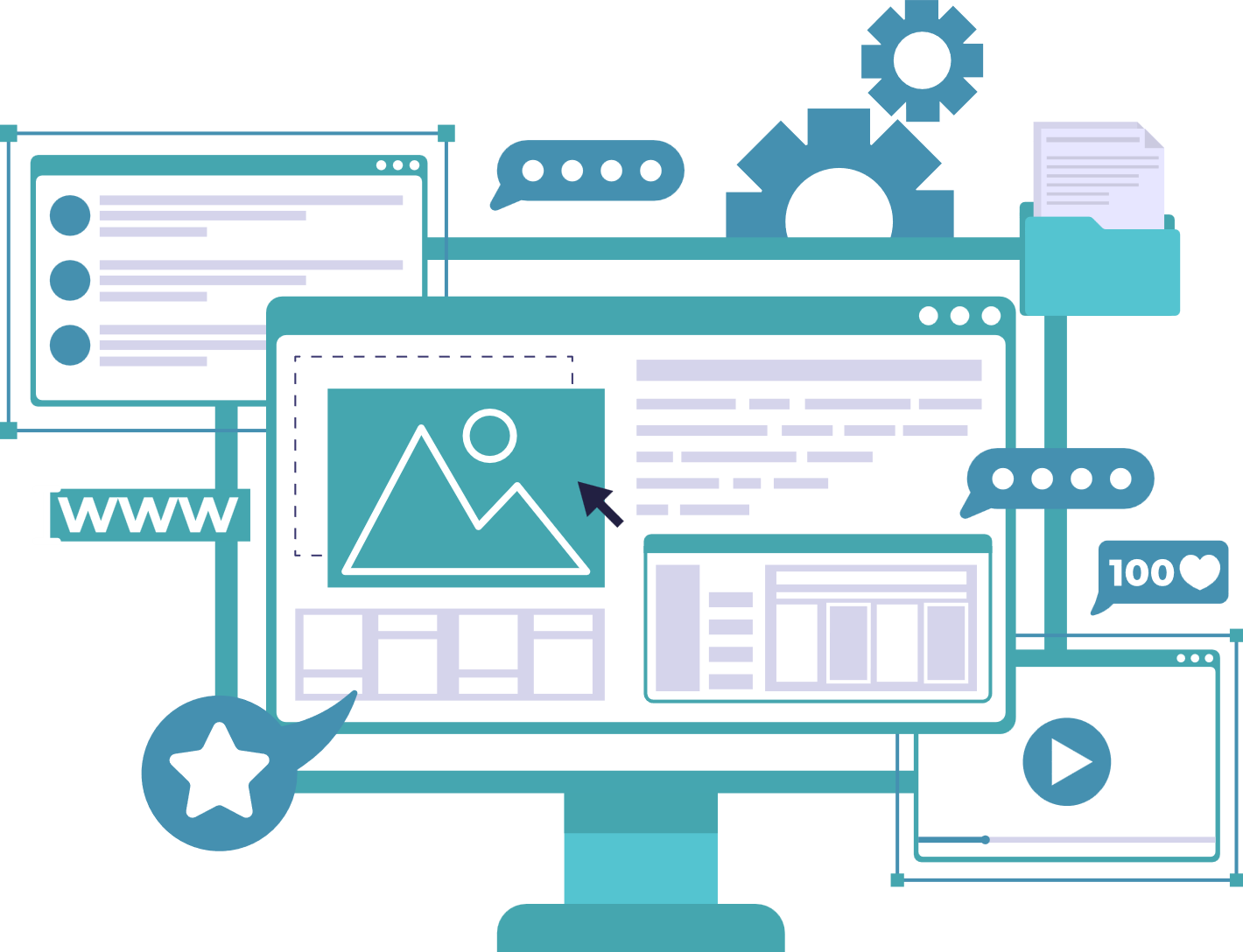 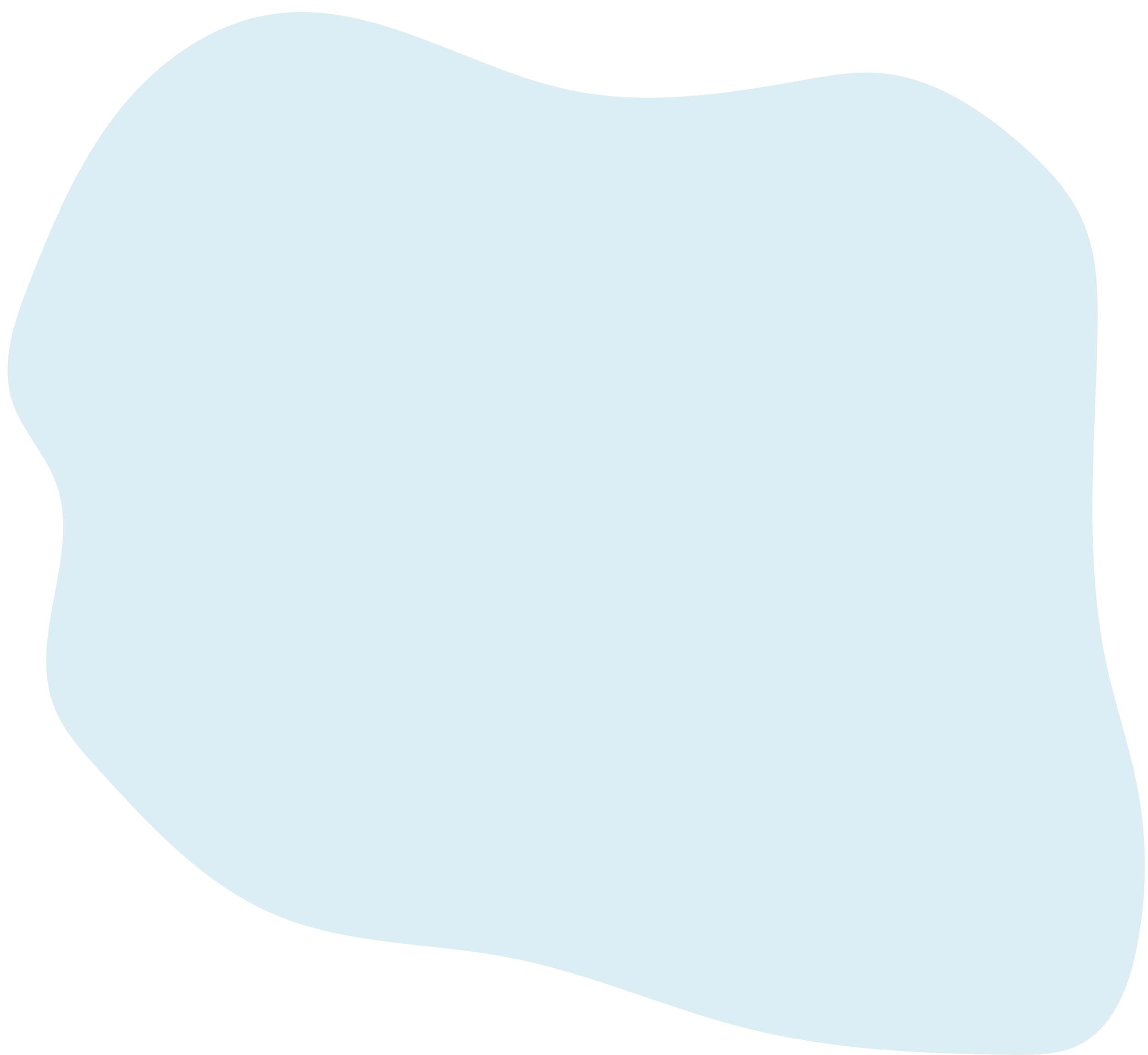 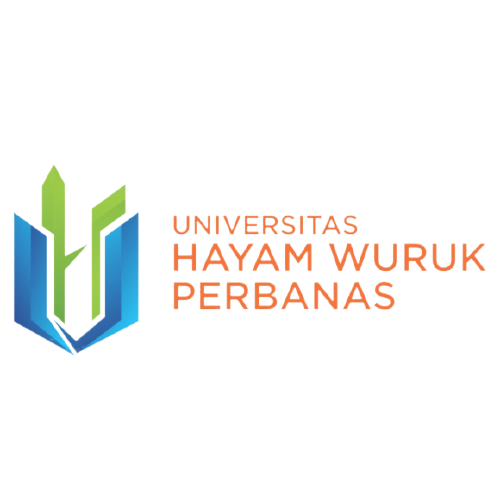 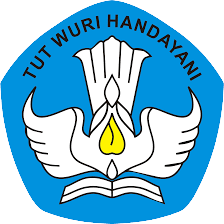 OPERATOR ARITMATIKA
BINARY
JUDUL
Operator ini melibatkan dua buah operand dalam penggunaanya, berikut merupakan table dari operator binary:
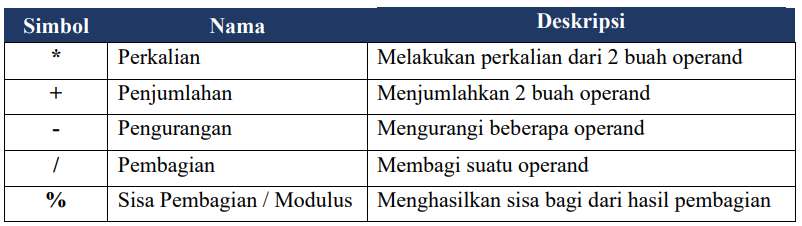 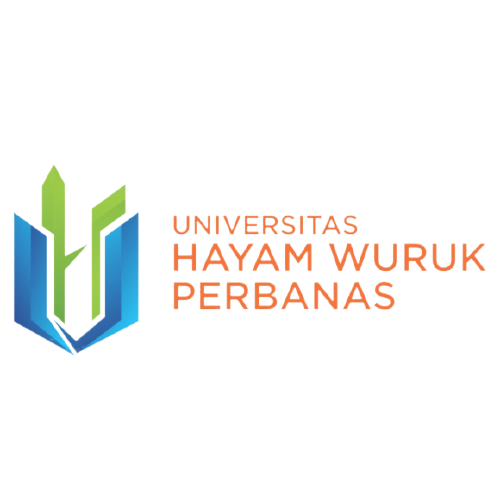 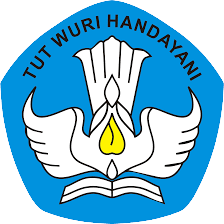 OPERATOR ARITMATIKA
UNARY
JUDUL
Operator ini melibatkan satu buah operand, berikut merupakan table dari operator unary:
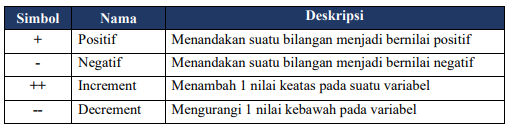 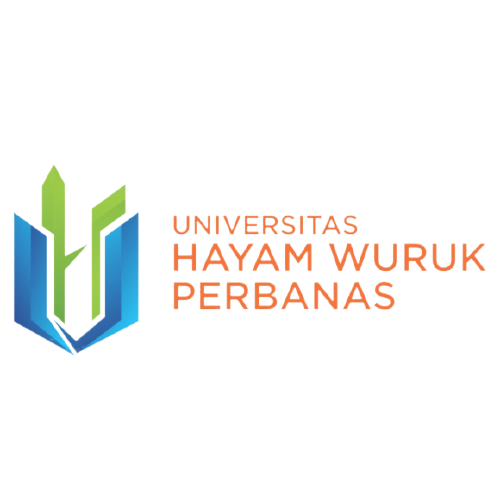 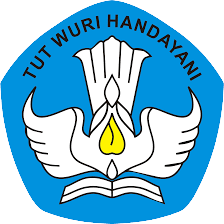 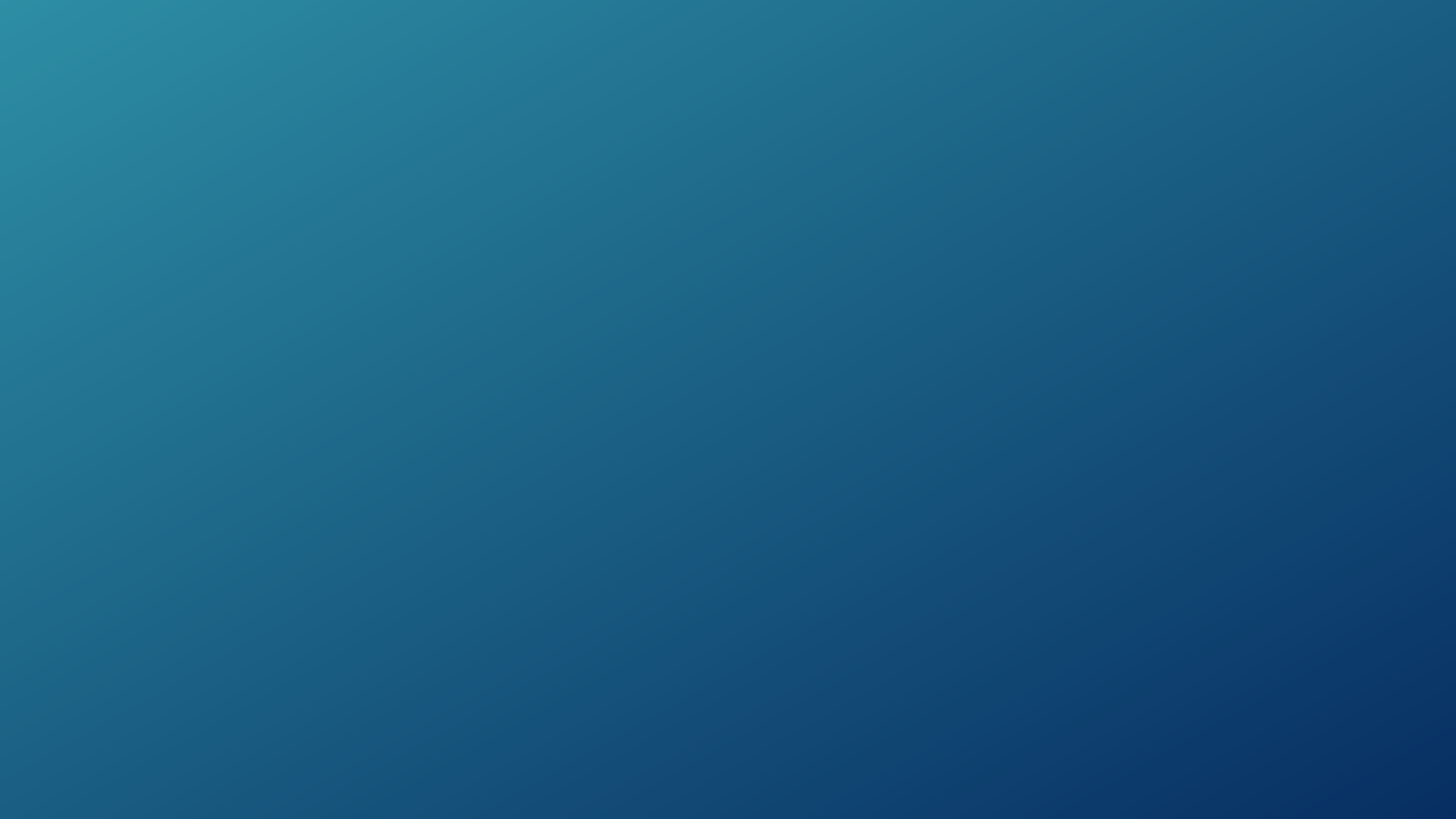 OPERATOR RELASIONAL
Operator ini juga dikenal dengan operator pembanding dimana operator ini digunakan untuk membandingkan dua buah operand. Nilai yang dihasilkan dari operator ini berupa boolean, yaitu: true dan false.
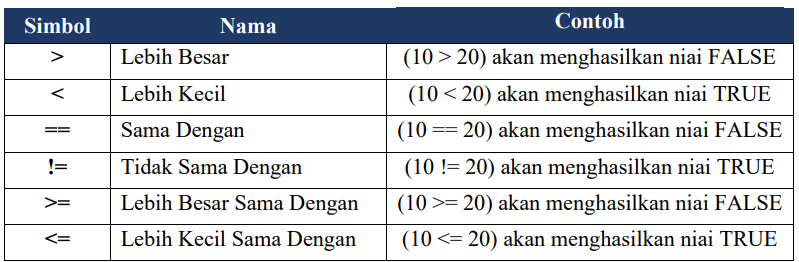 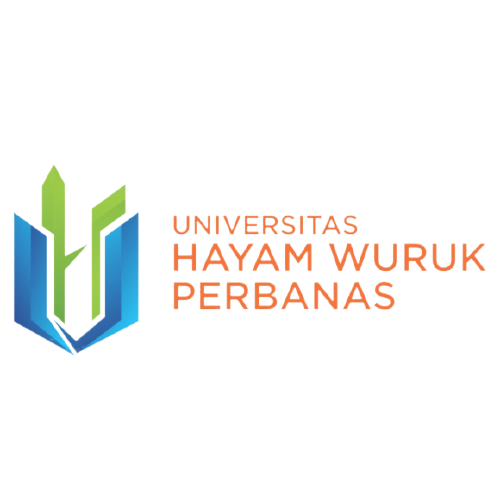 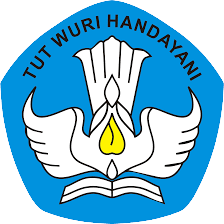 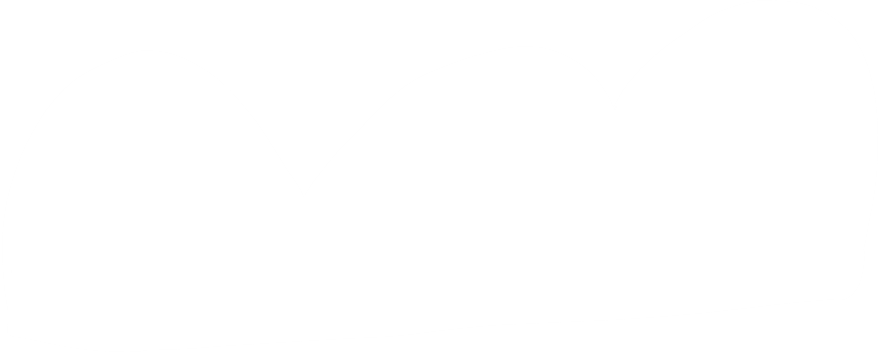 OPERATOR LOGIKA
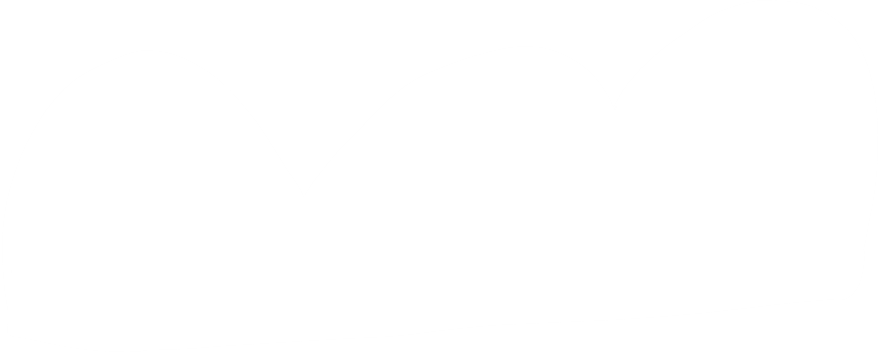 Operator logika digunakan untuk menghasilkan nilai Boolean dengan hasil “True” atau “False” dari dua kondisi. Tipe operator Logika adalah and, not, or, dan xor.
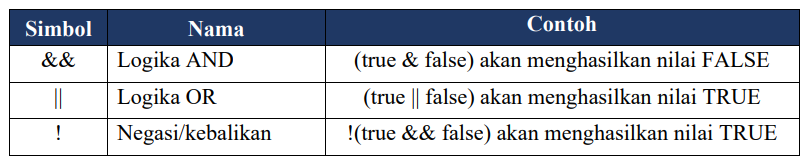 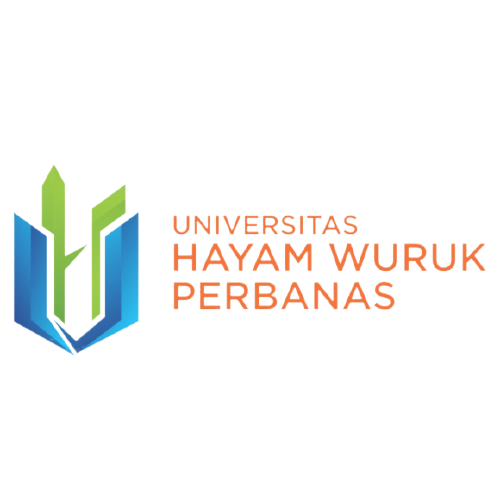 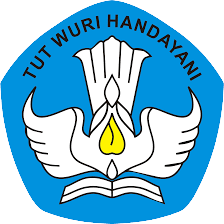 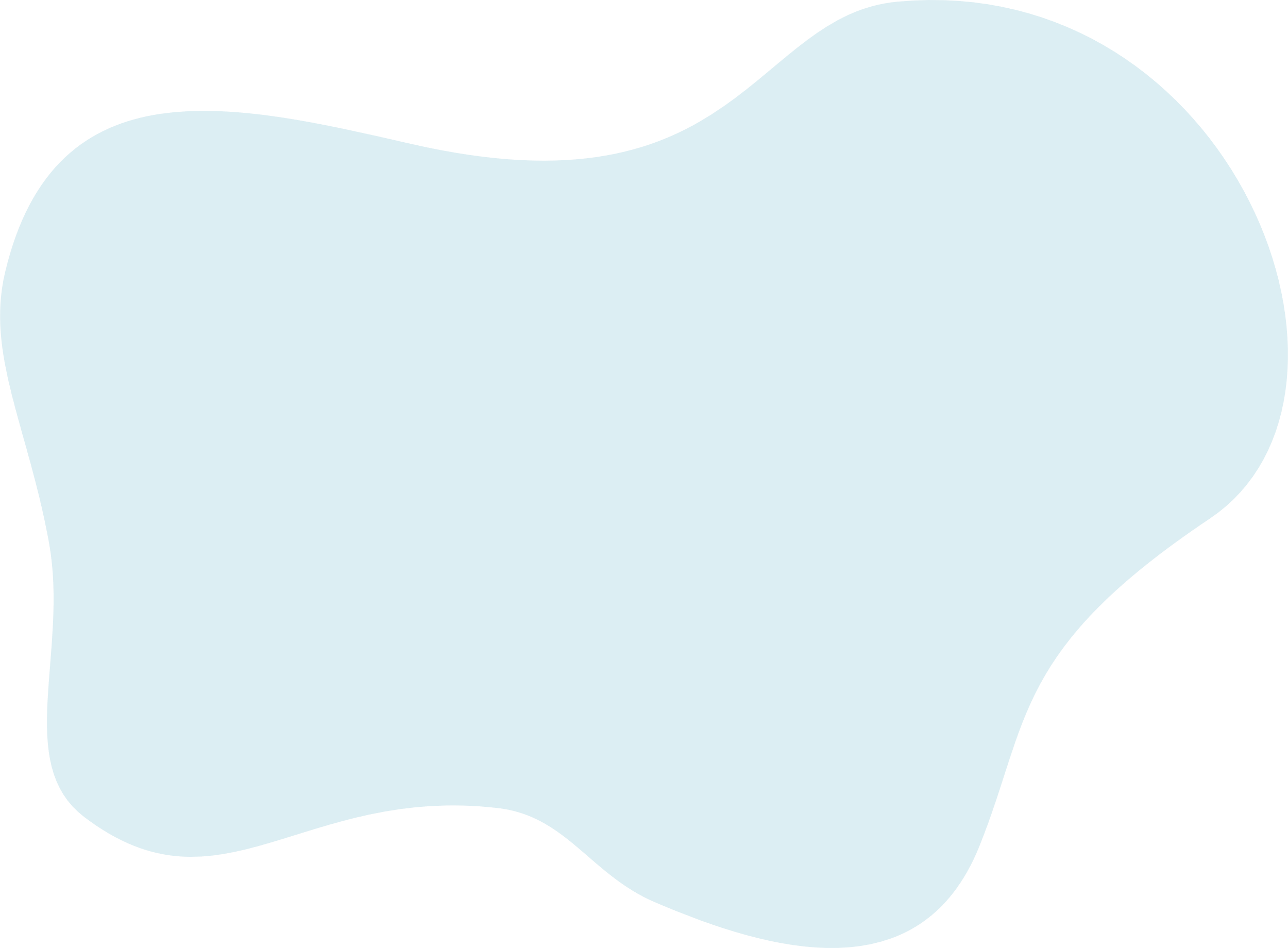 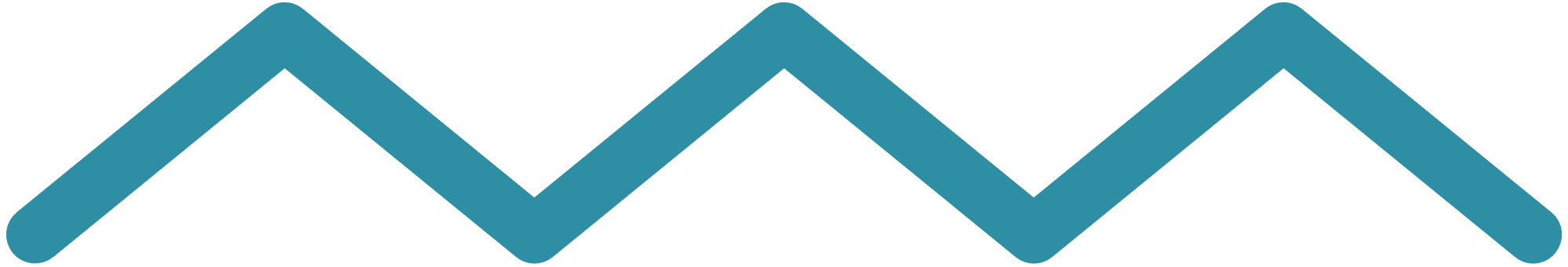 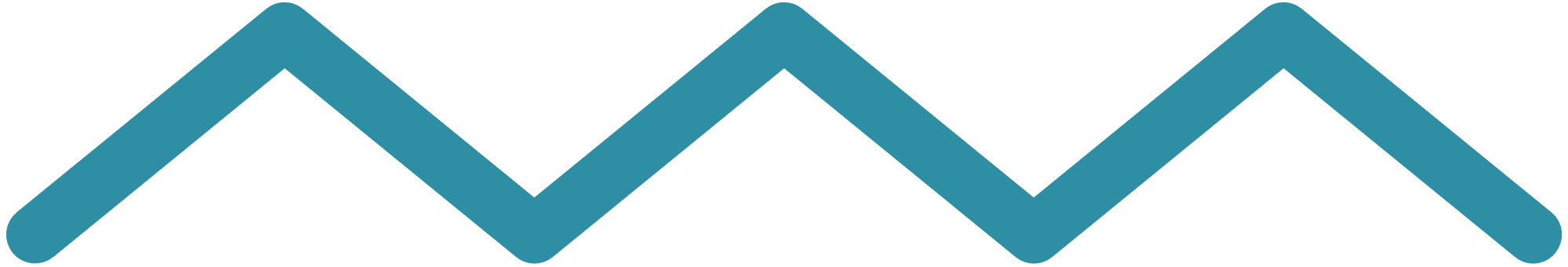 OPERATOR BITWISE
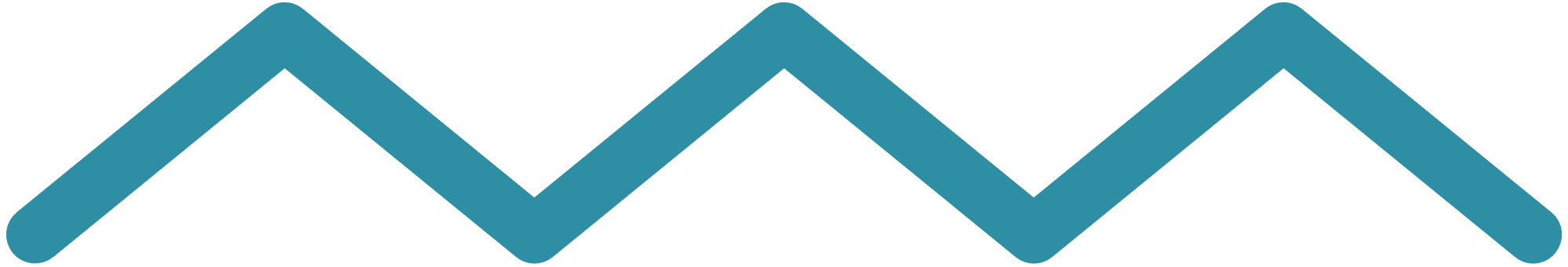 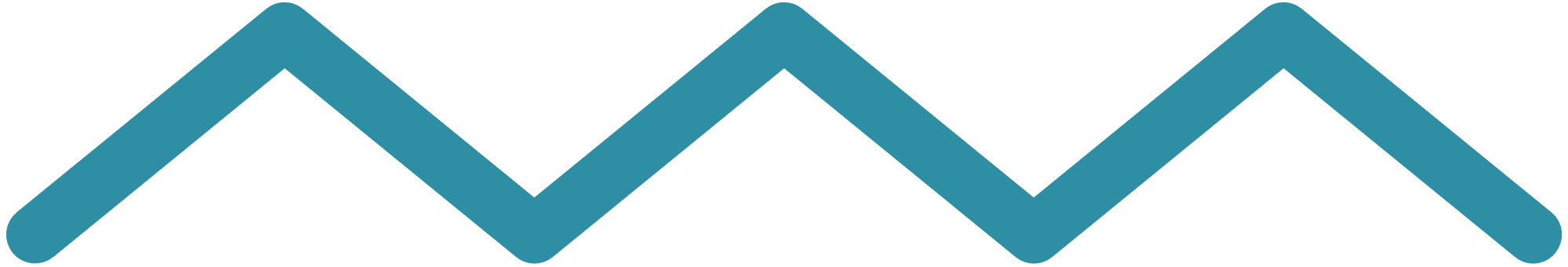 Hampir mirip dengan operator Logika atau Boolean, tetapi Bitwise dilakukan pada level bit. Tipe operator Bitwise adalah and, not, or, xor, shl, shr, >>, dan <<. Operator ini berlaku untuk tipe data int, long, short, char, dan byte
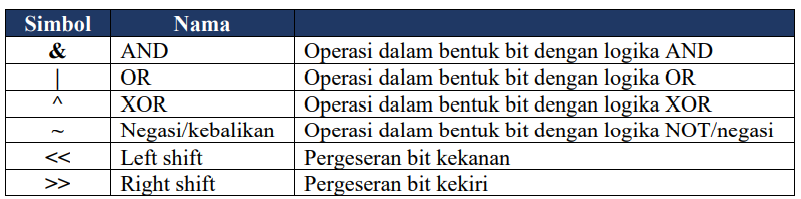 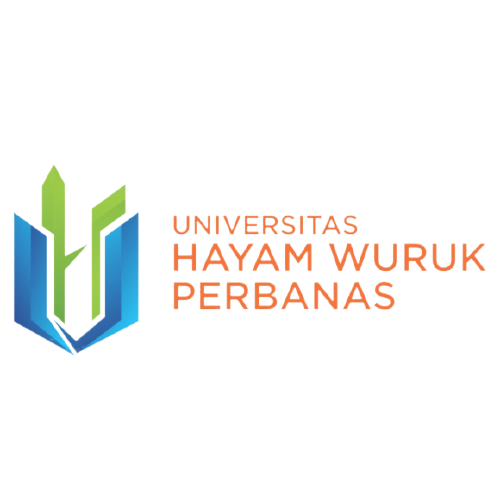 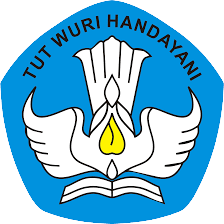 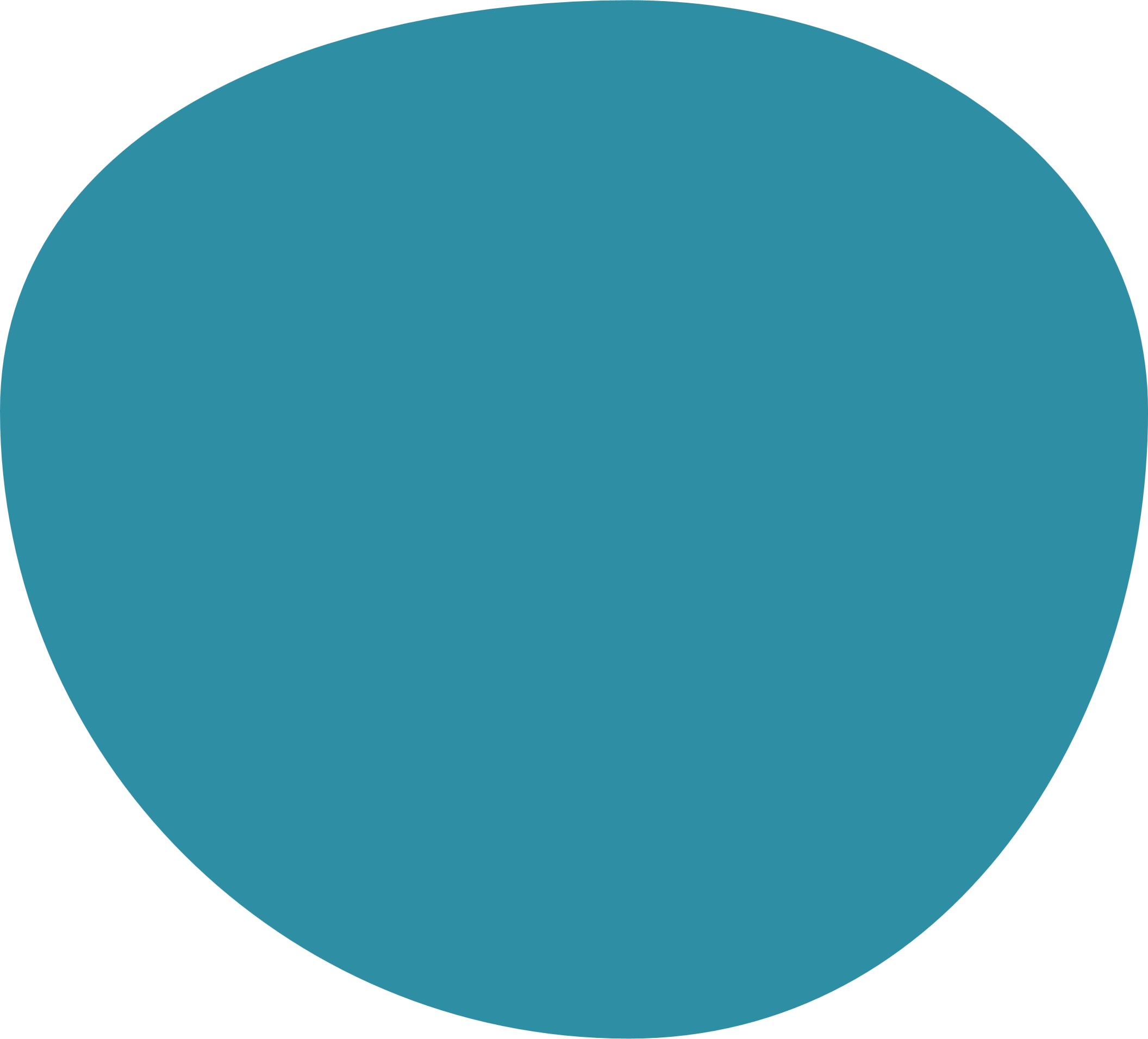 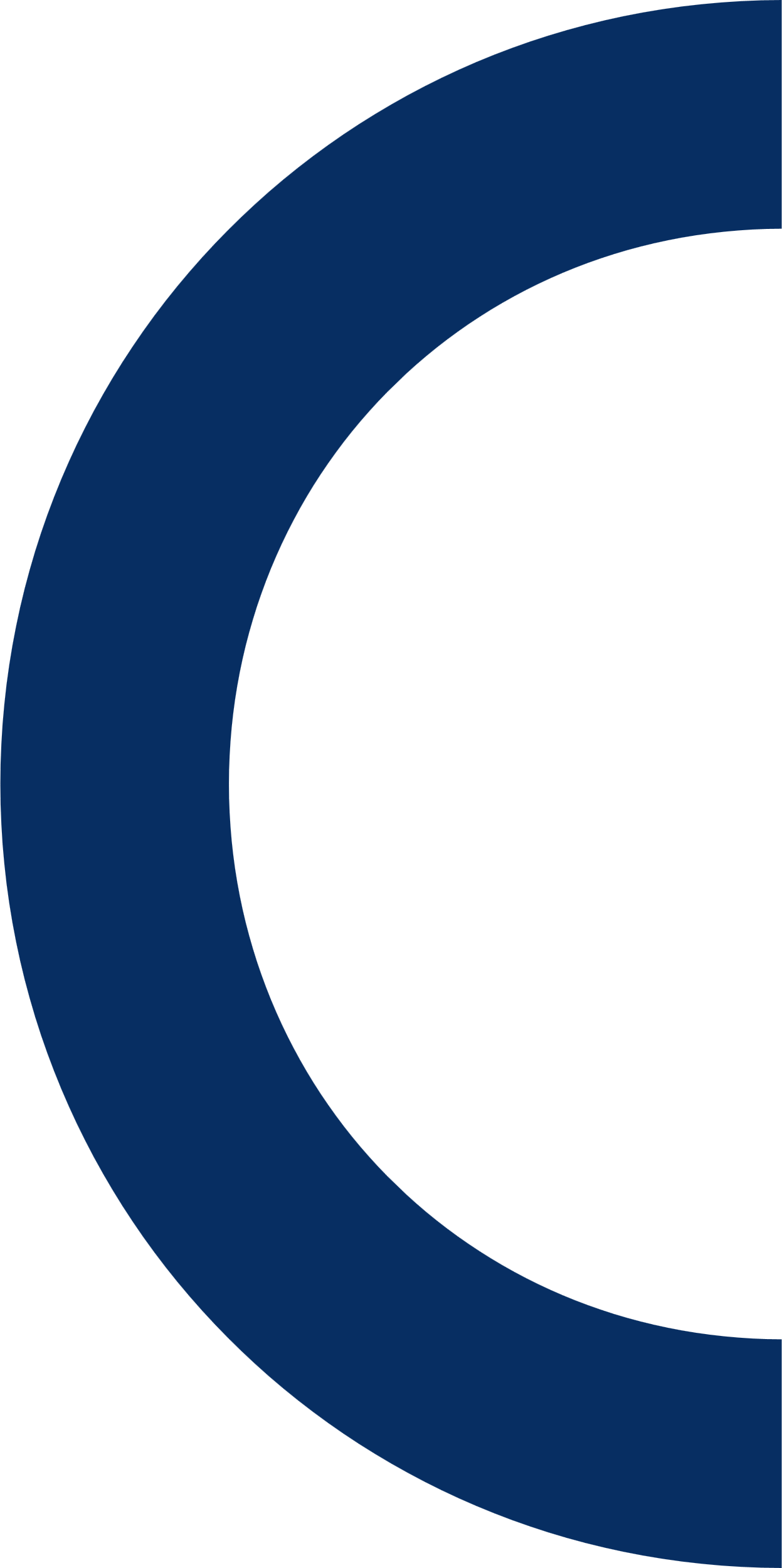 OPERATOR TERNARY
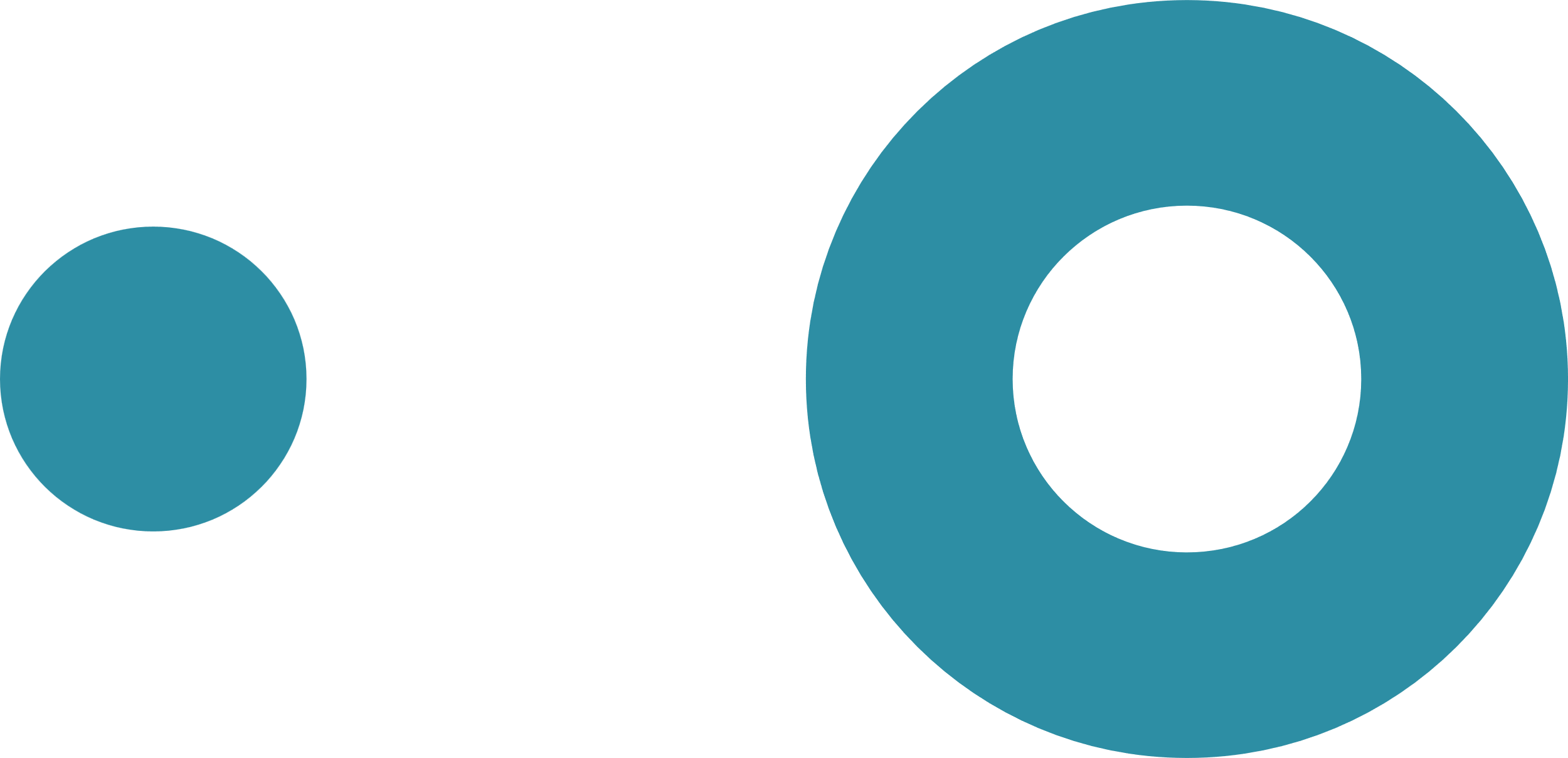 Operator ini unik, biasa disebut dengan operator kondisional yang berguna untuk mengevaluasi ekspresi logika dan melibatkan tiga buah operand dalam setiap prosesnya
Simbolnya menggunakan tanda tanya (?) dan titik-dua (:) untuk memisah jawabannya
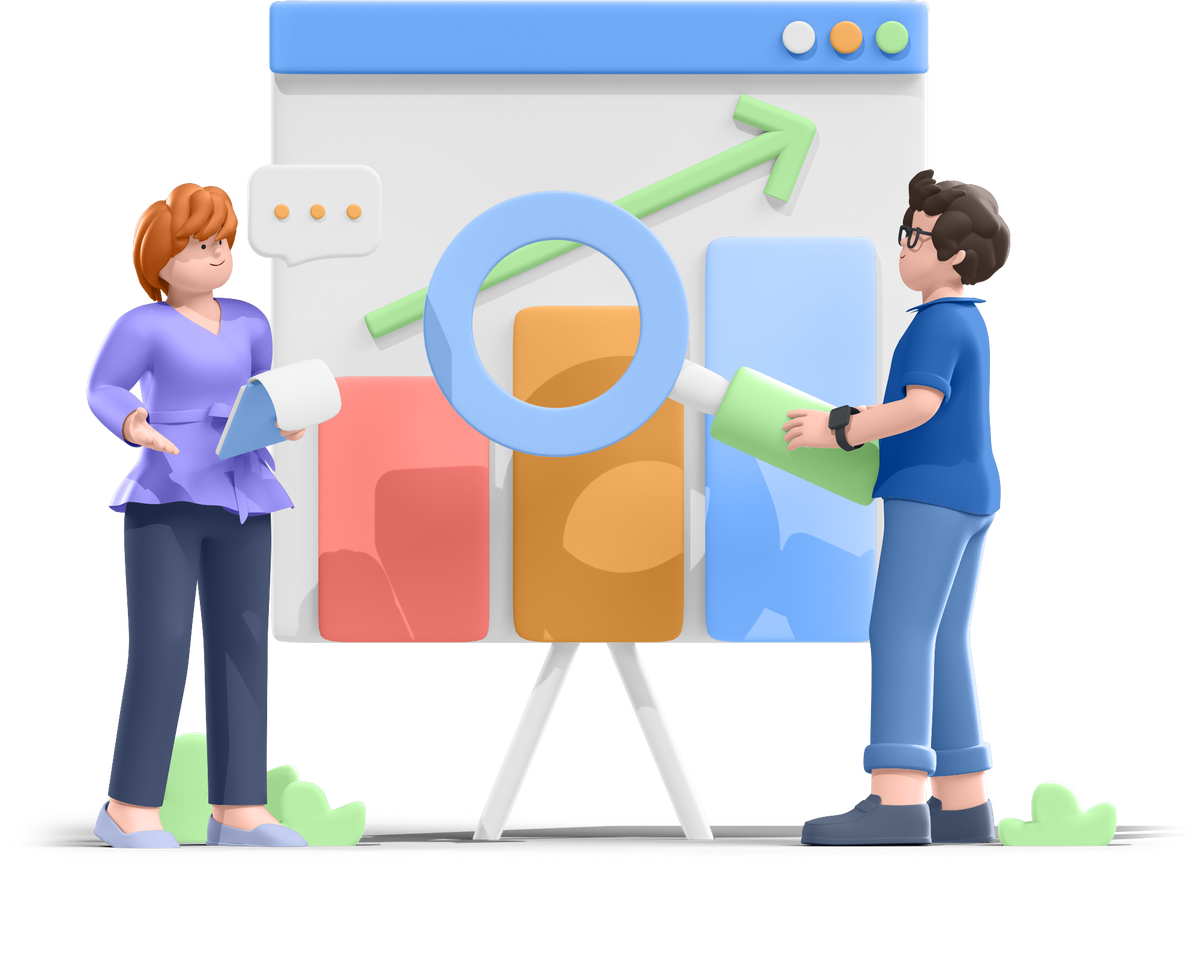 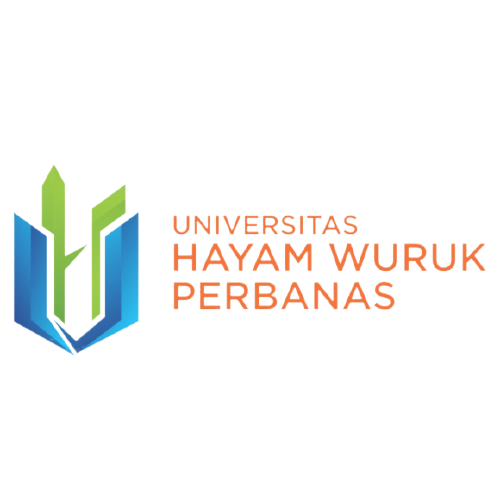 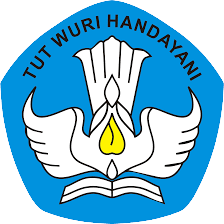 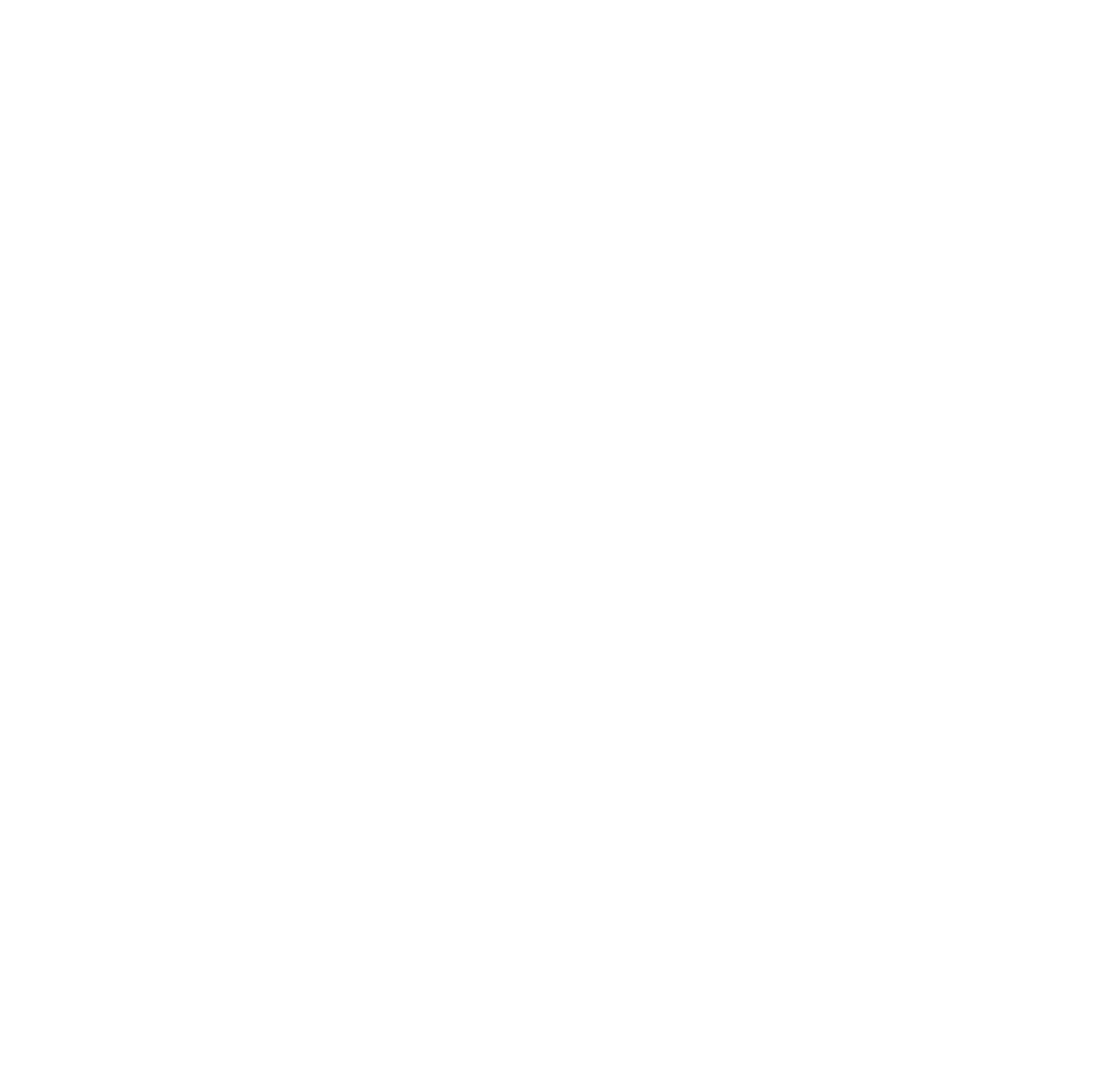 OPERATOR INSTANCEOF
Operator instanceof merupakan operator yang hanya digunakan pada variabel yang tipe datanya referensi objek. 

Contoh syntax : 
variabel instanceof tipe_data
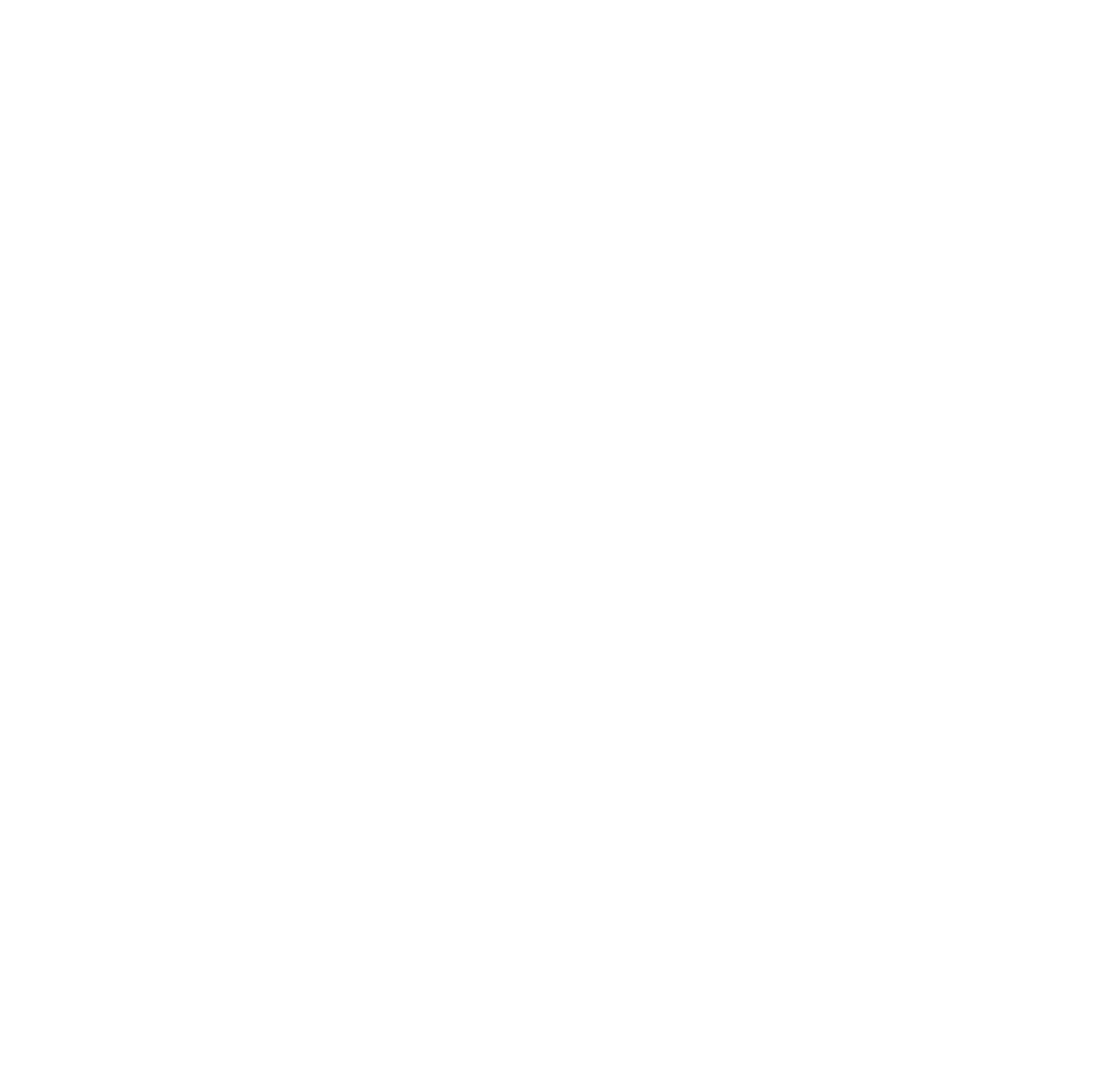 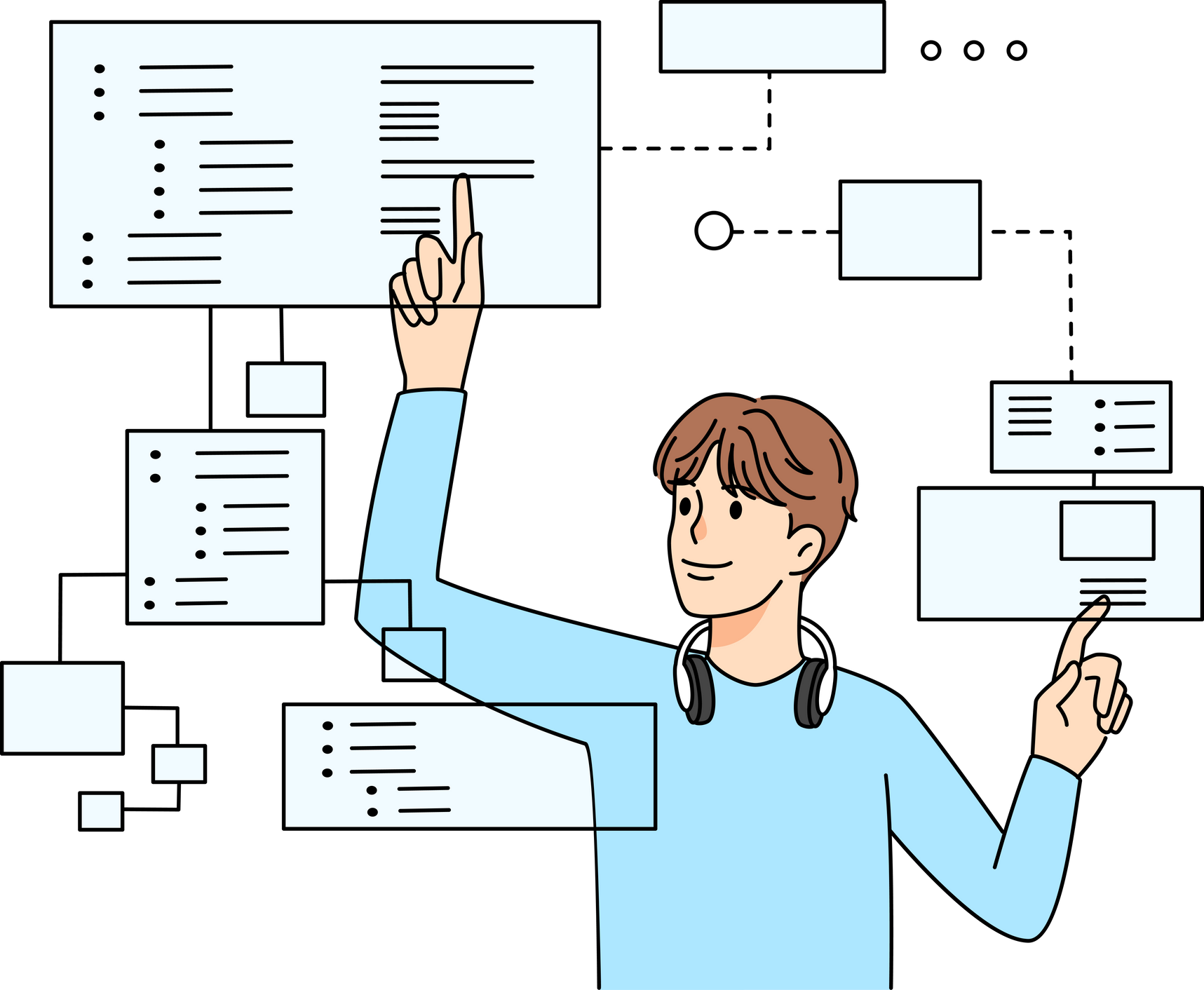 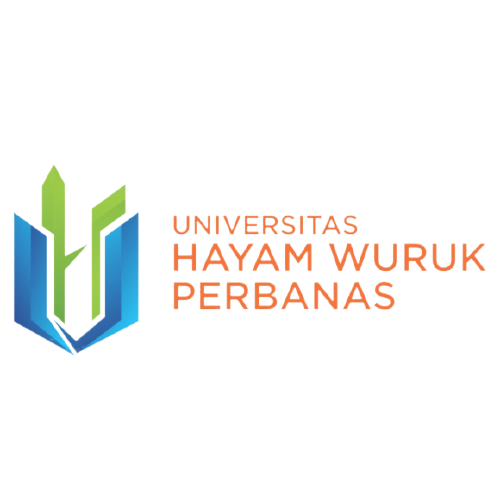 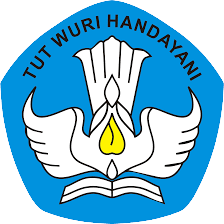 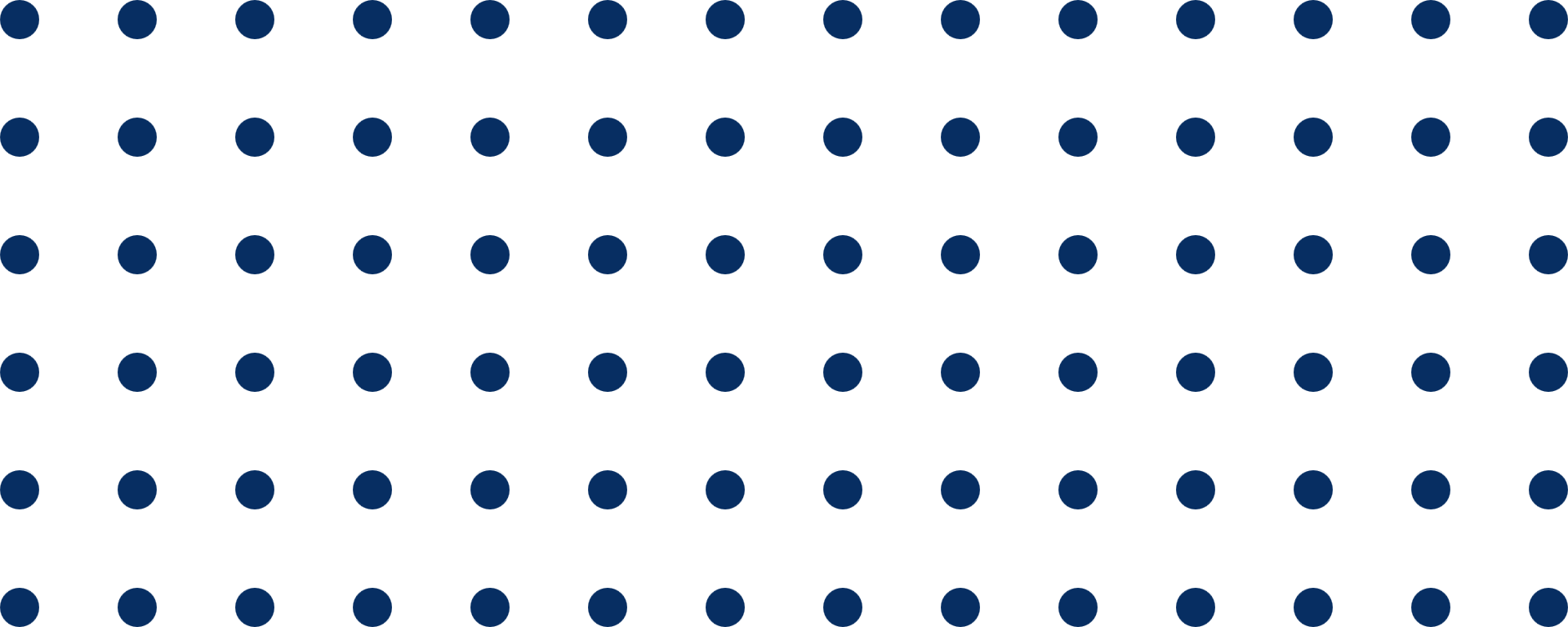 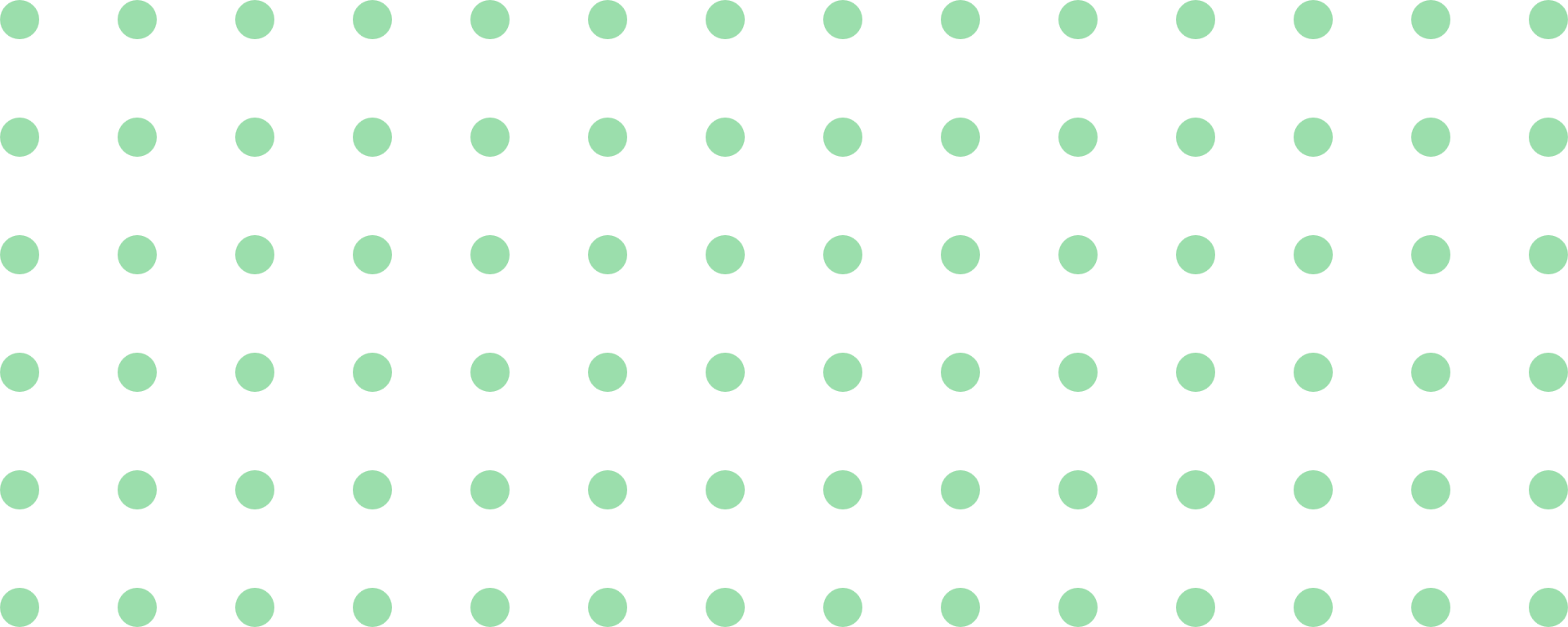 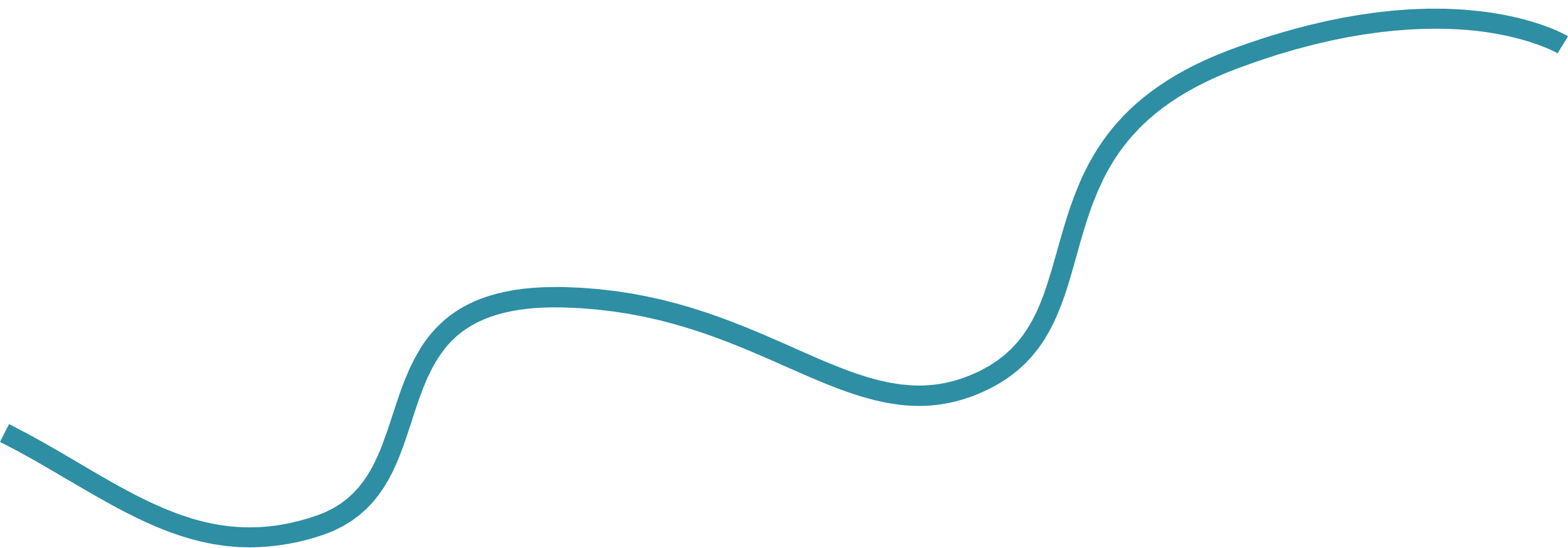 package demo;
public class Demo {
     public static void main(String[] args) {
    
     // Deklarasi variabel
     int nilaiInteger;
     double NilaiPhi;
     boolean nilaiBenar;
     char nilaiKarakter;
	  
      // Memberi nilai ke variabel
      nilaiInteger = 200;
      NilaiPhi = 3.14;
      nilaiBenar = true;
      nilaiKarakter = 'D';
	  
      // Menampilkan hasil
      System.out.println();
      System.out.println("nilaiInteger = " + nilaiInteger);
      System.out.println("Nilaiphi = " + NilaiPhi);
      System.out.println("nilaiBenar = " + nilaiBenar);
      System.out.println("nilaiKarakter = " + nilaiKarakter);
   }
}
Contoh implementasi tipe data dan variabel dalam Bahasa java
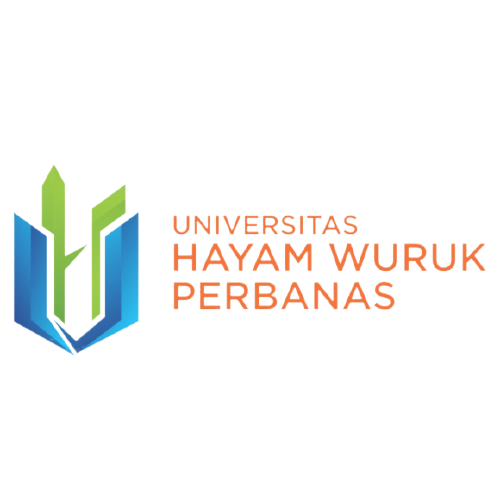 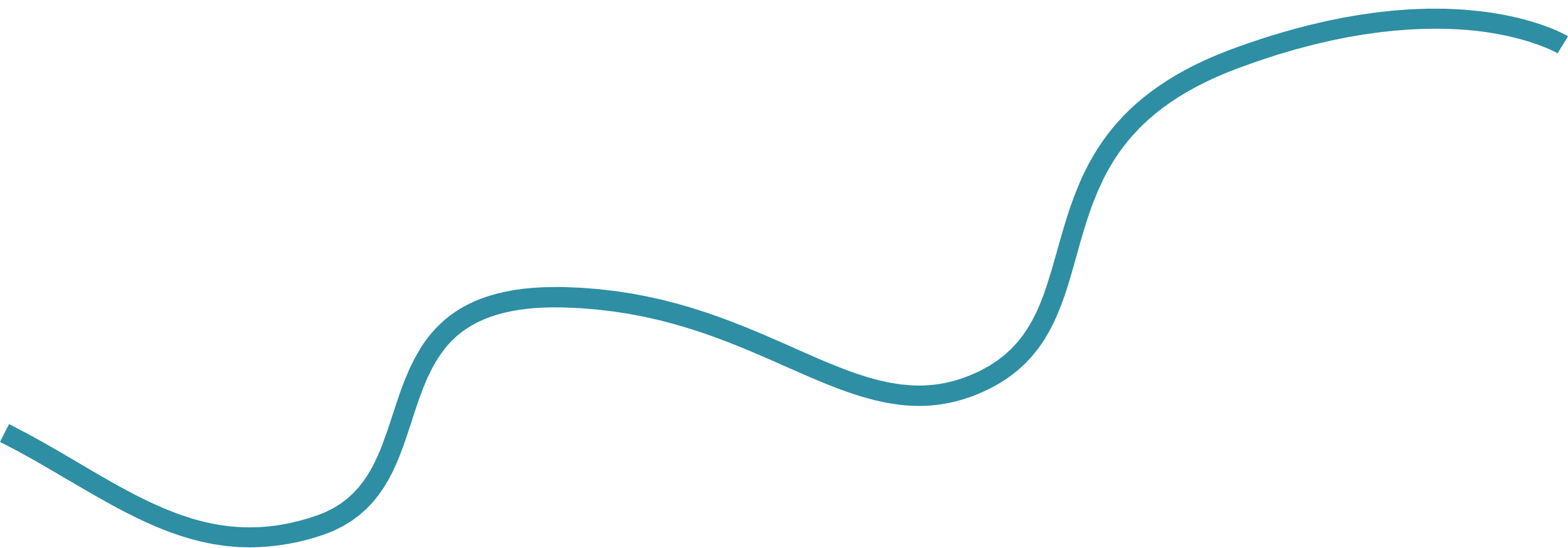 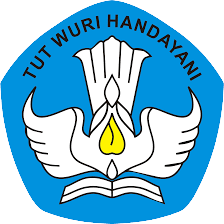 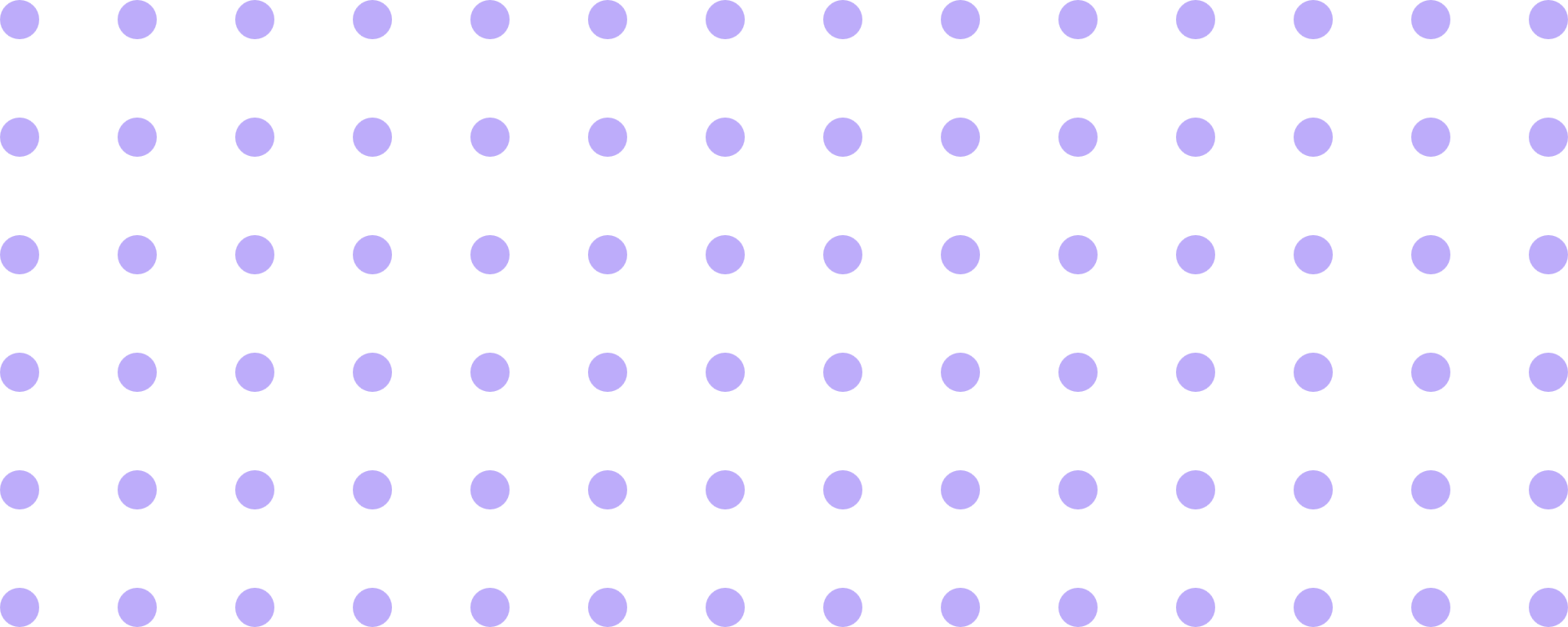 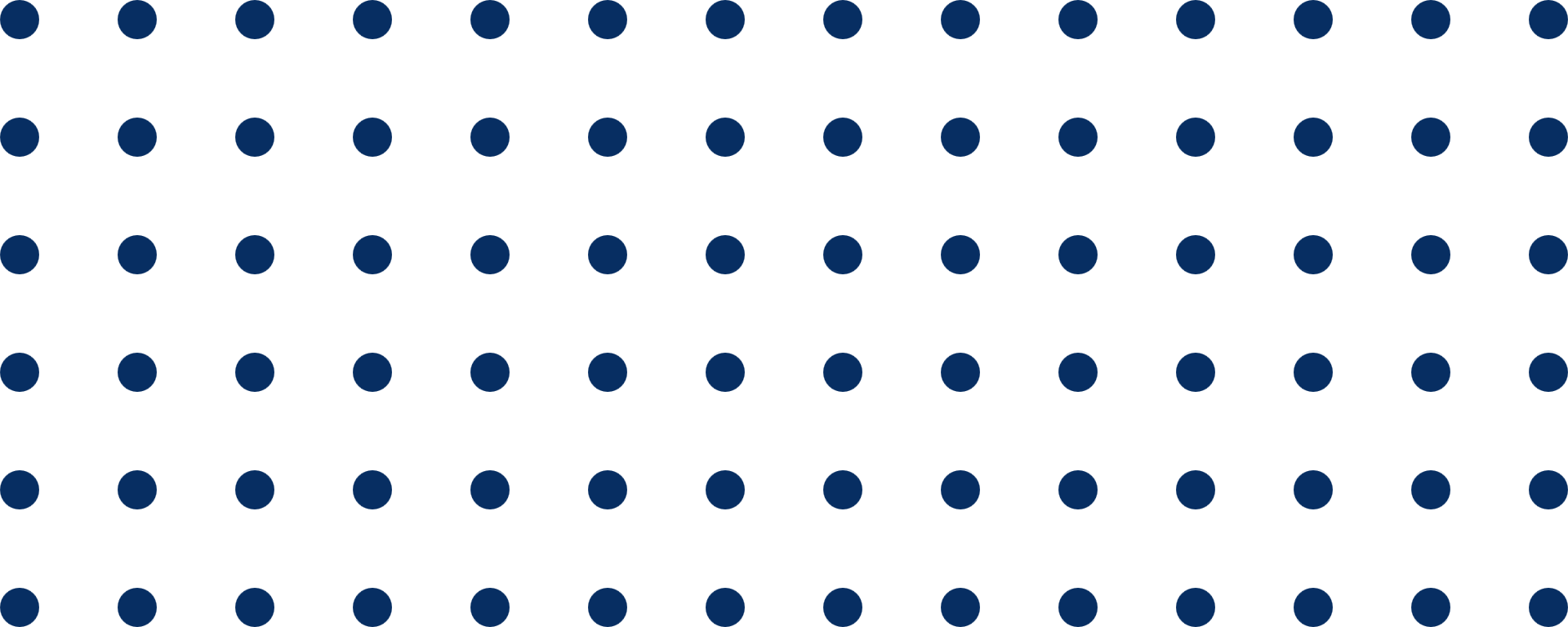 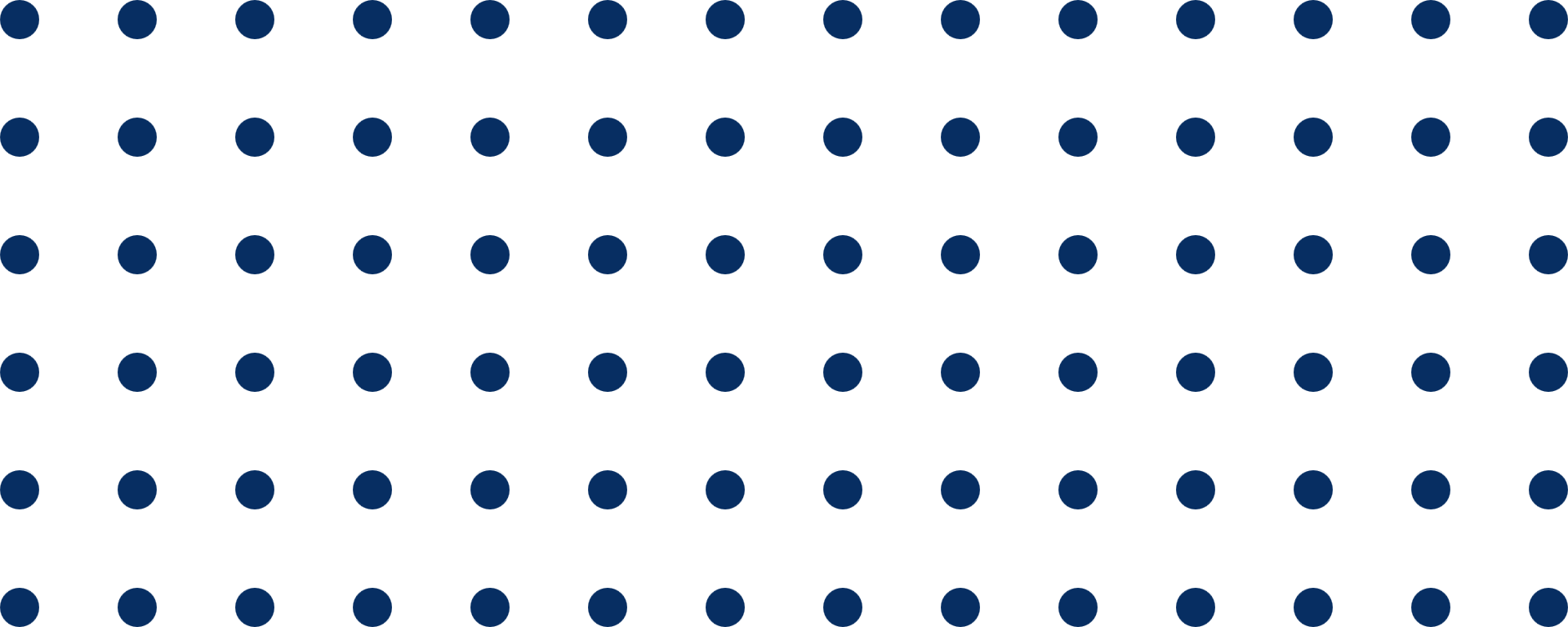 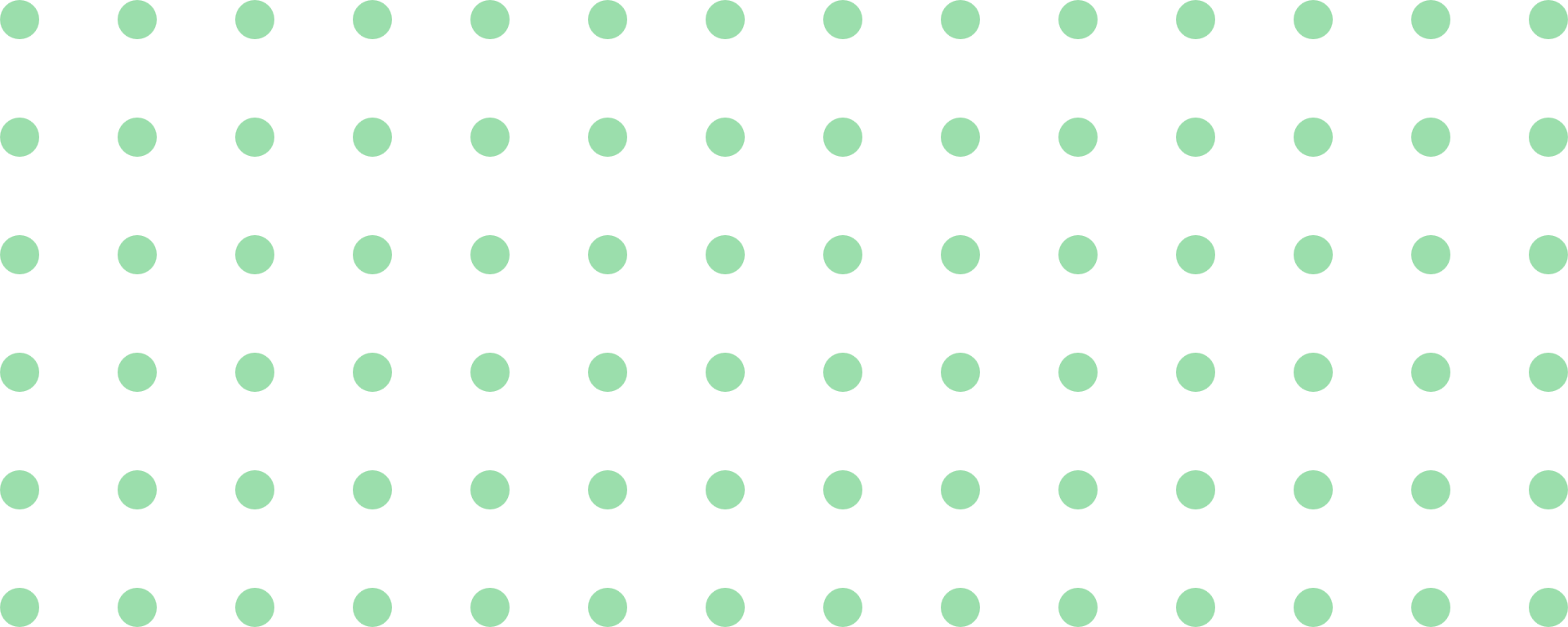 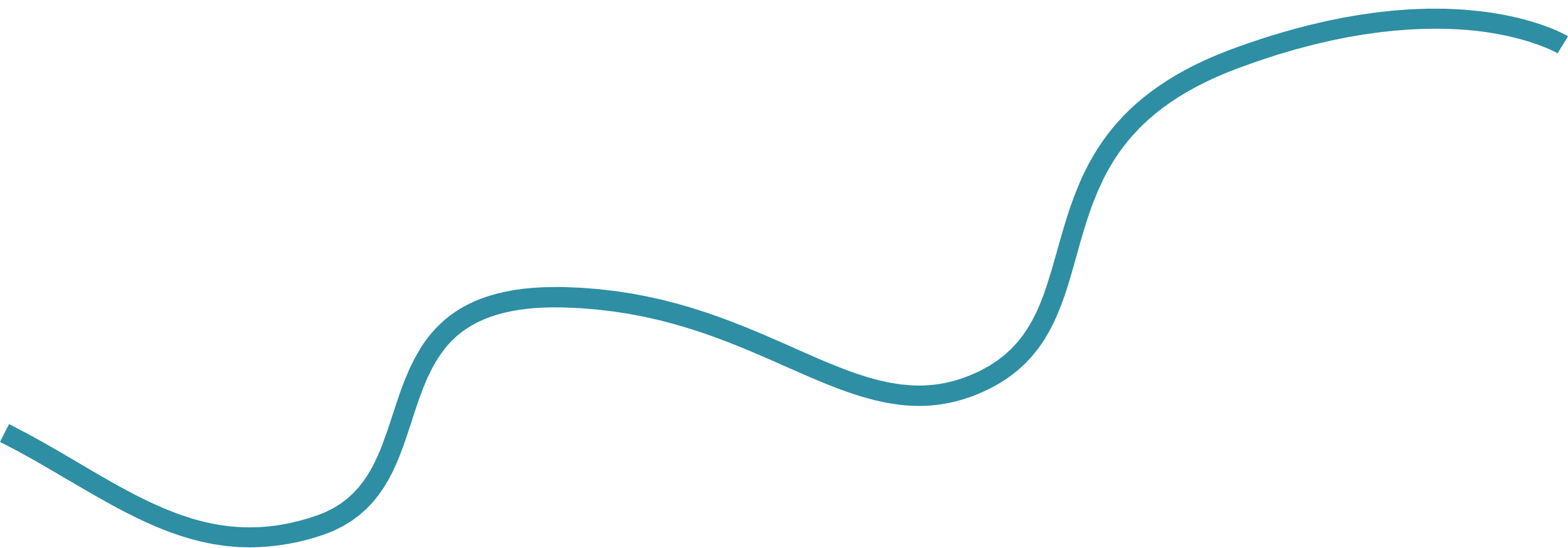 package operator;
public class Operator {
        public static void main(String[] args) {
      	int a = 10, 
          b=5;
		int penjumlahan = a+b;
		int pengurangan = a-b;
		int perkalian = a*b;
		int pembagian =a/b;
		int modulus = a%b;
		System.out.println("penjulahan = " +penjumlahan);
		System.out.println("pengurangan = "+pengurangan);
		System.out.println("perkalian = "+perkalian);
		System.out.println("pembagian = "+pembagian);
		System.out.println("modulus = "+modulus);
	}
 }
Contoh implementasi operator dalam bahasa java
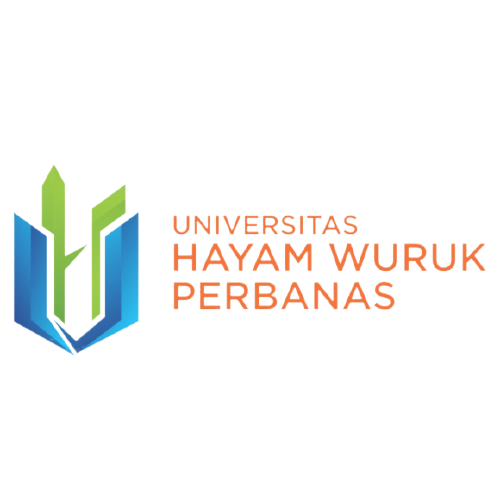 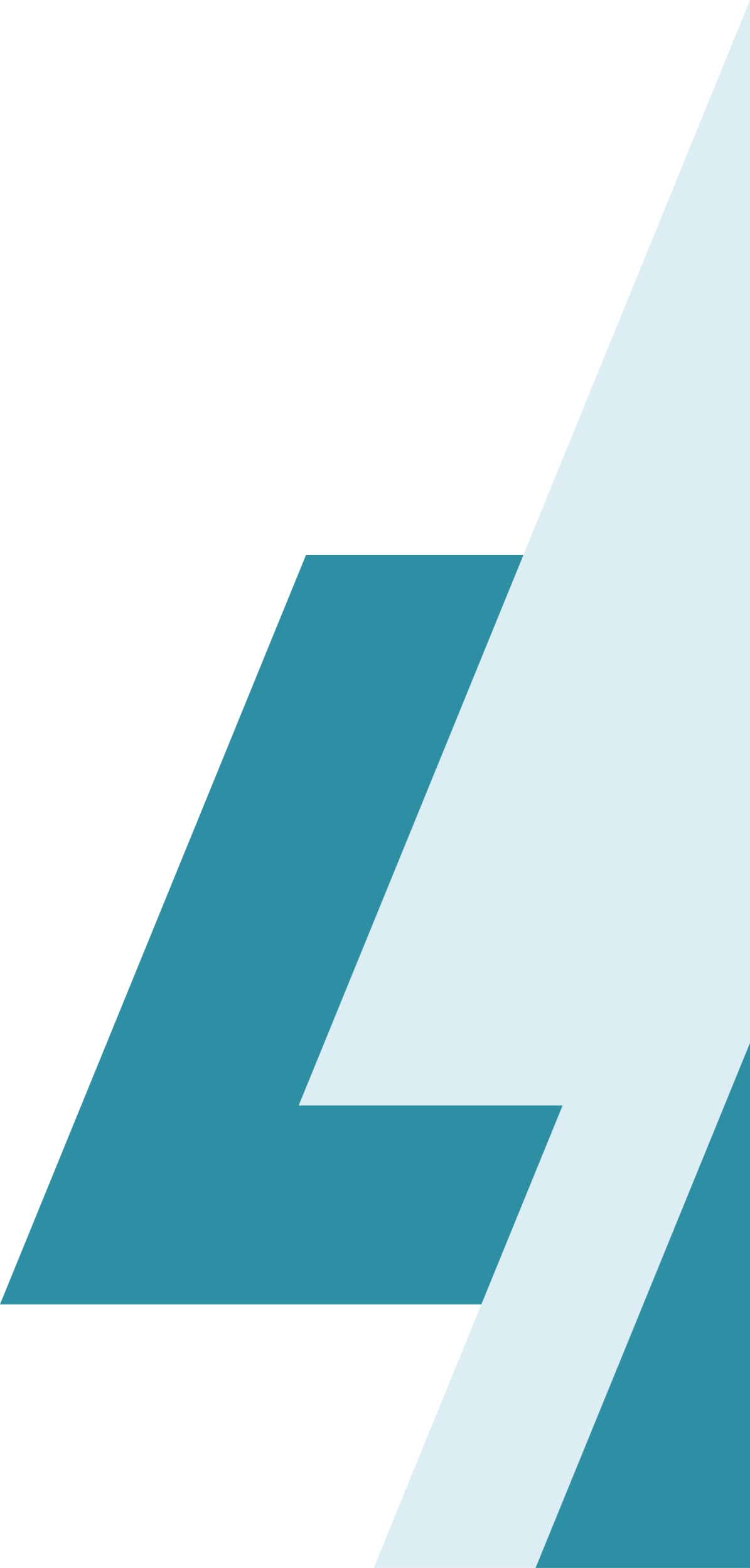 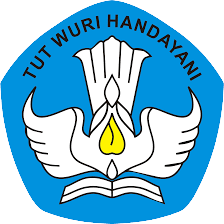 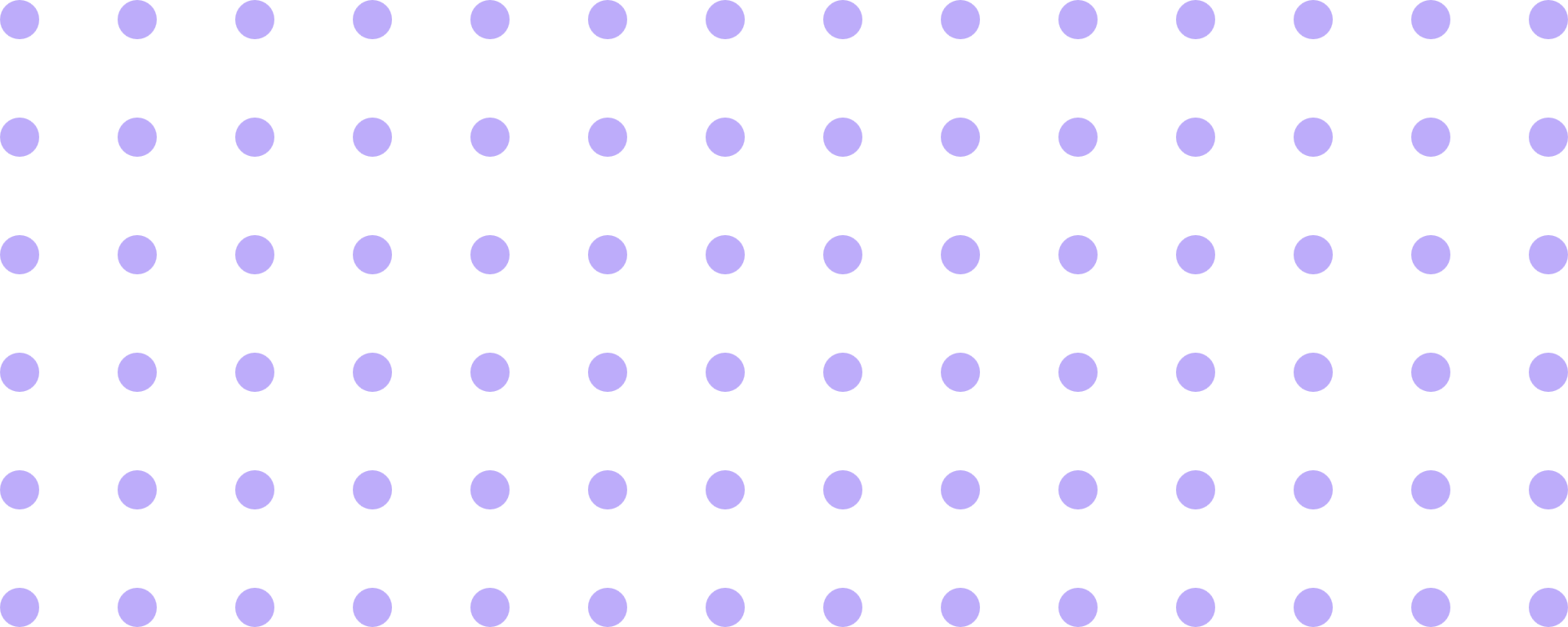 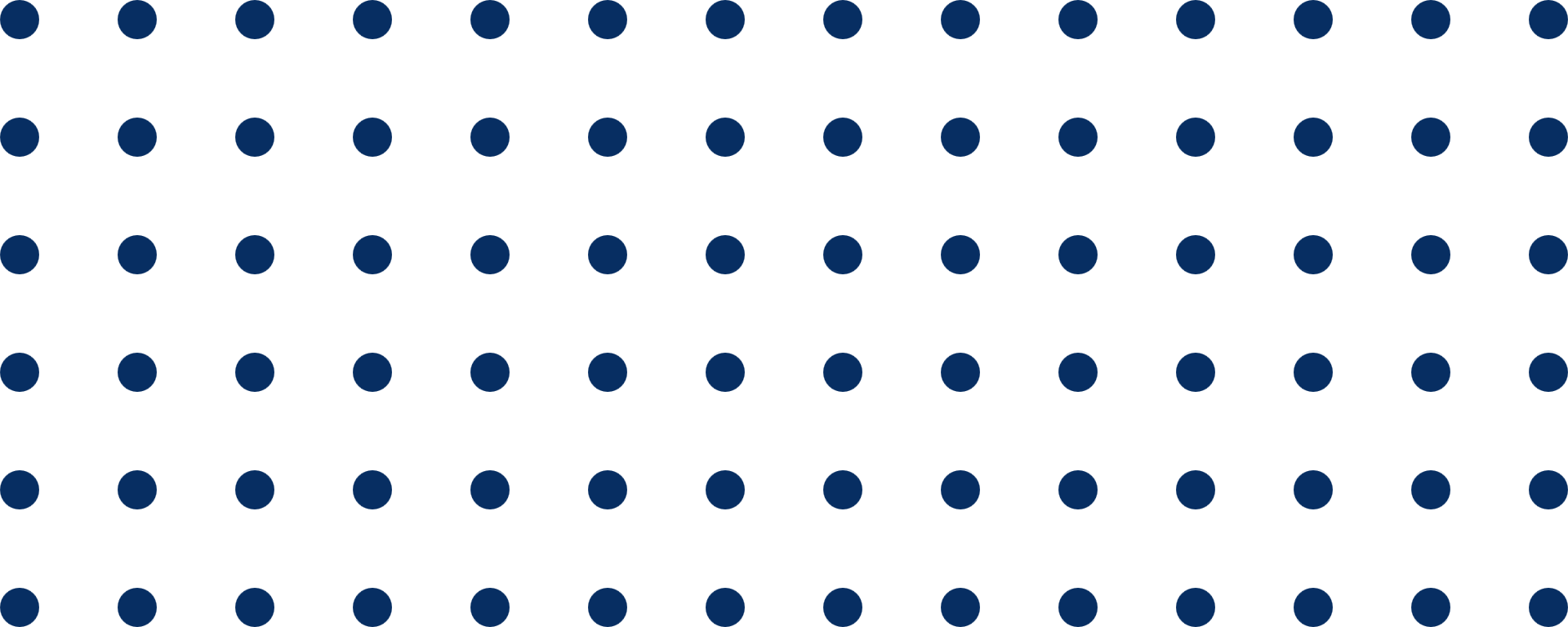 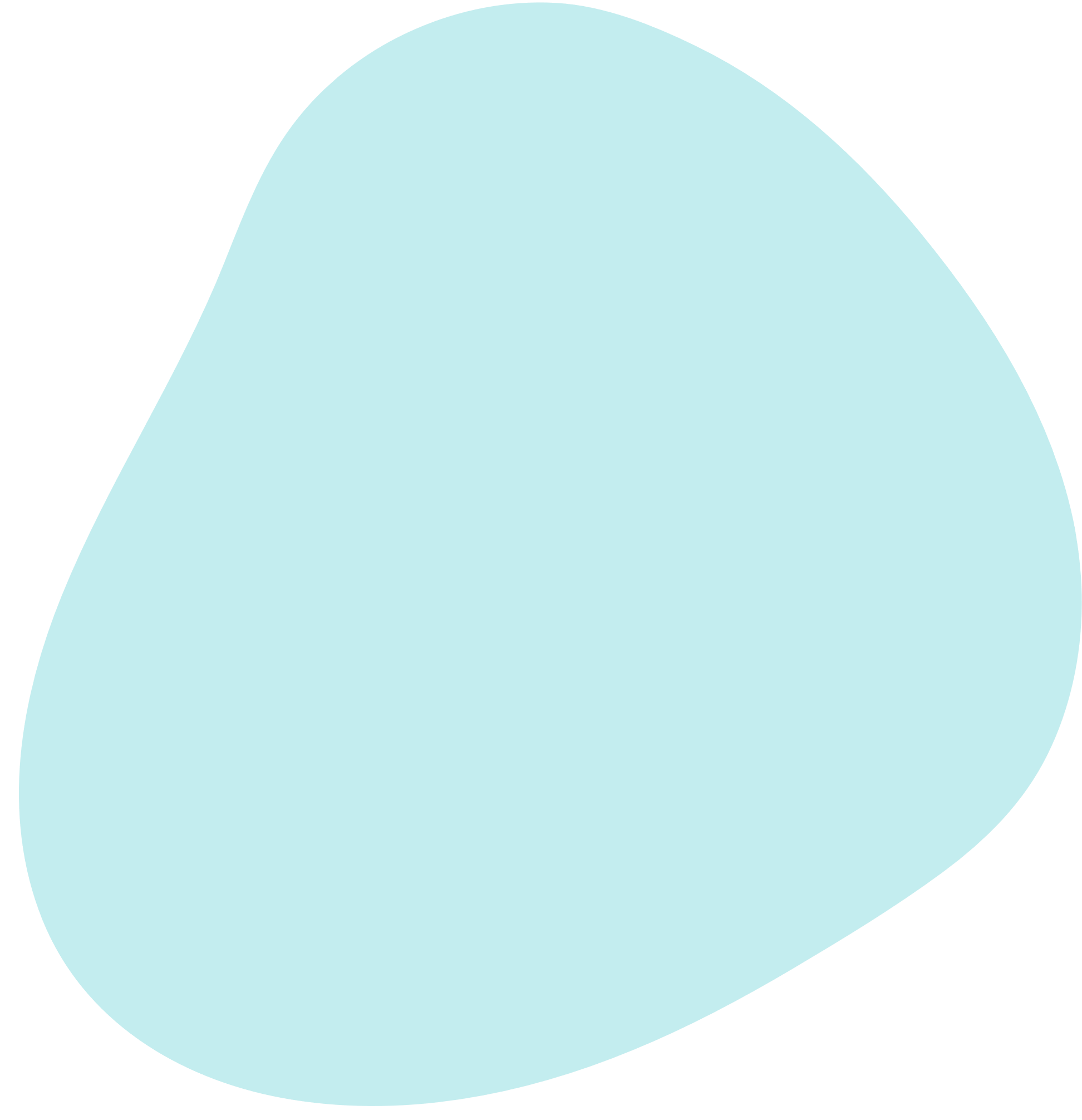 Jelaskan perbedaan jenis tipe data primitif dan non-primitif!
Perhatikan penulisan variabel dibawah ini:  Int 5angka;
String nama siswa;Int static;
Penulisan variable diatas adalah salah, uraikan apa saja kesalahan yang terdapat pada penulisan diatas!
Berikan contoh bagaimana cara mendeklarasikan tipe data array!
Sebutkan dan uraikan operator artimatika dalam pemrograman bahasa java!
Berikan contoh implementasi operator pembagian dengan menggunakan Bahasa java!
POST TEST
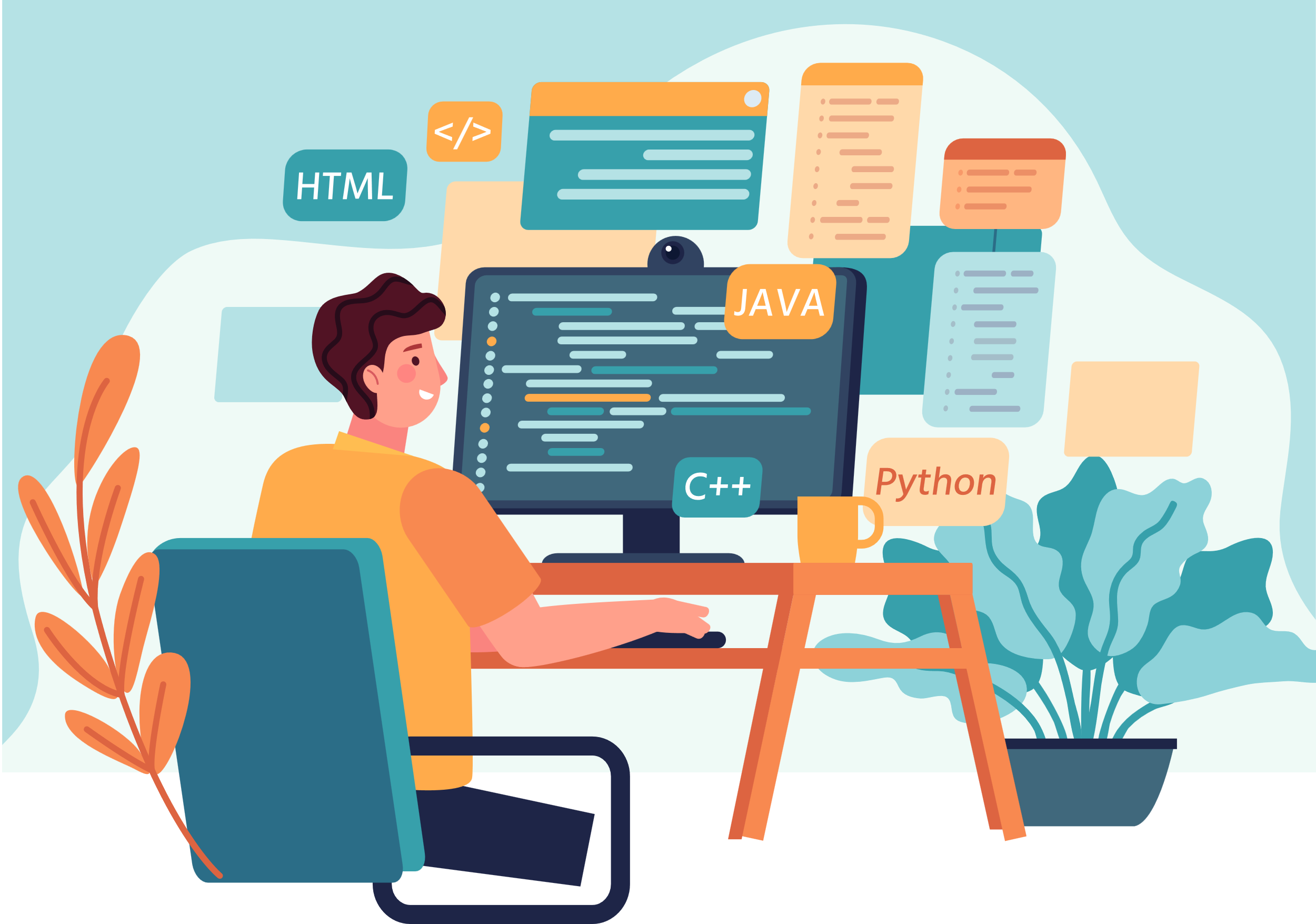 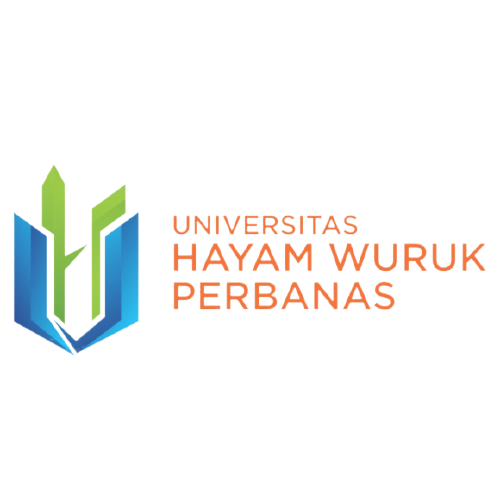 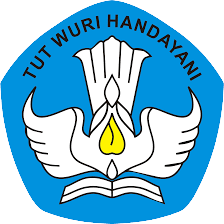 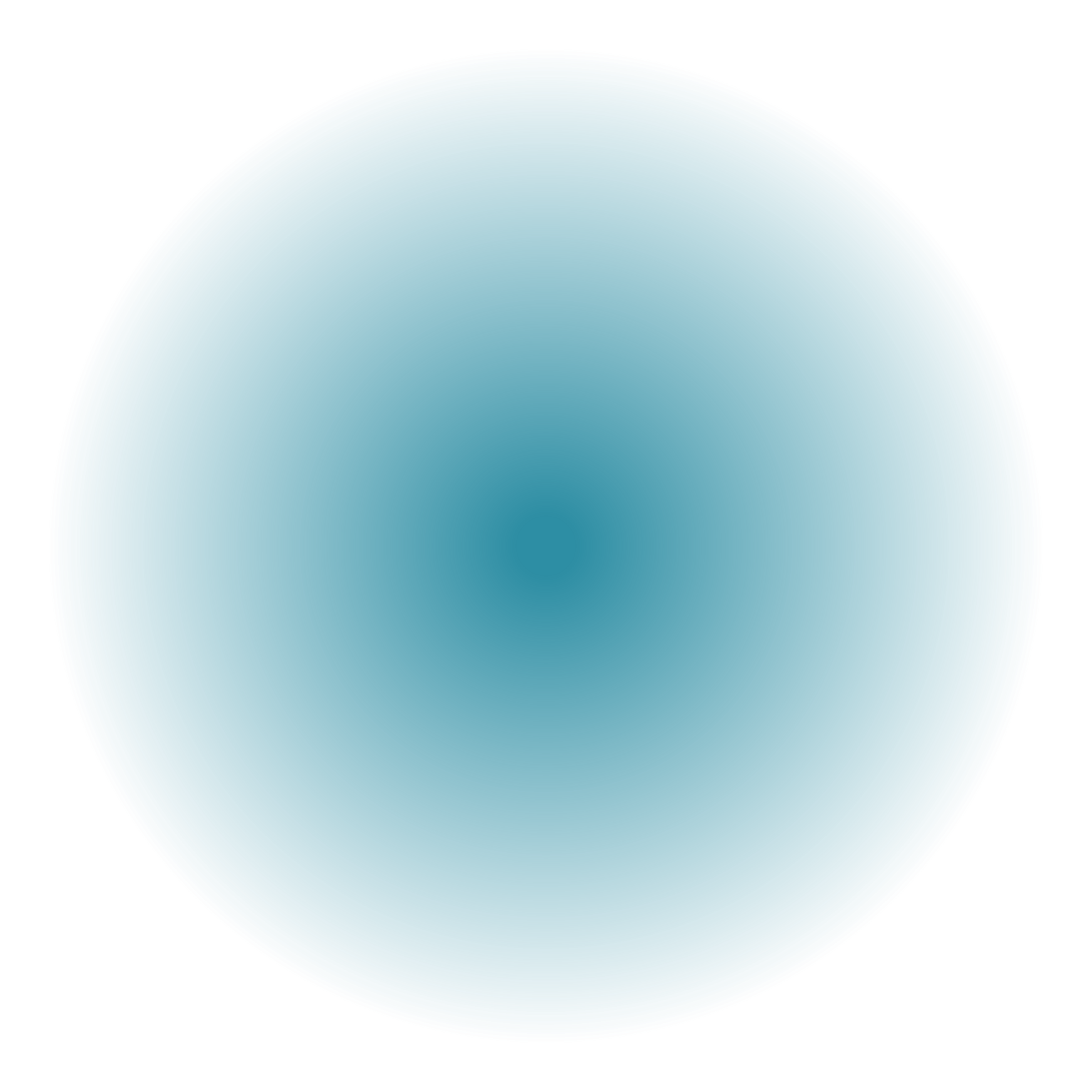 TERIMA KASIH!
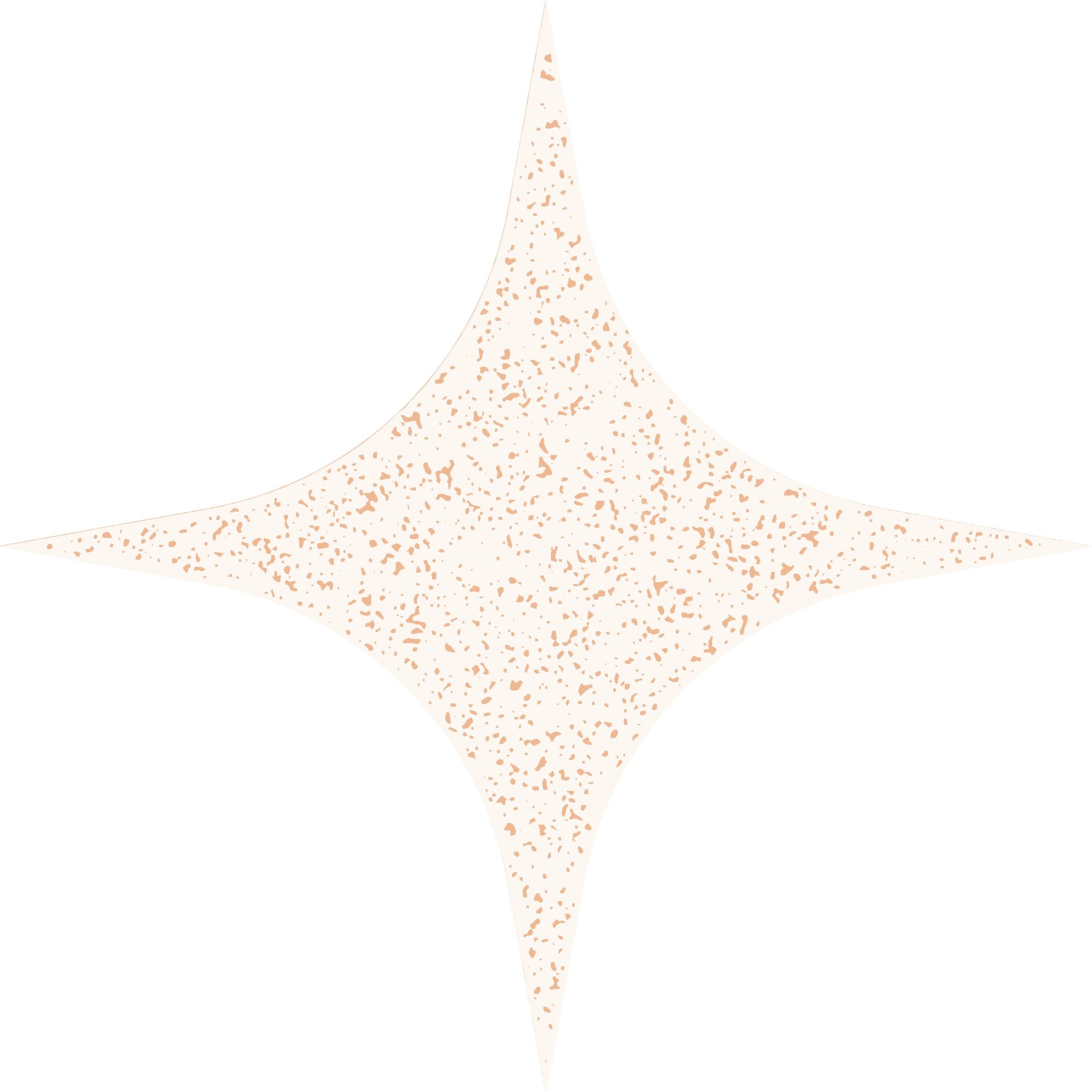 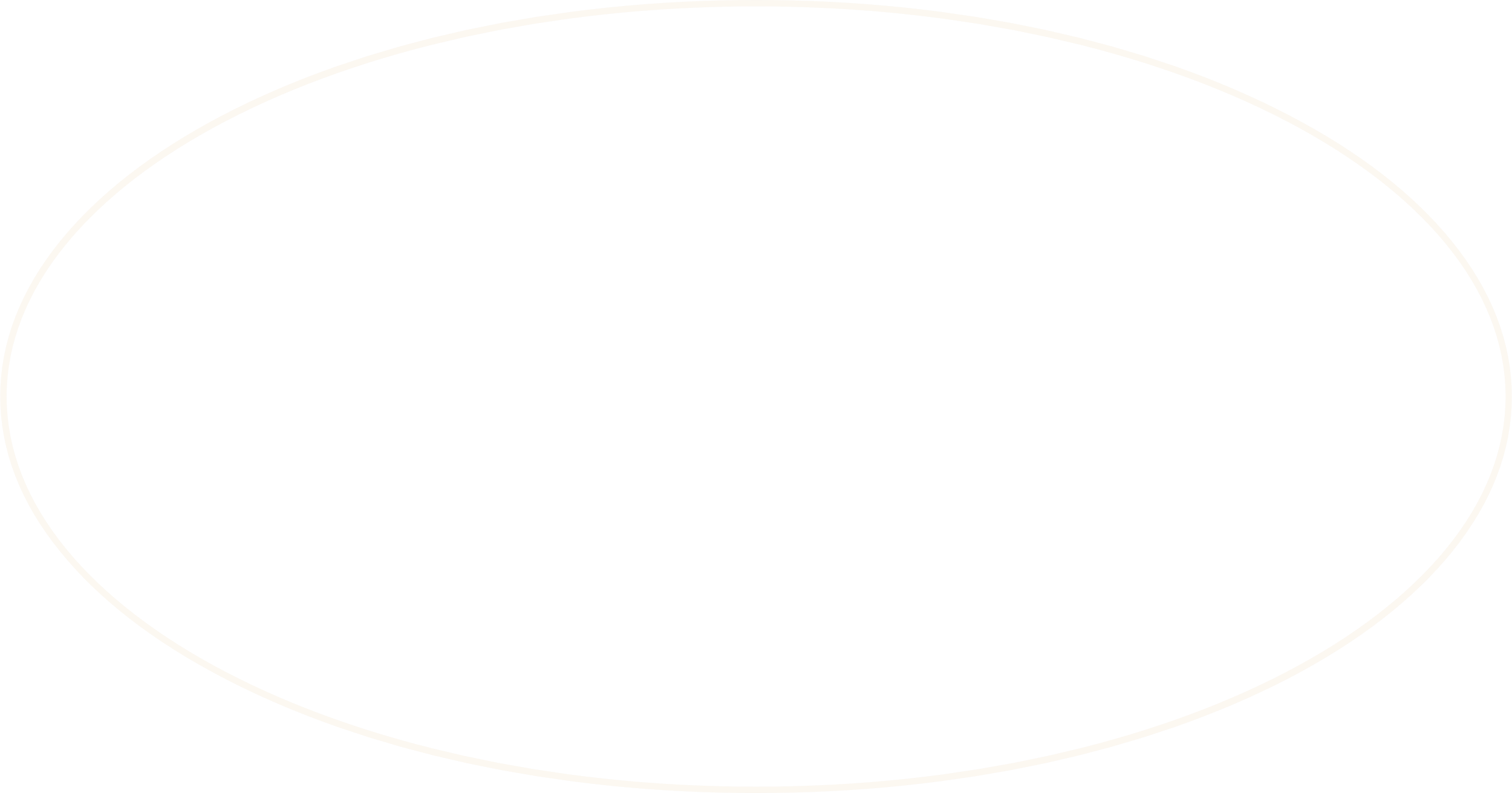 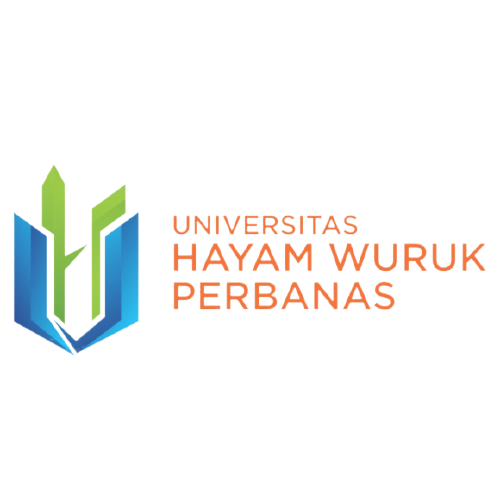 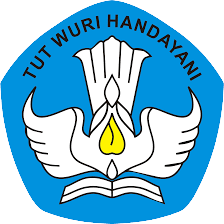